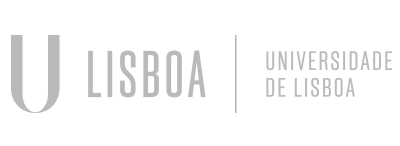 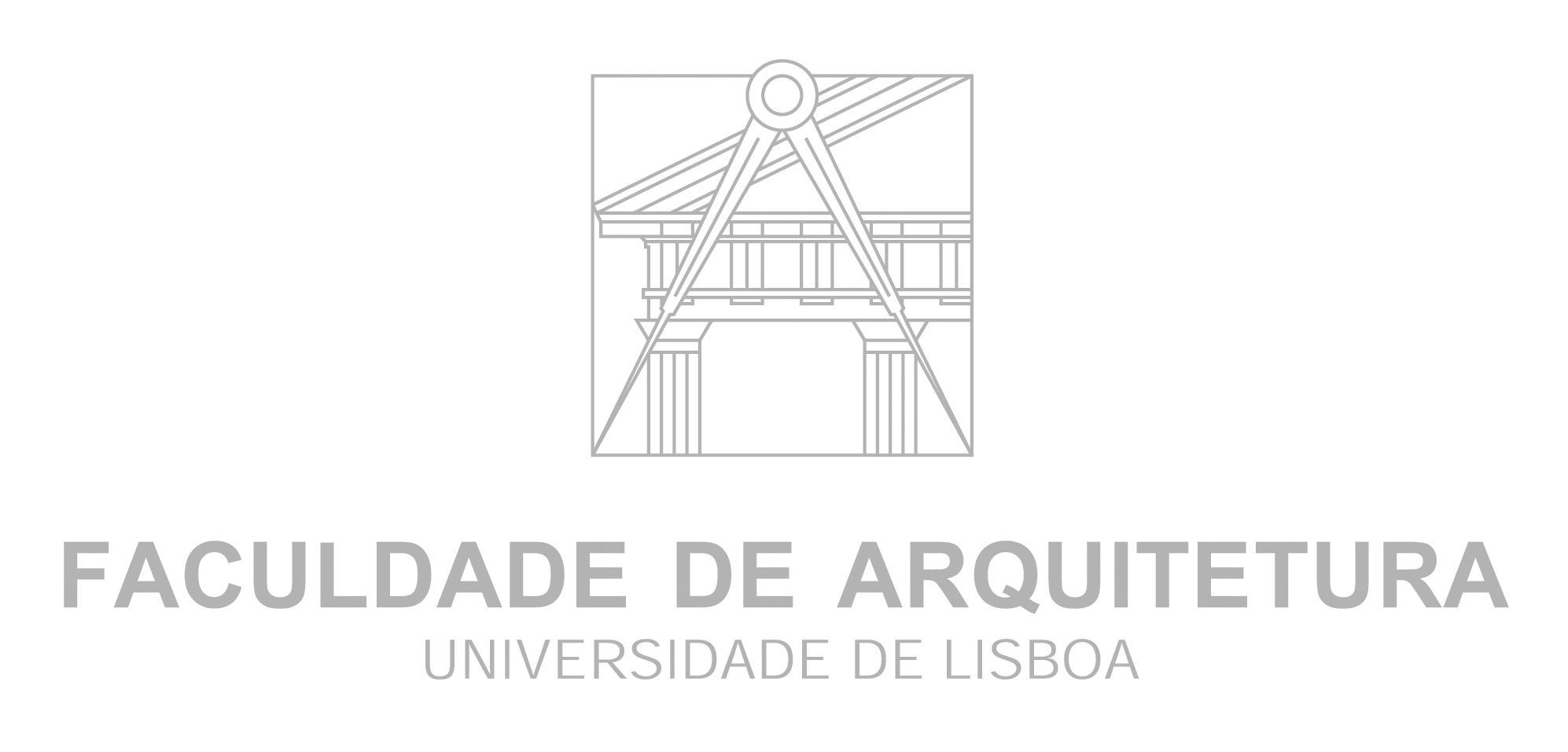 Mestrado Integrado em Arquitectura
Ano Lectivo 2022-2023 1º Semestre
Docente - Nuno Alão              4º Ano
Modelação Geométrica e Generativa
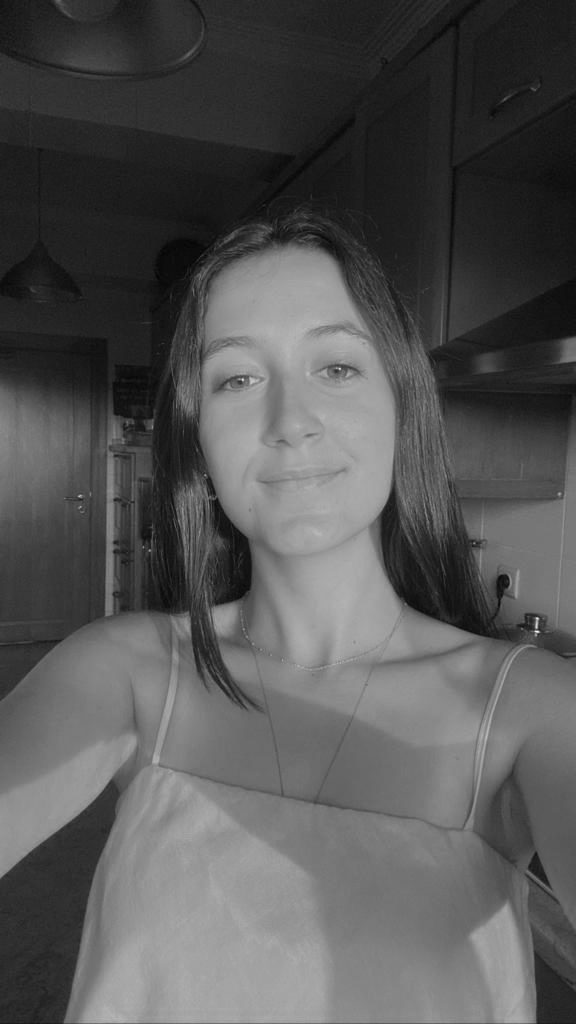 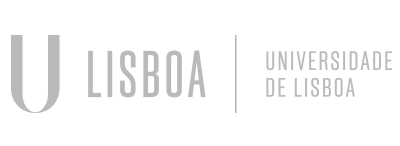 MGeG
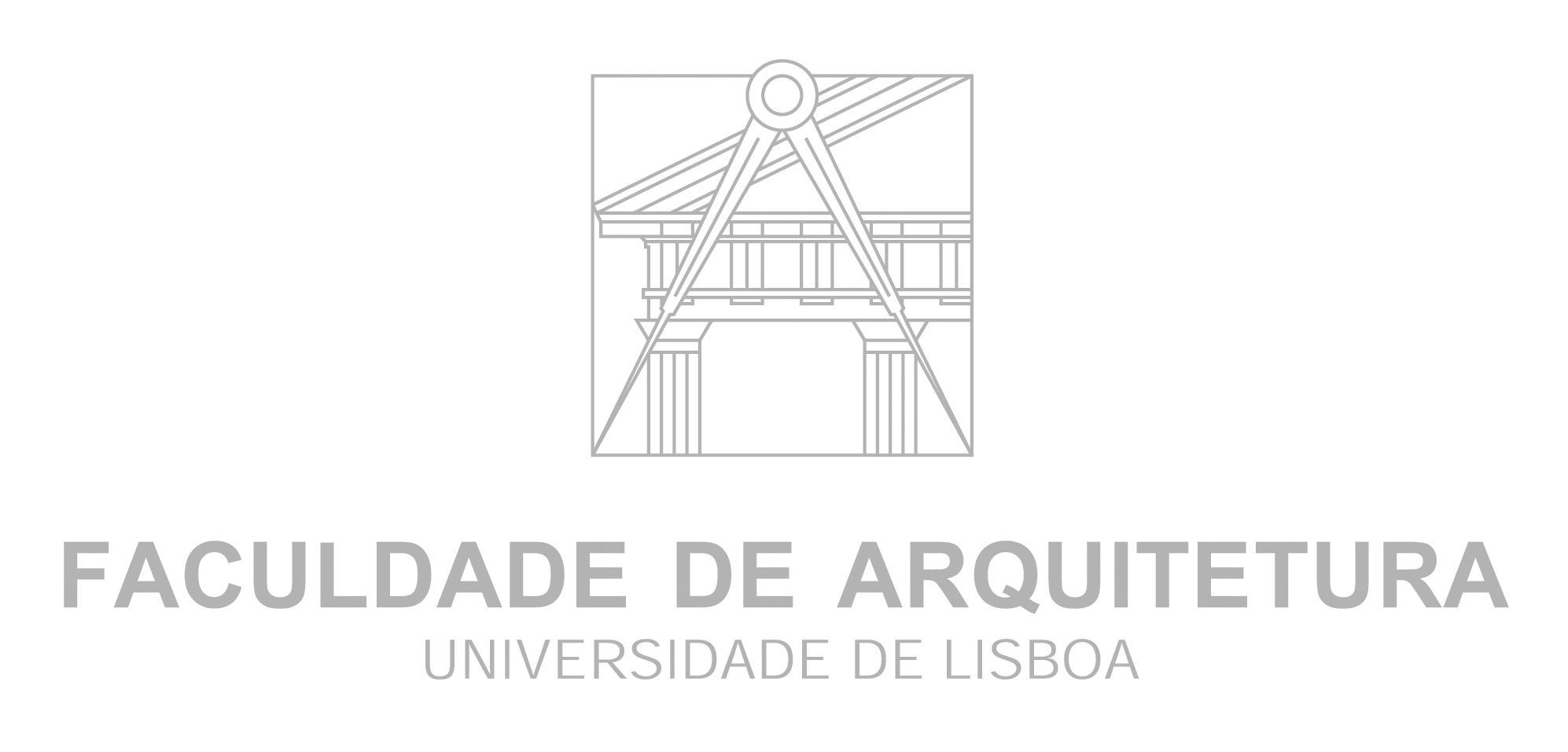 Mestrado Integrado em Arquitectura
Ano Lectivo 2022-2023 1º Semestre
Docente - Nuno Alão              4º Ano
20191433
Maria Carvalho Guerra
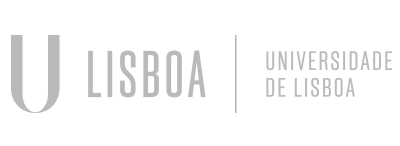 MGeG
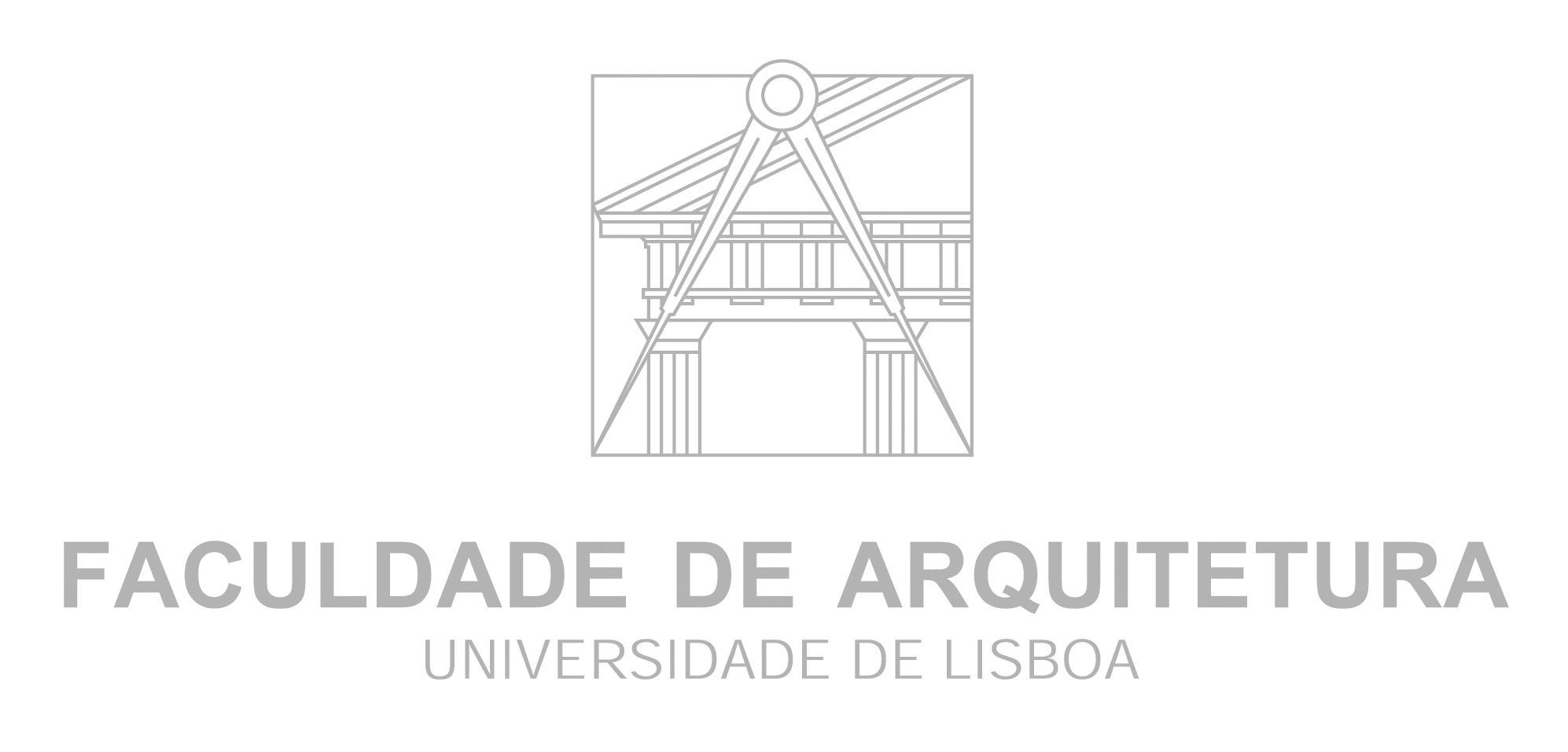 Mestrado Integrado em Arquitectura
Ano Lectivo 2022-2023 1º Semestre
Docente - Nuno Alão              4º Ano
ÍNDICE
5. Conchas Bivalves
    5.1. Mexilhão
    5.2. Vieira
    5.3. Ameijoa
    5.4. Ostra 1
    5.5. Ostra 2
    5.6. Caramujo
QGIS
    1.1. Mapas
    
Poliedros
     2.1. Cubo
     2.2. Dodecaedro

Conchas
     3.1. Spirula
     3.2. Planorbis
     3.3. Nautilus
     3.4. Caracol
     3.5. Caramujo

4. Grasshopper
    4.1. Grasshopper Testes Iniciais
    4.2. Grasshopper Formas
    4.3. Grasshopper Cubo Explodido
    4.4. Grasshopper Plano Curvo
    4.5. Grasshopper Terreno Hipotético
    4.6. Grasshopper Terreno de Projeto
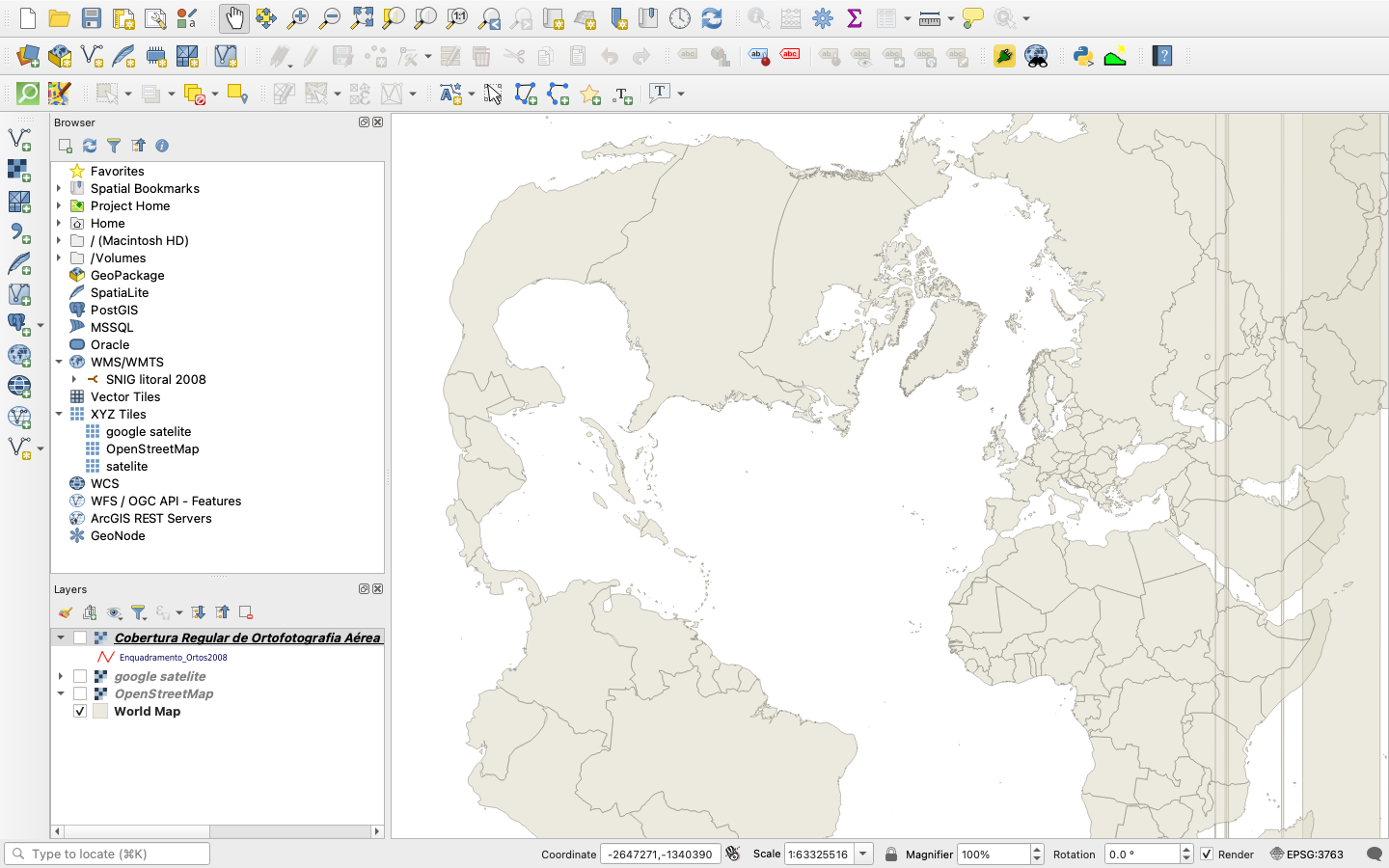 Exerc. 1.1 – QGIS
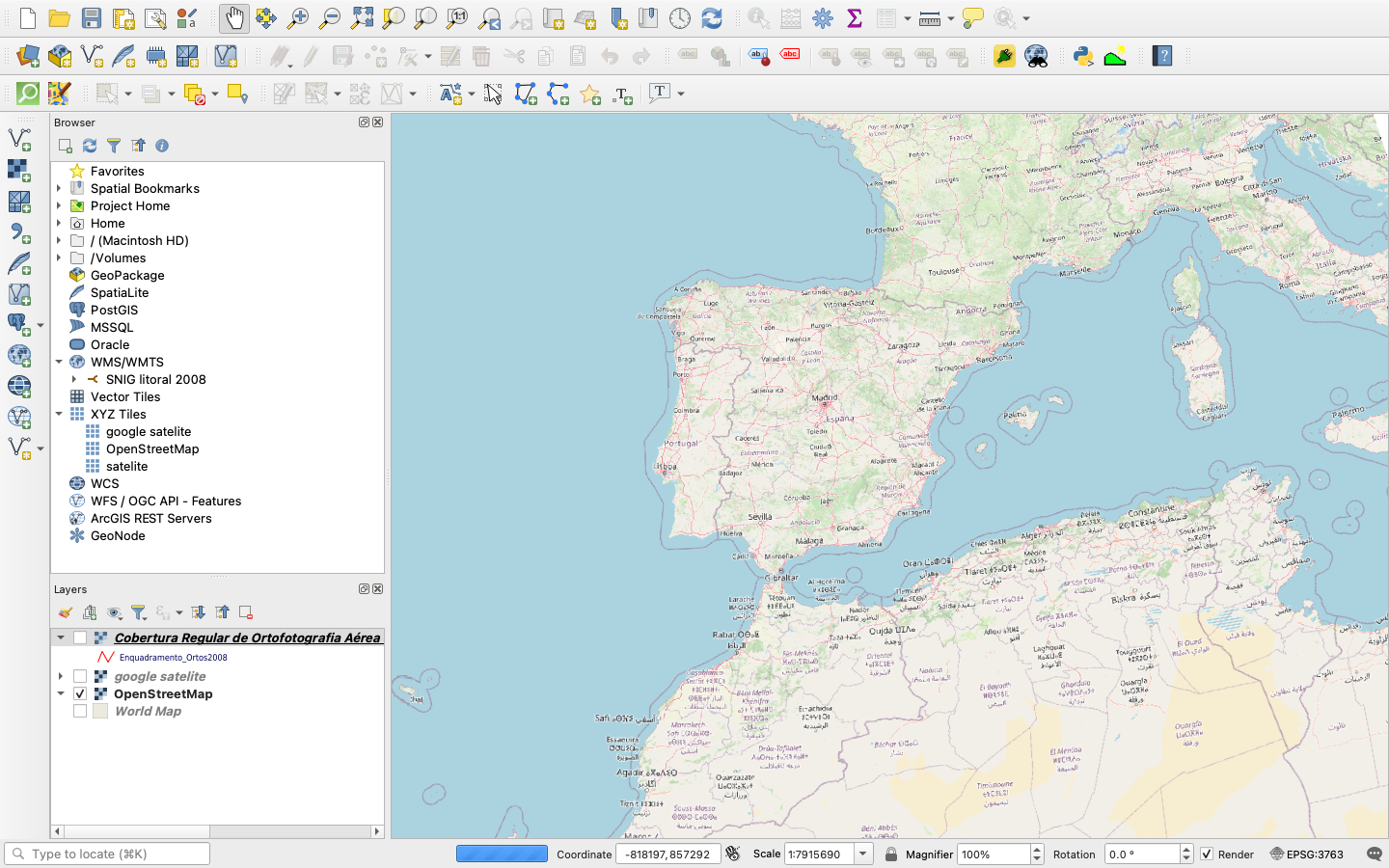 Exerc. 1.1 - QGIS
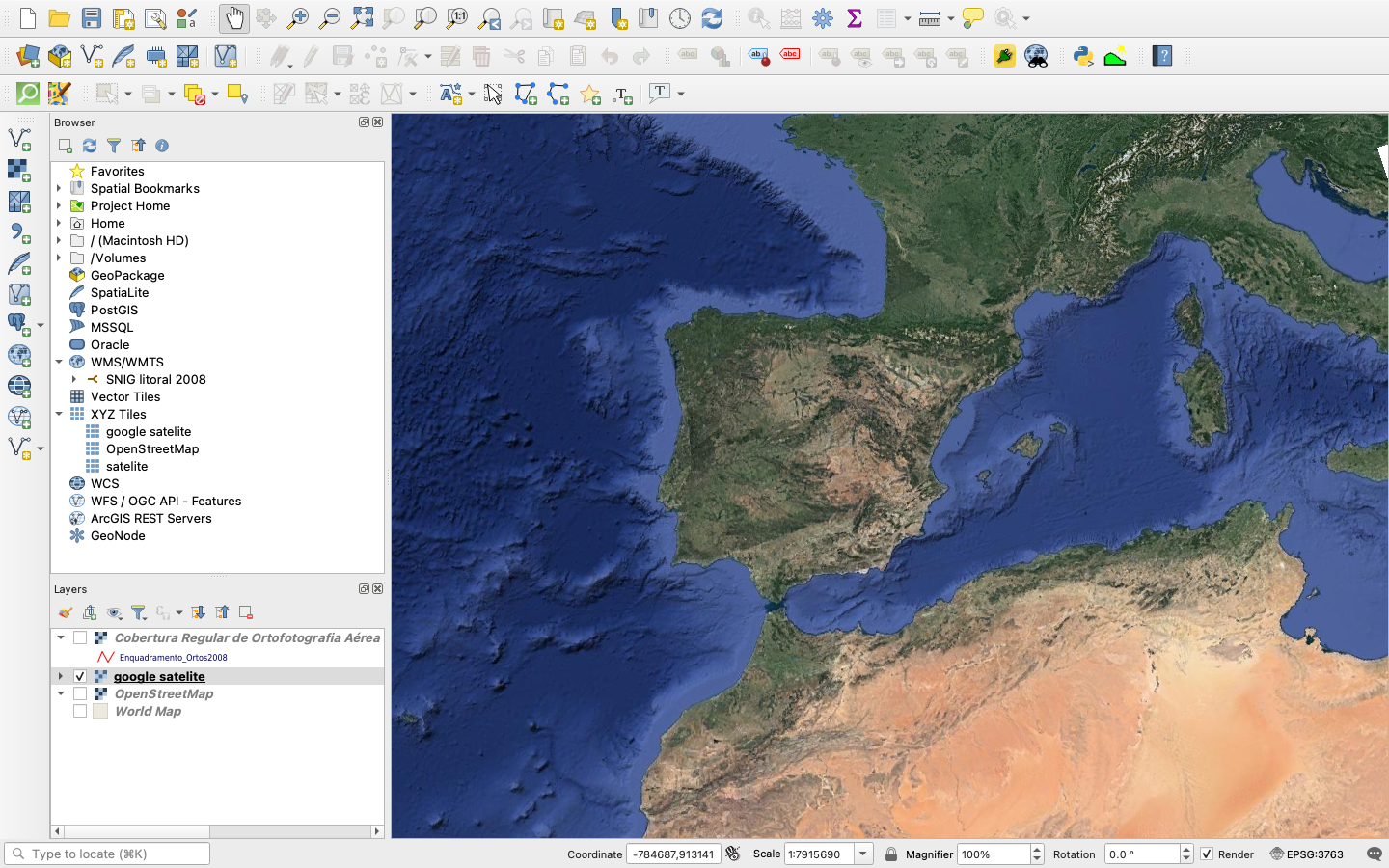 Exerc. 1.1 – QGIS
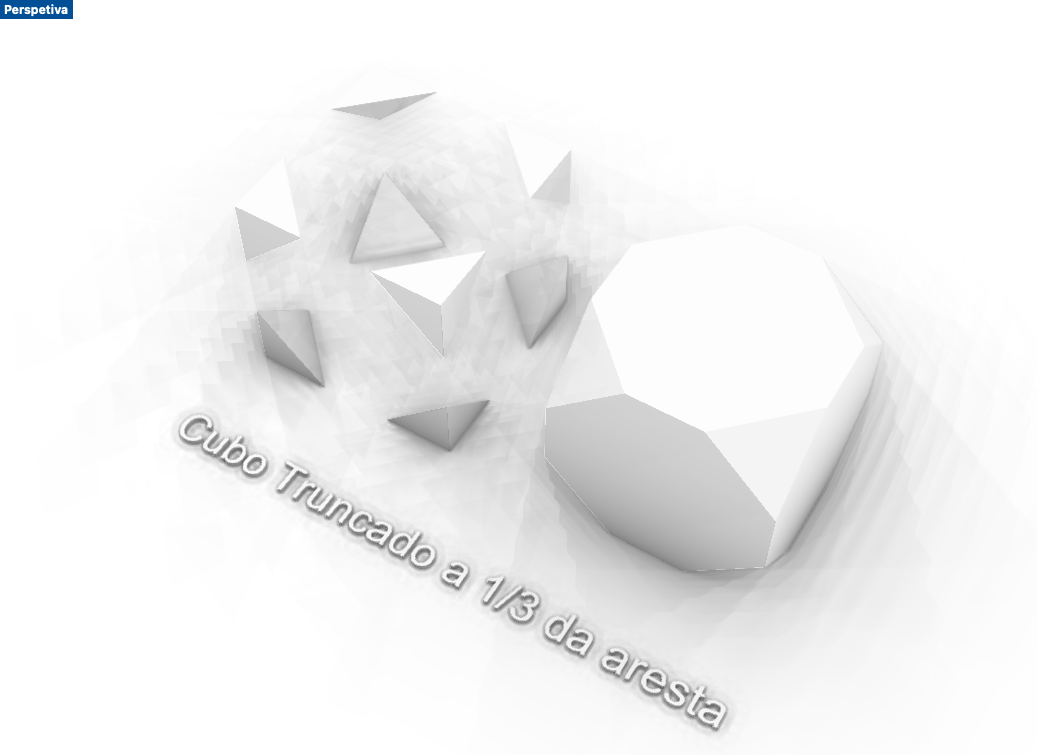 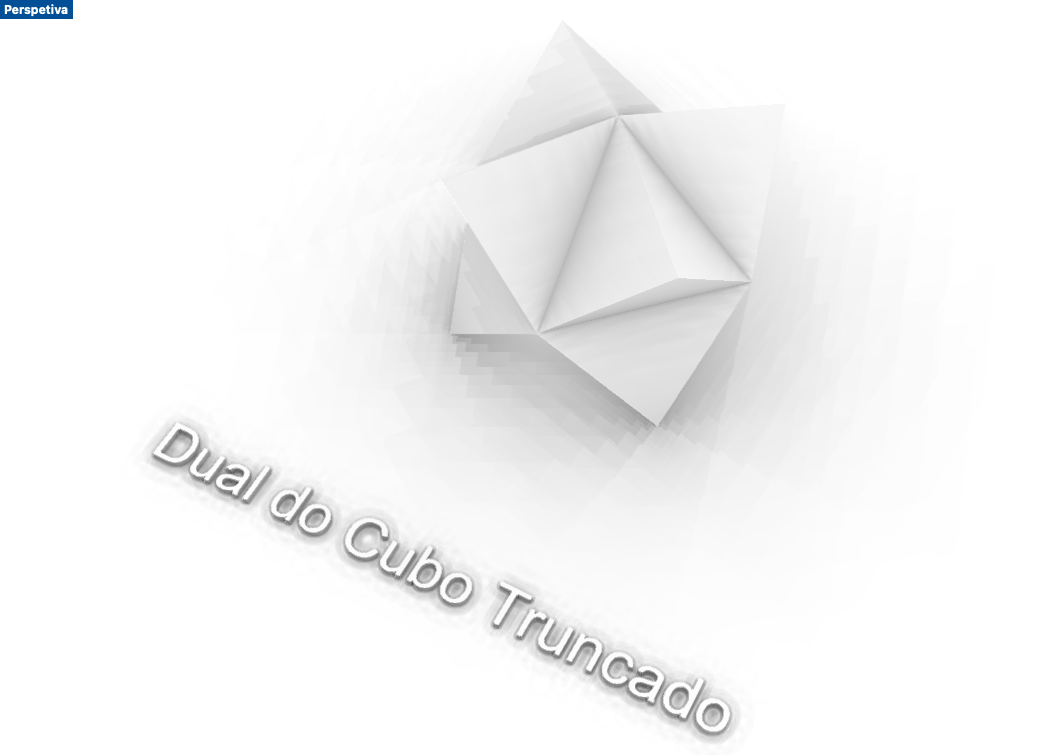 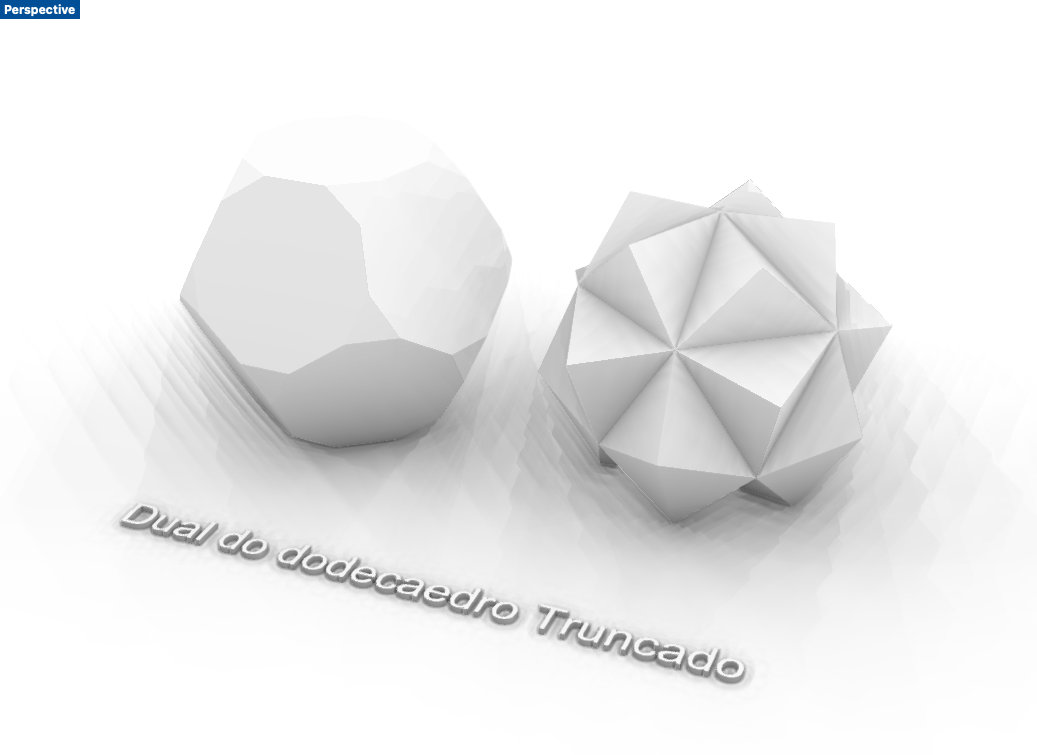 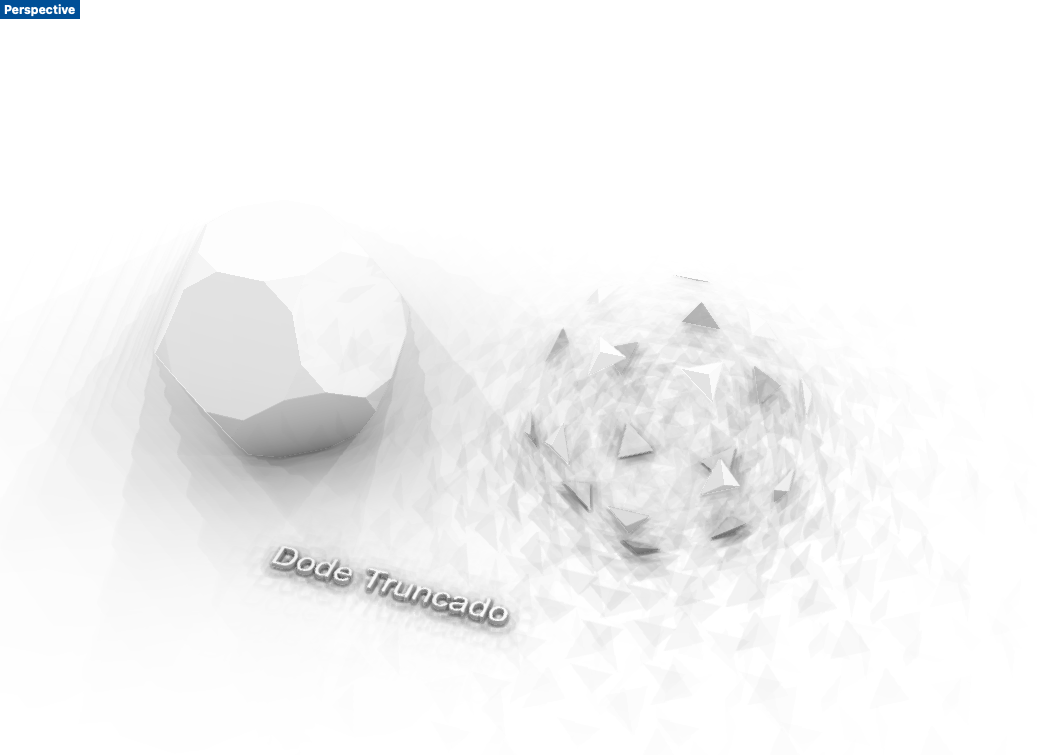 Exerc. 2.1 - POLIEDROS
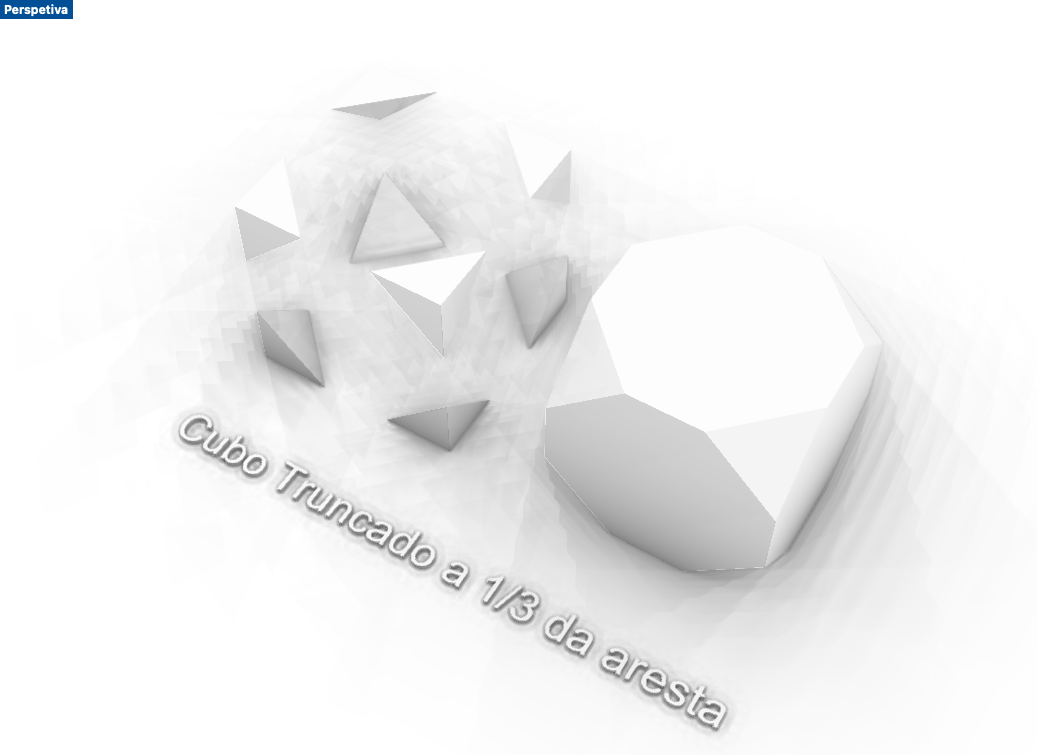 Exerc. 2.1 - Cubo Truncado a 1/3 da Aresta
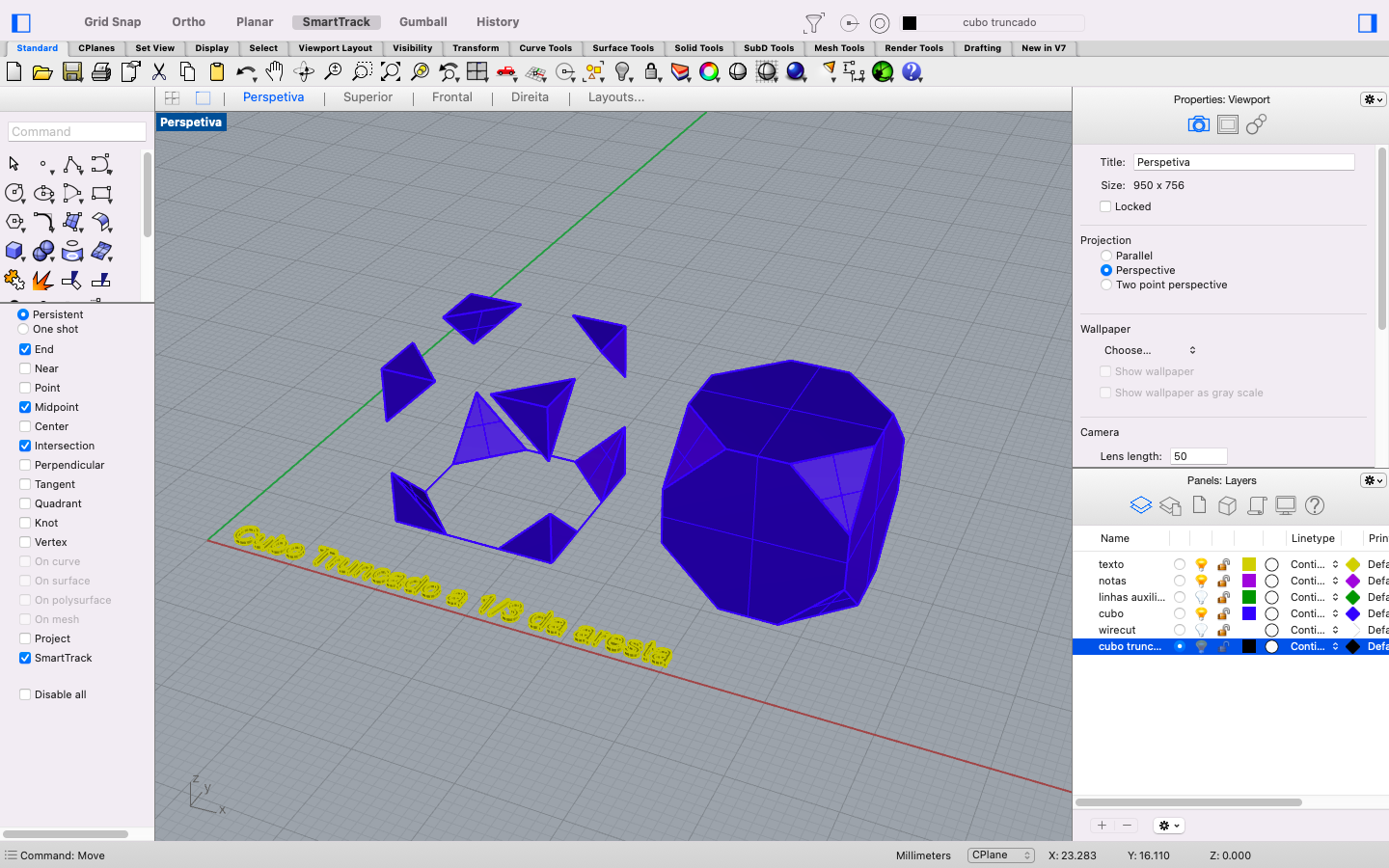 Exerc. 2.1 - Cubo Truncado a 1/3 da Aresta
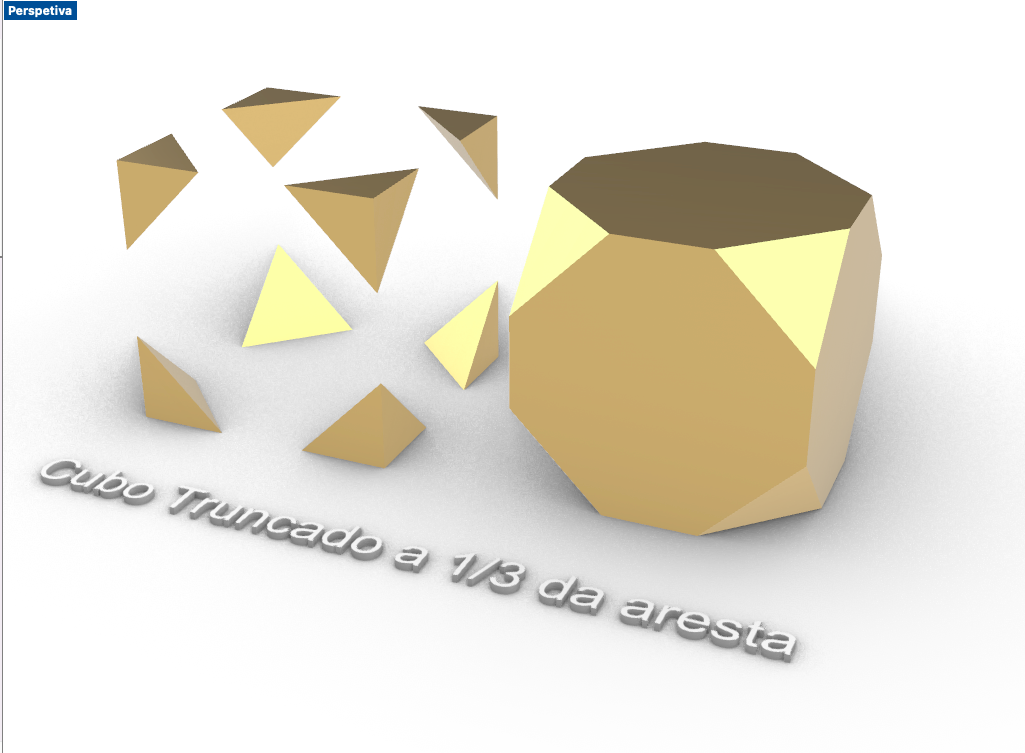 Exerc. 2.1 - Cubo Truncado a 1/3 da Aresta
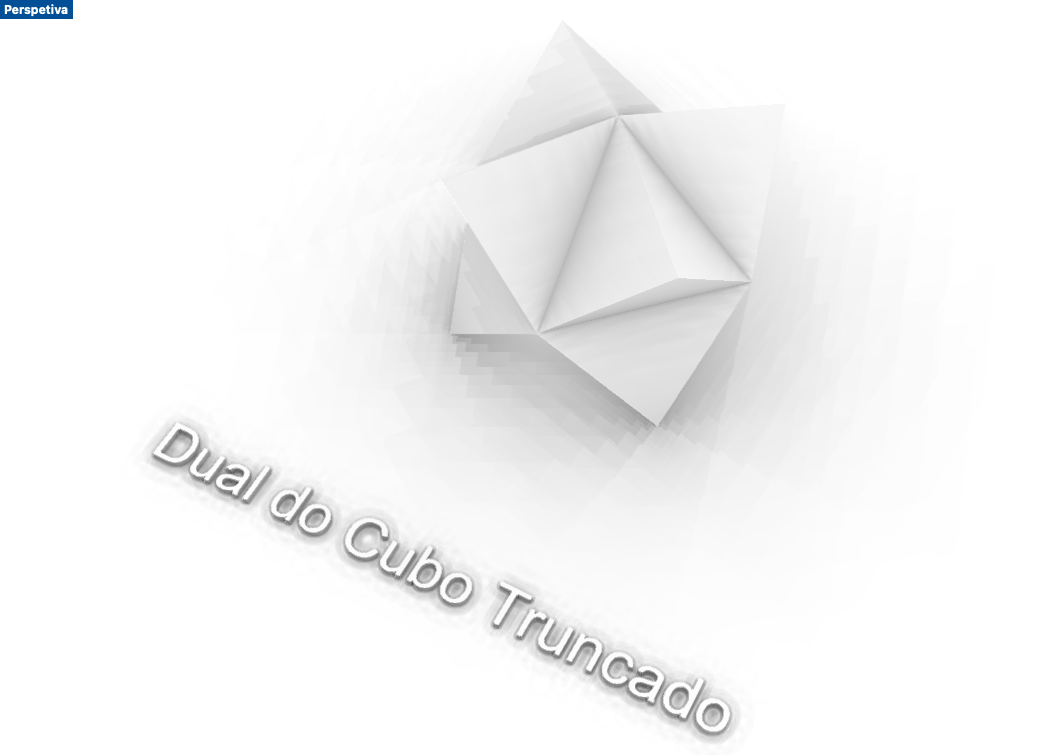 Exerc. 2.1 – Dual do Cubo Truncado
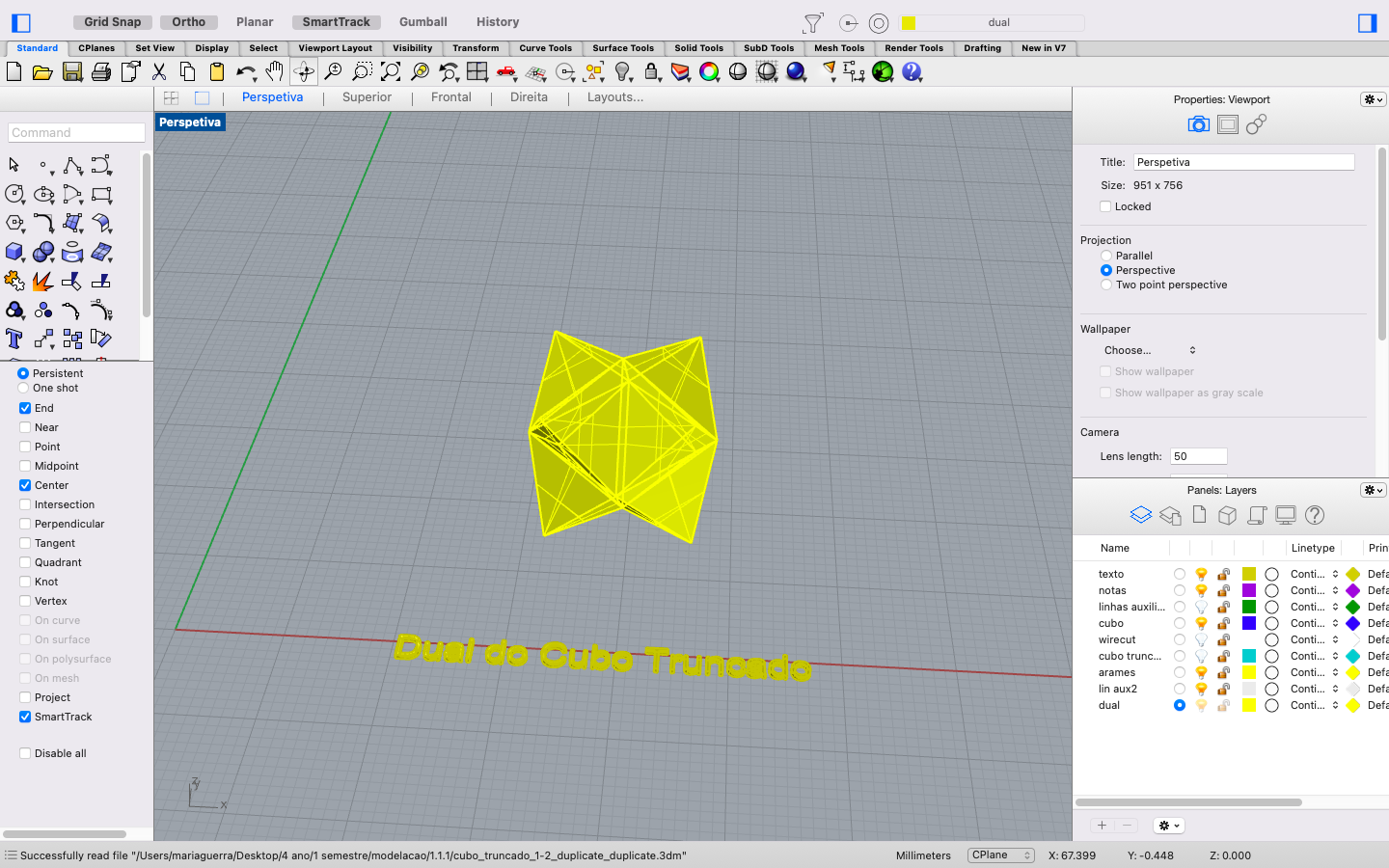 Exerc. 2.1 - Dual do Cubo Truncado
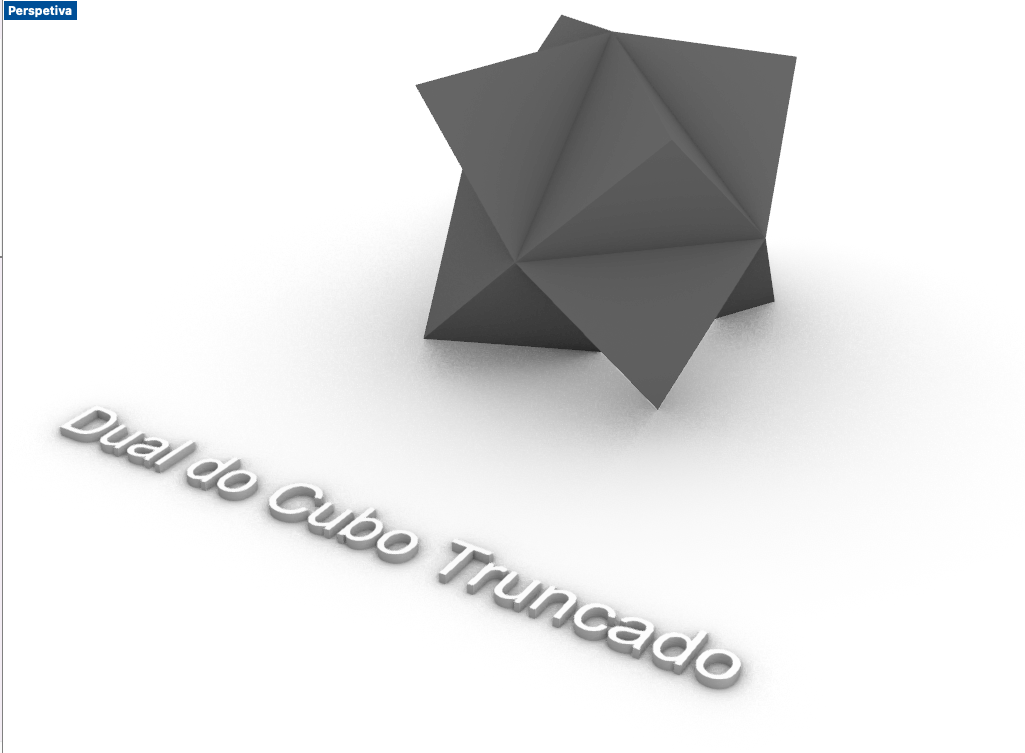 Exerc. 2.1 - Dual do Cubo Truncado
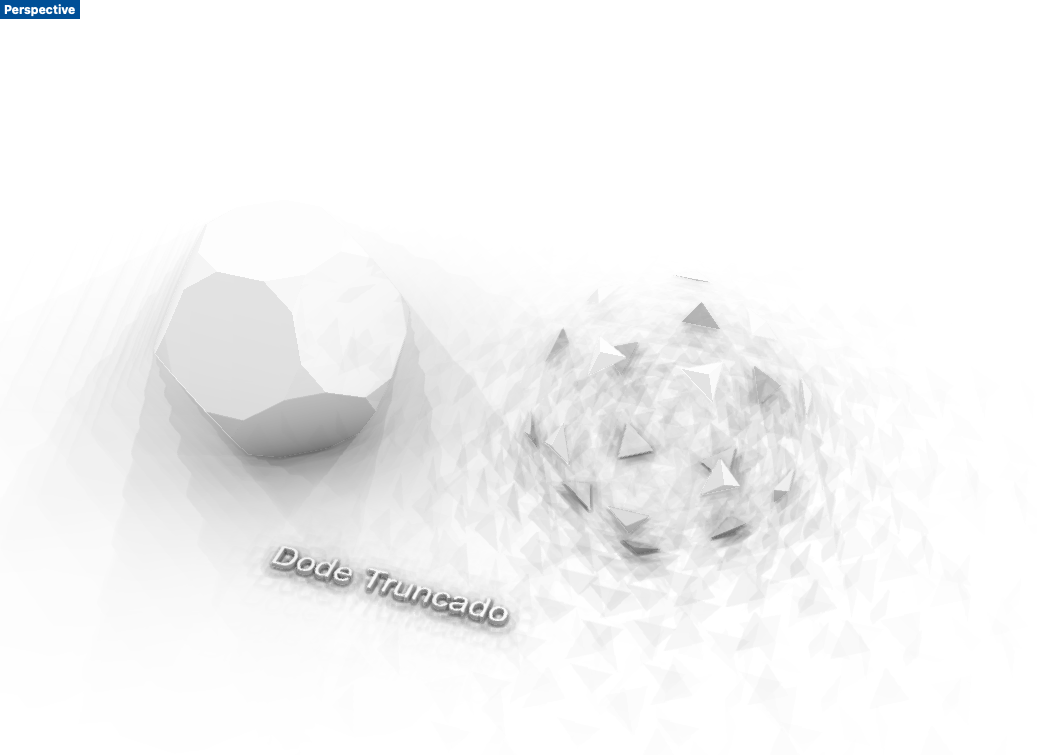 Exerc. 2.1 - Dodecaedro Truncado
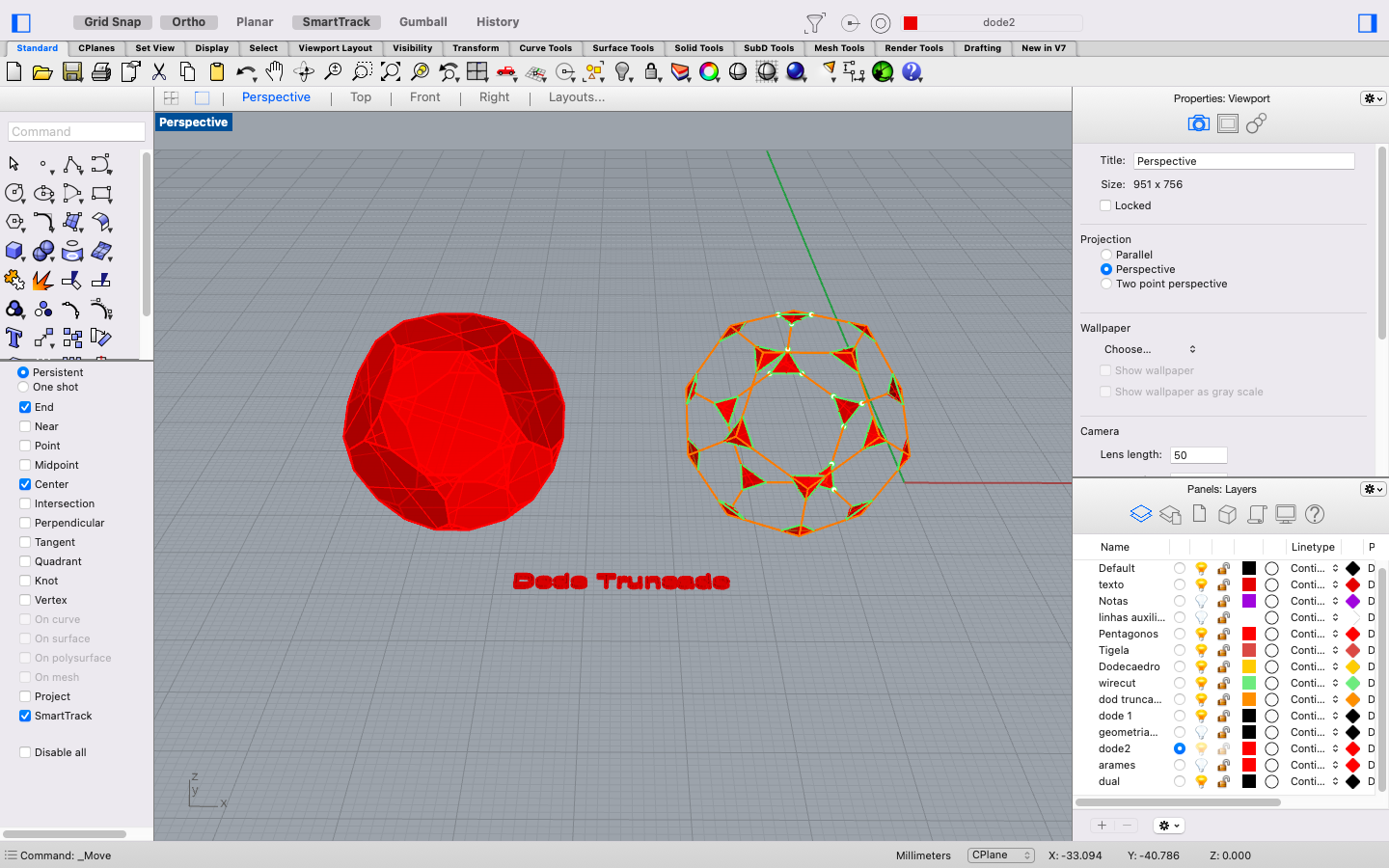 Exerc. 2.1 - Dodecaedro Truncado
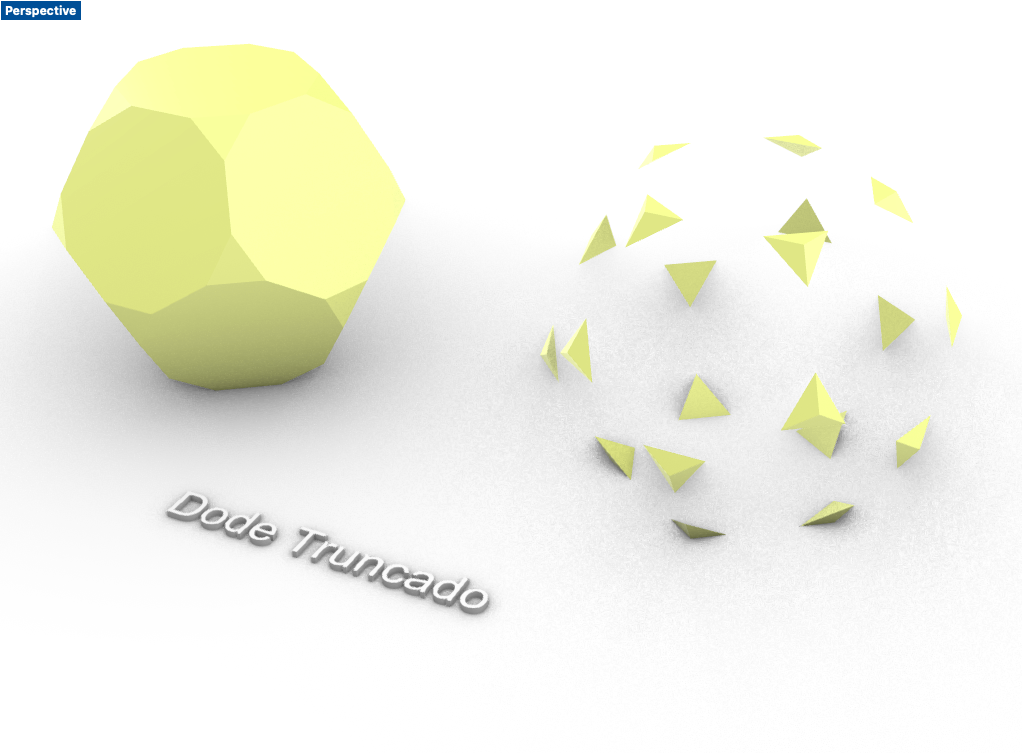 Exerc. 2.1 - Dodecaedro Truncado
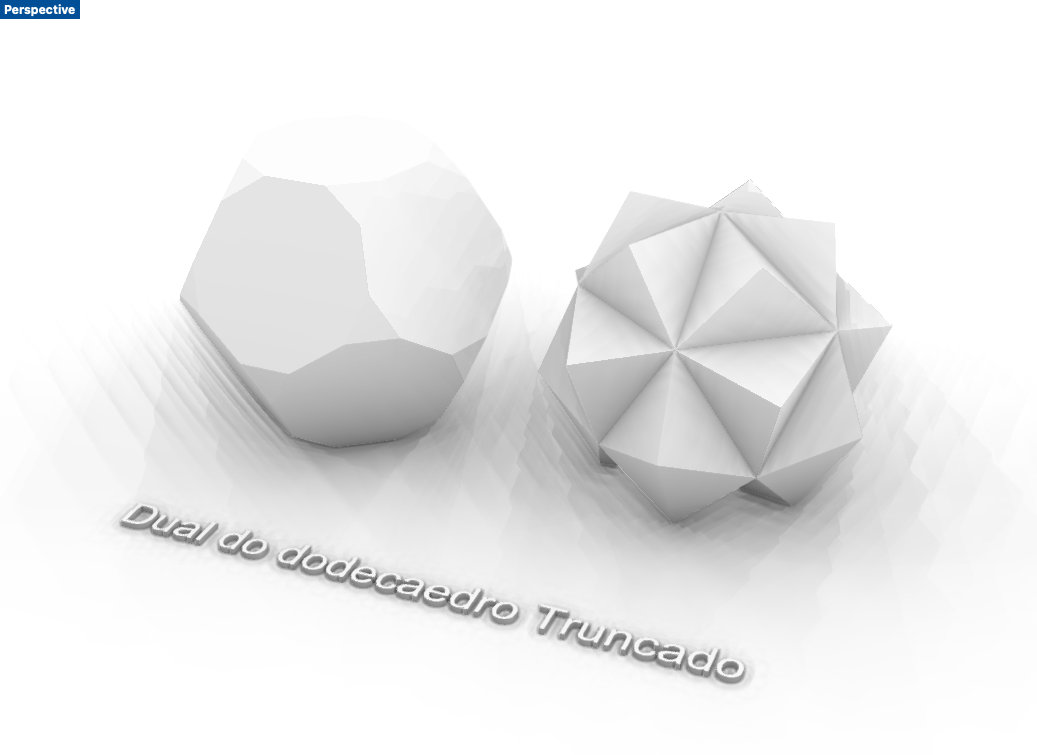 Exerc. 2.1 – Dual do Dodecaedro Truncado
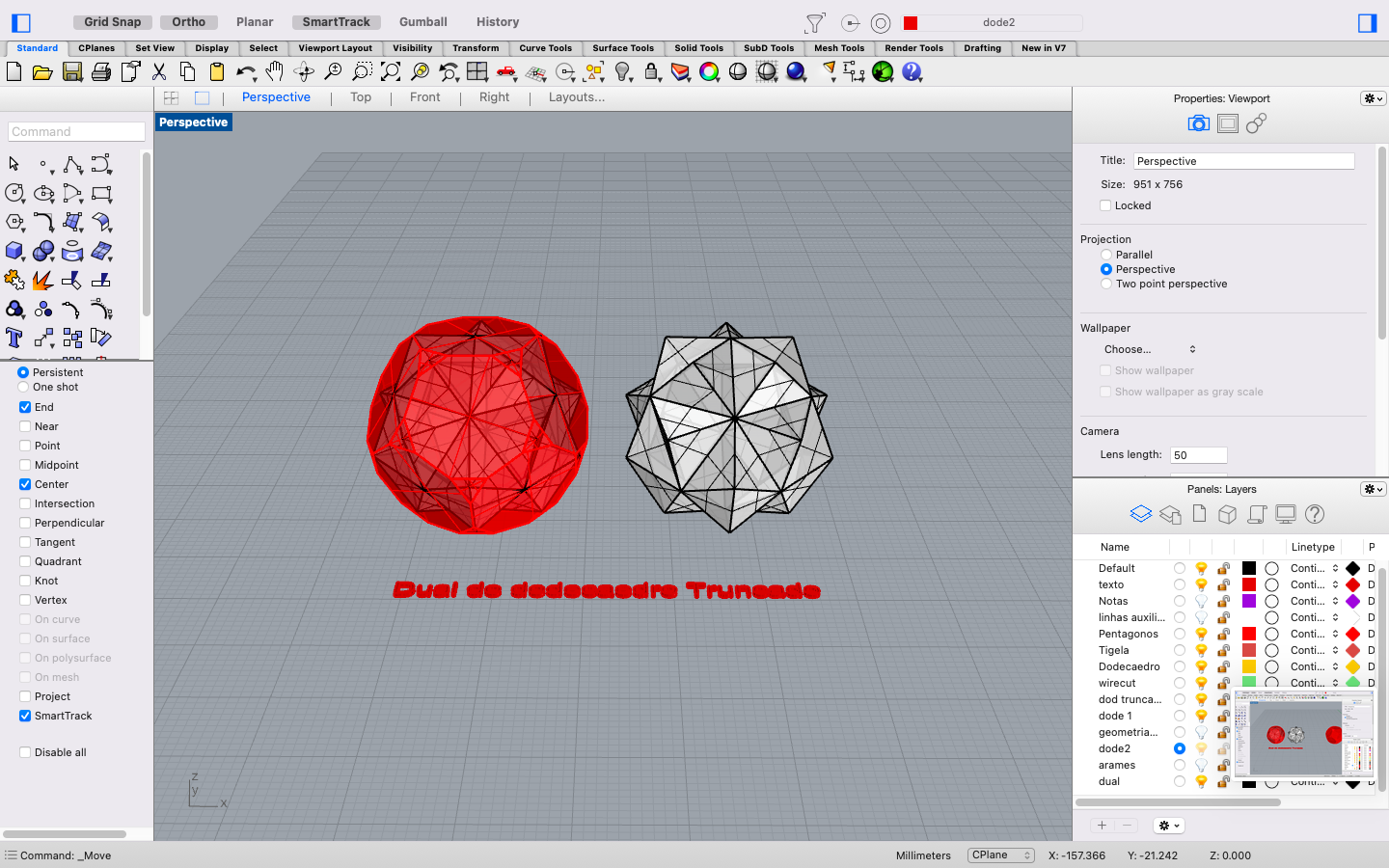 Exerc. 2.1 - Dual do Dodecaedro Truncado
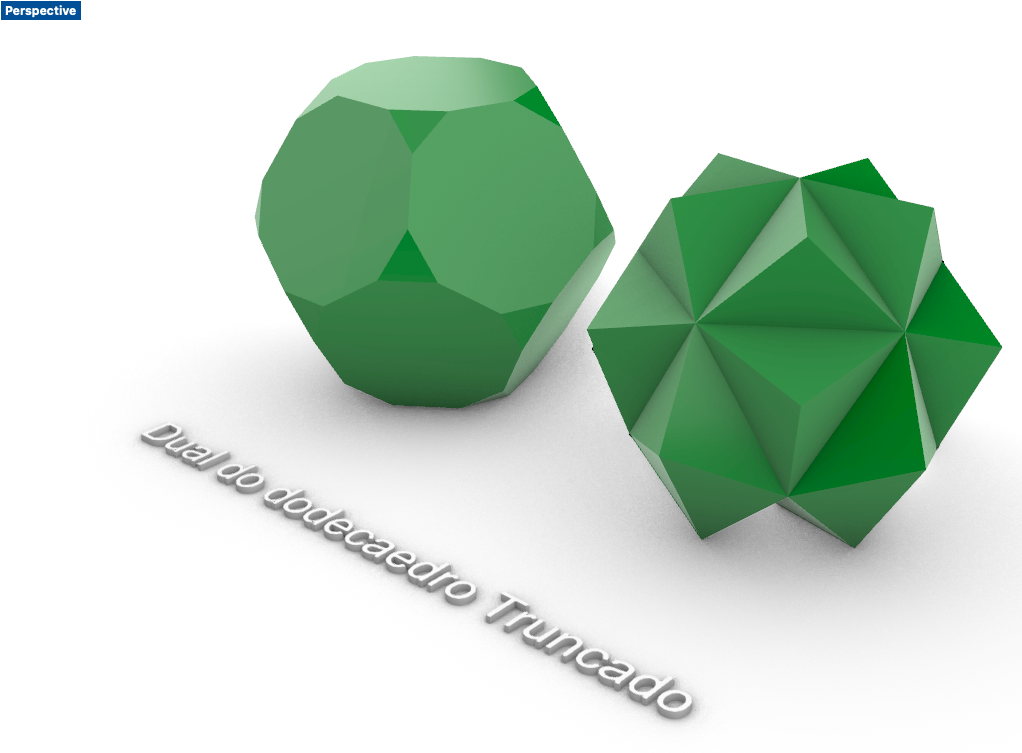 Exerc. 2.1 - Dual do Dodecaedro Truncado
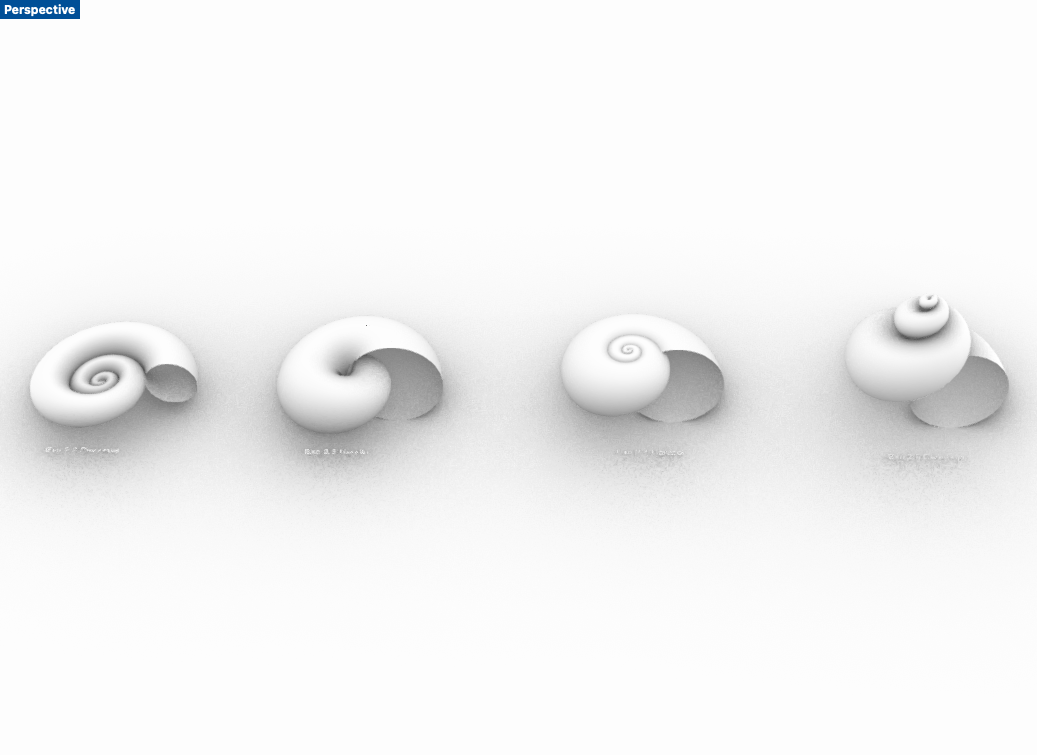 Exerc. 3.0 - Conchas
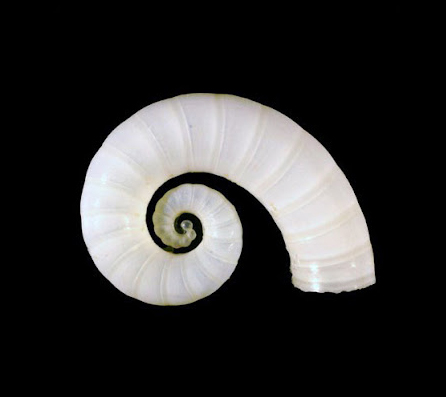 Exerc. 3.1 - Spirula
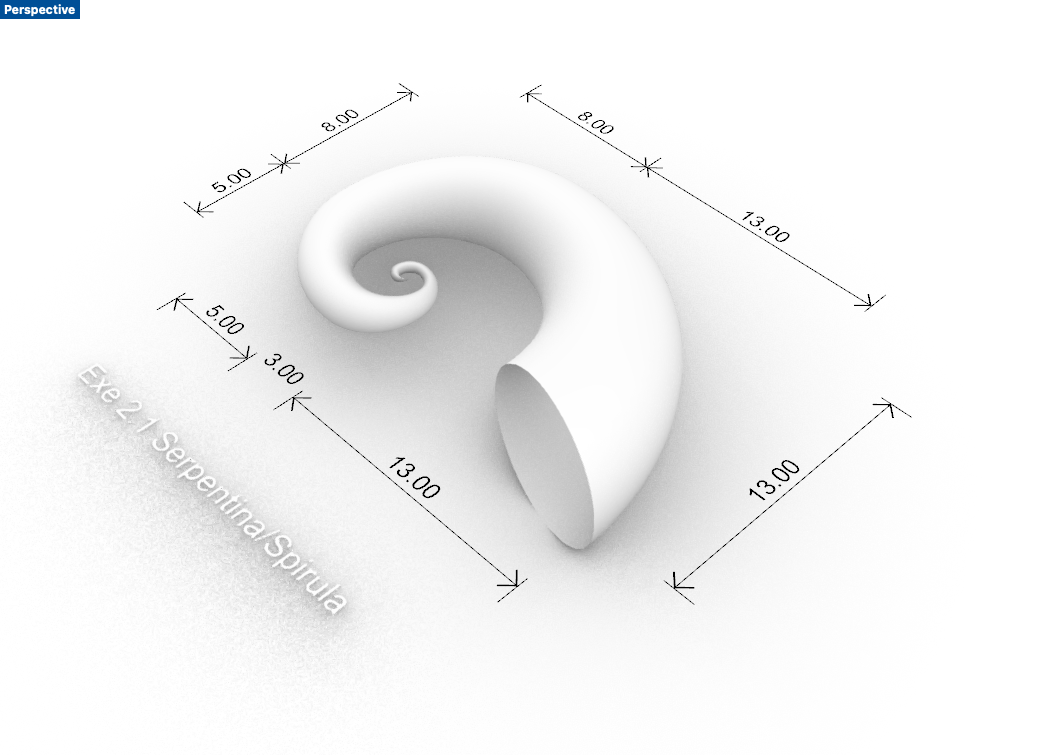 Exerc. 3.1 - Spirula
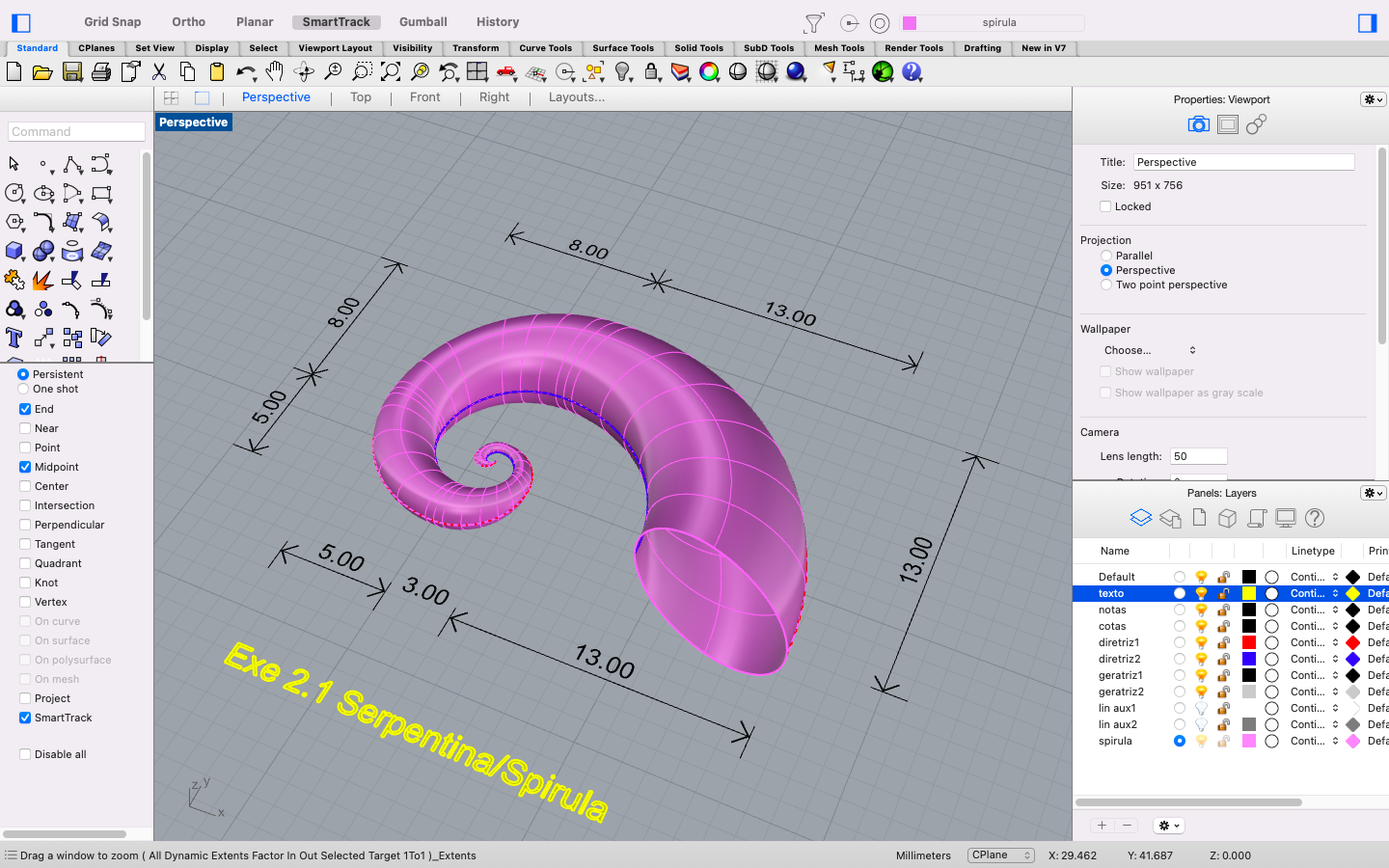 Exerc. 3.1 - Spirula
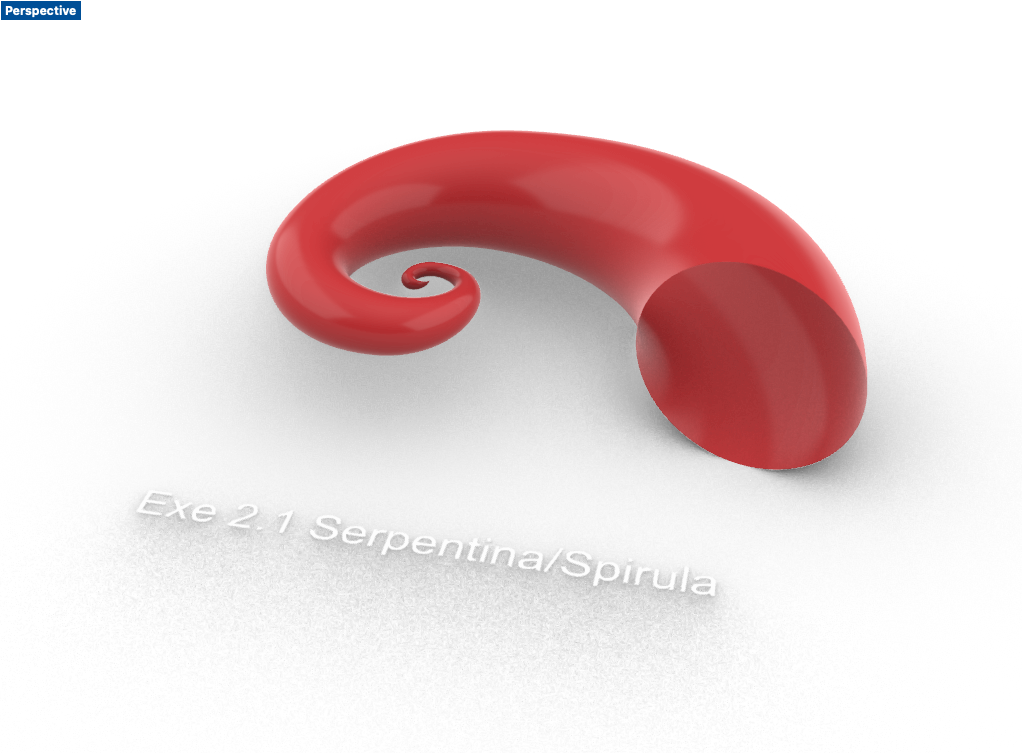 Exerc. 3.1 - Spirula
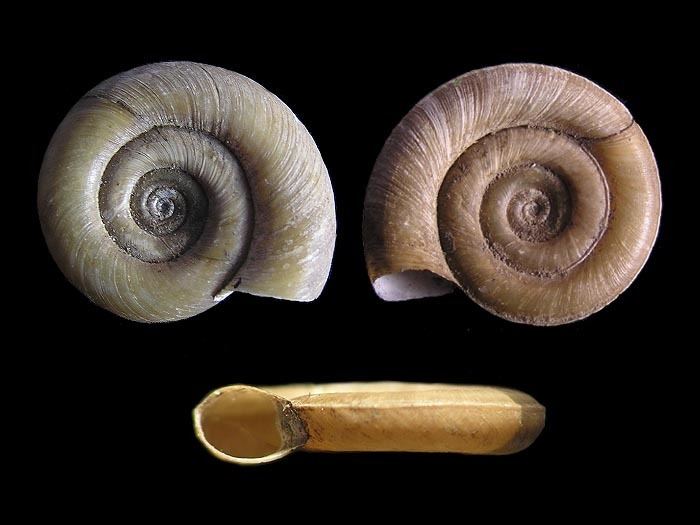 Exerc. 3.2 - Planorbis
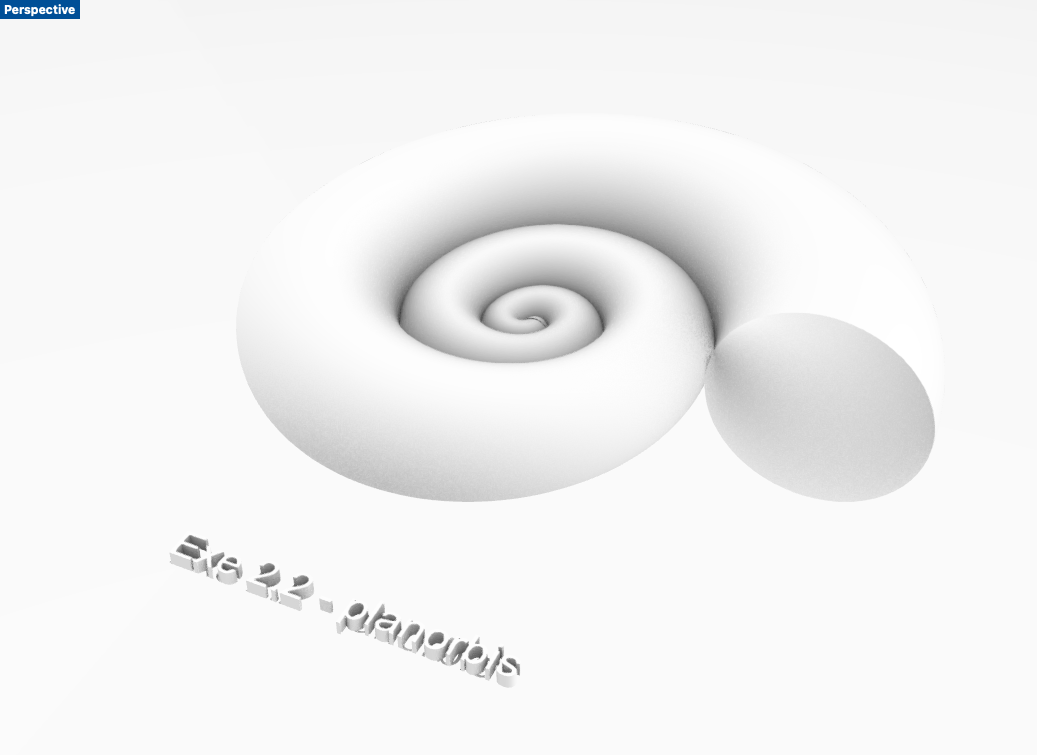 Exerc. 3.2 - Planorbis
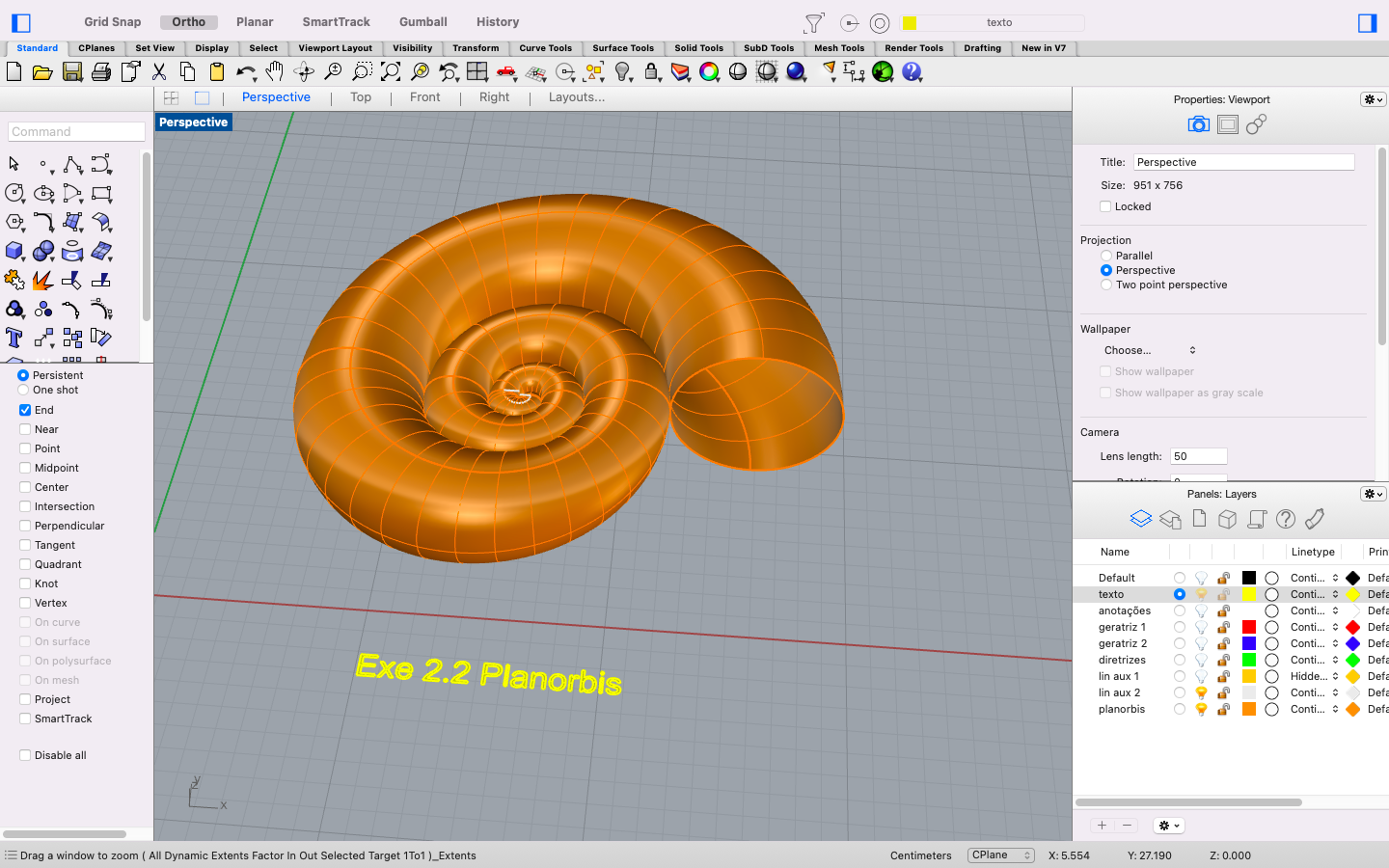 Exerc. 3.2 - Planorbis
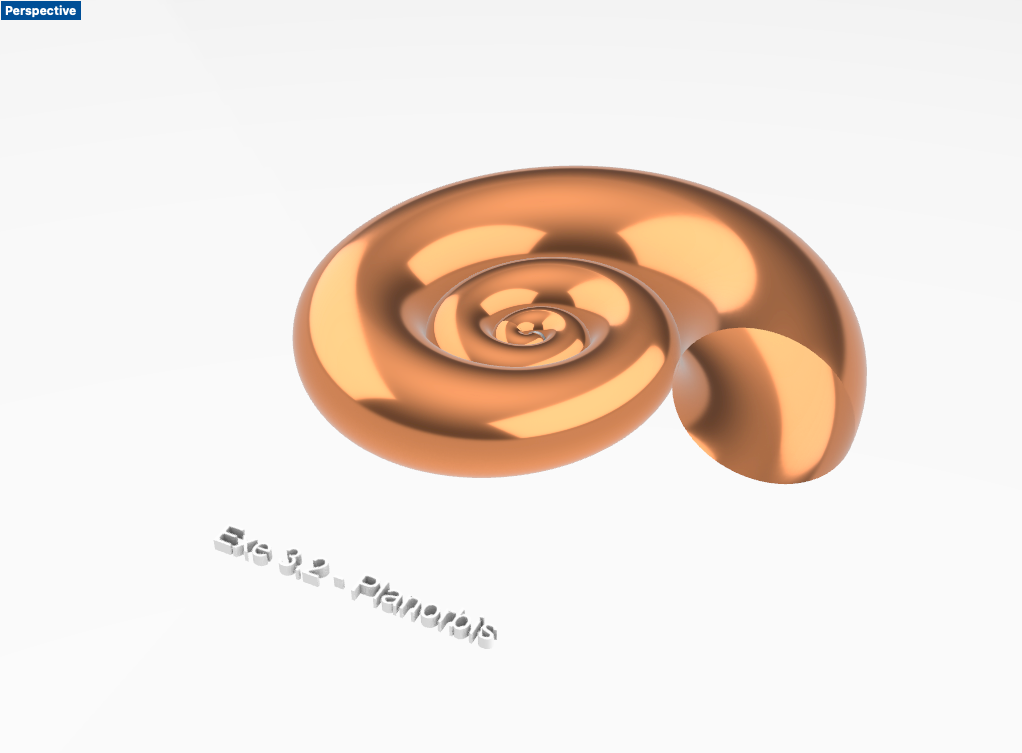 Exerc. 3.2 - Planorbis
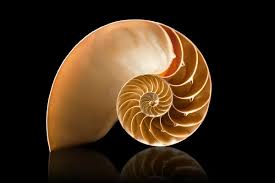 Exerc. 3.3 - Nautilus
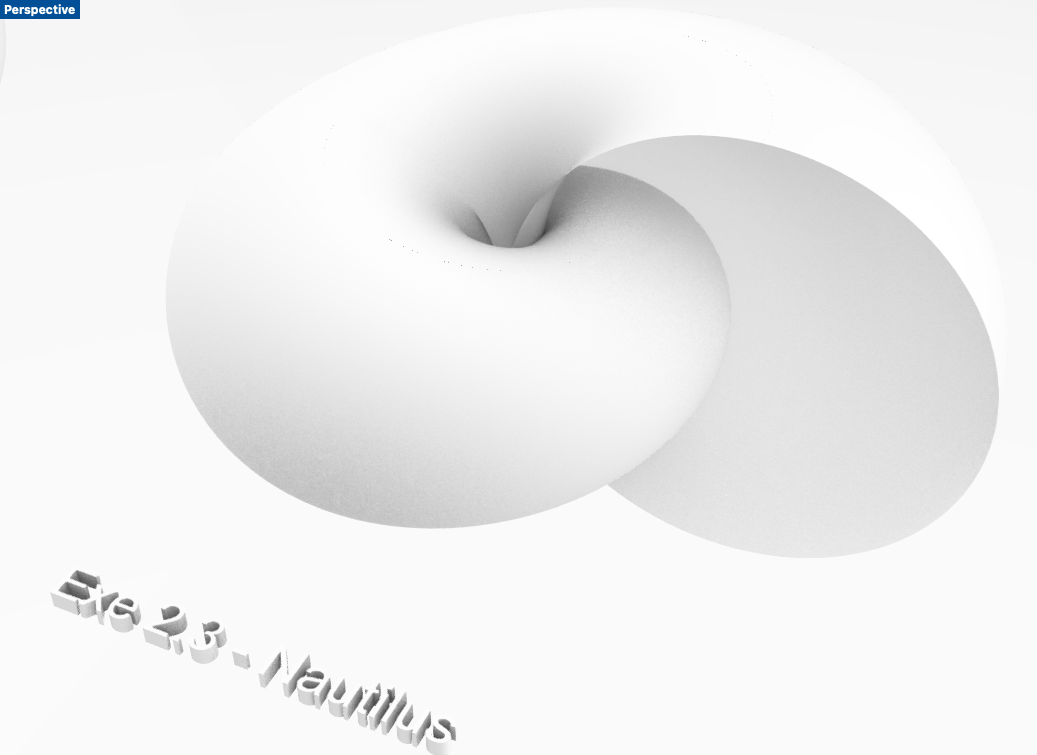 Exerc. 3.3 - Nautilus
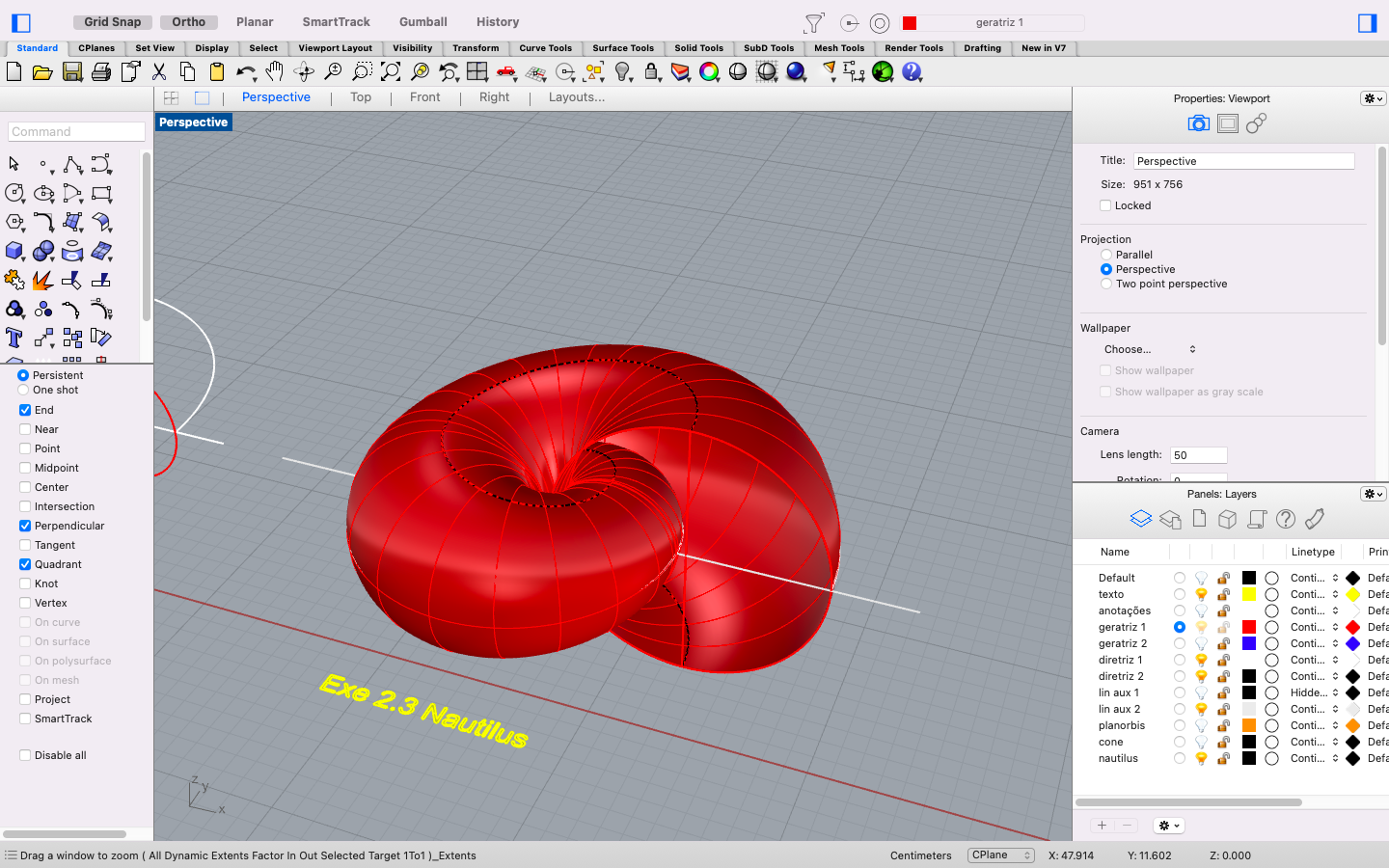 Exerc. 3.3 - Nautilus
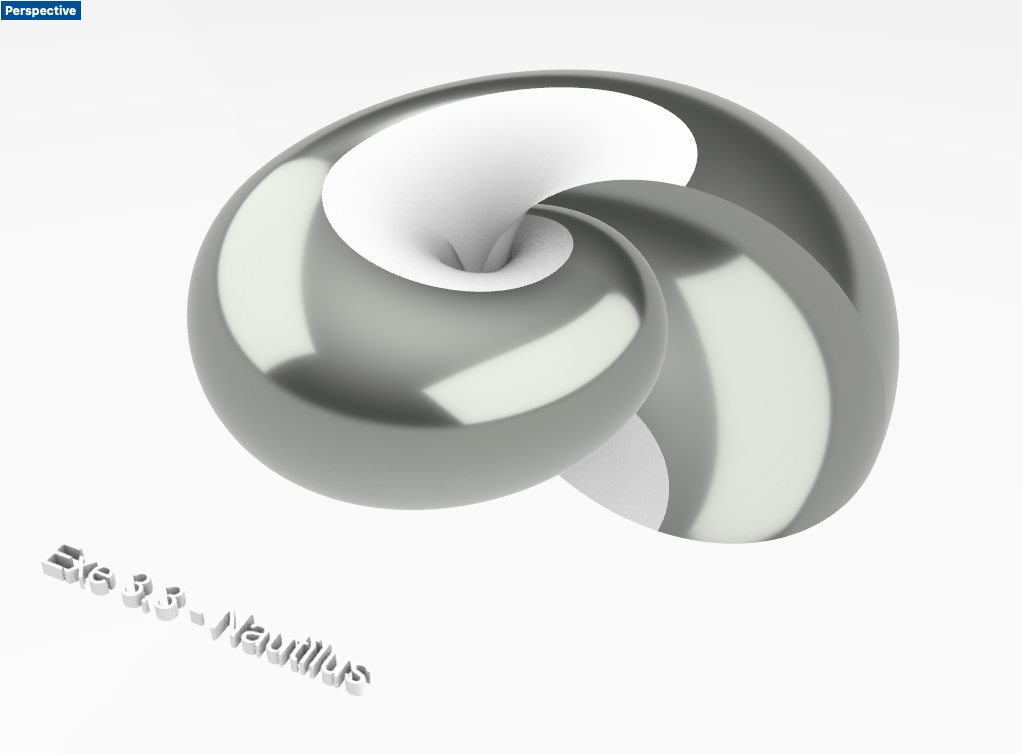 Exerc. 3.3 - Nautilus
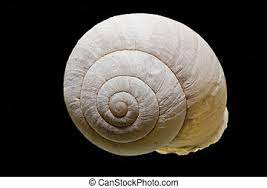 Exerc. 3.4 - Caracol
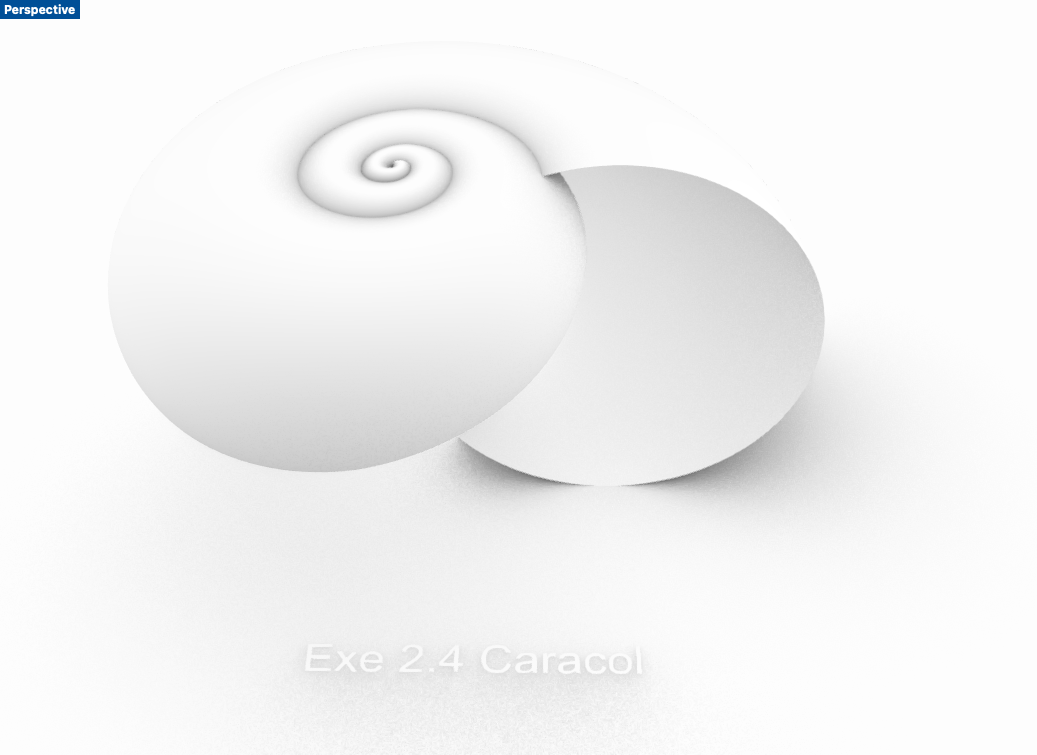 Exerc. 3.4 - Caracol
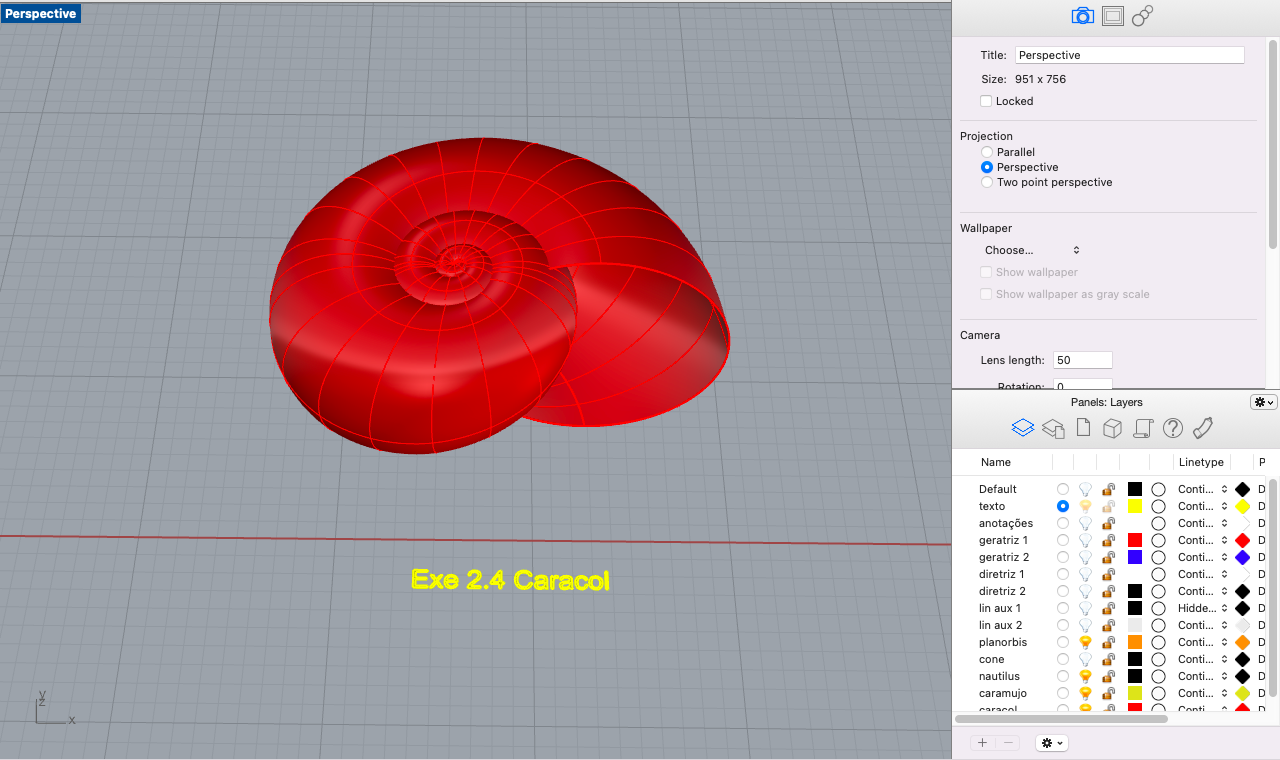 Exerc. 3.4 - Caracol
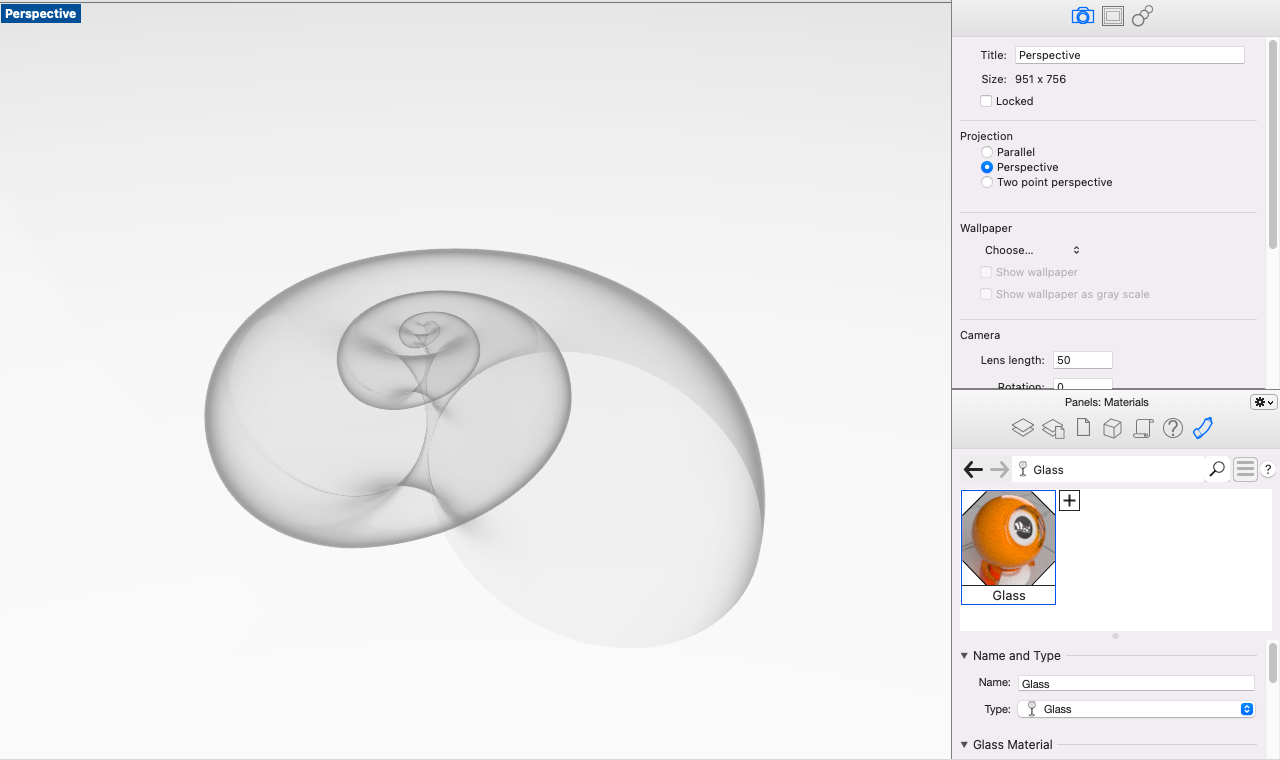 Exerc. 3.4 - Caracol
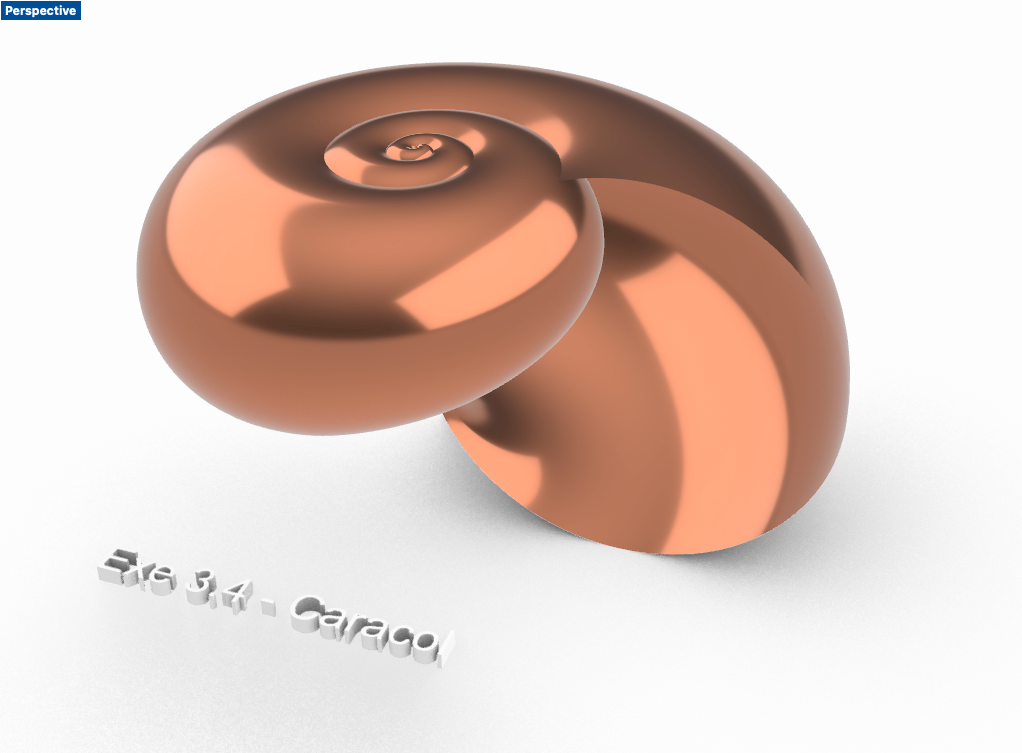 Exerc. 3.4 - Caracol
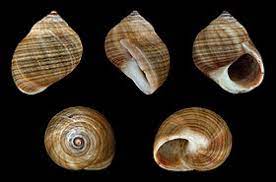 Exerc. 3.5 - Caramujo
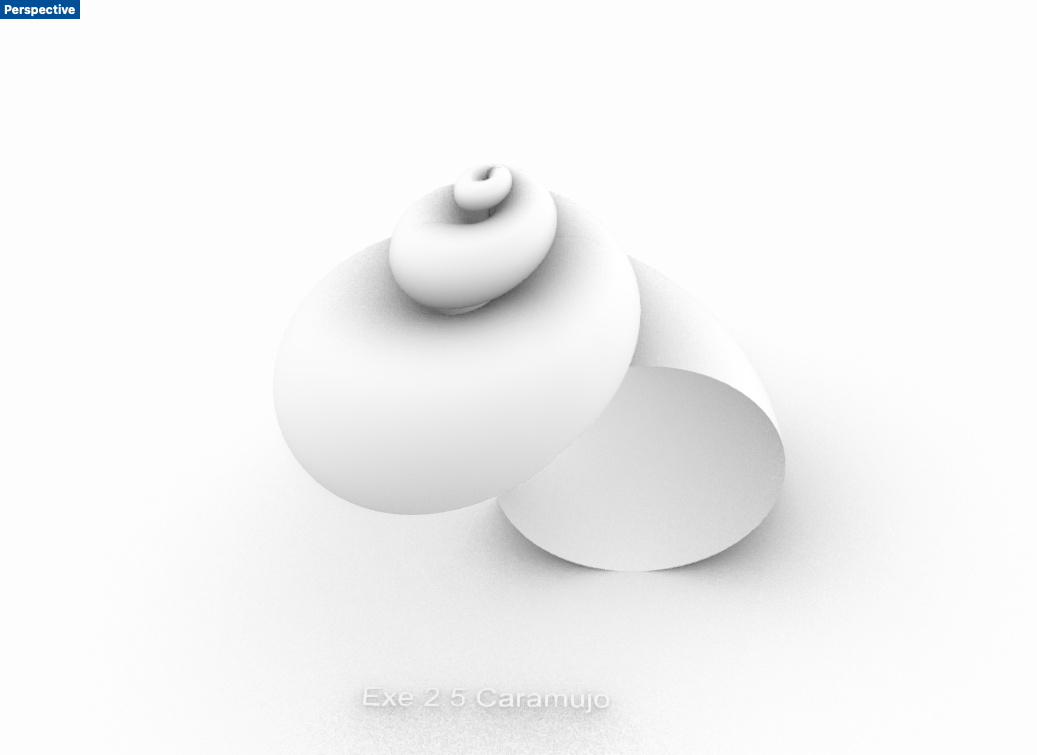 Exerc. 3.5 - Caramujo
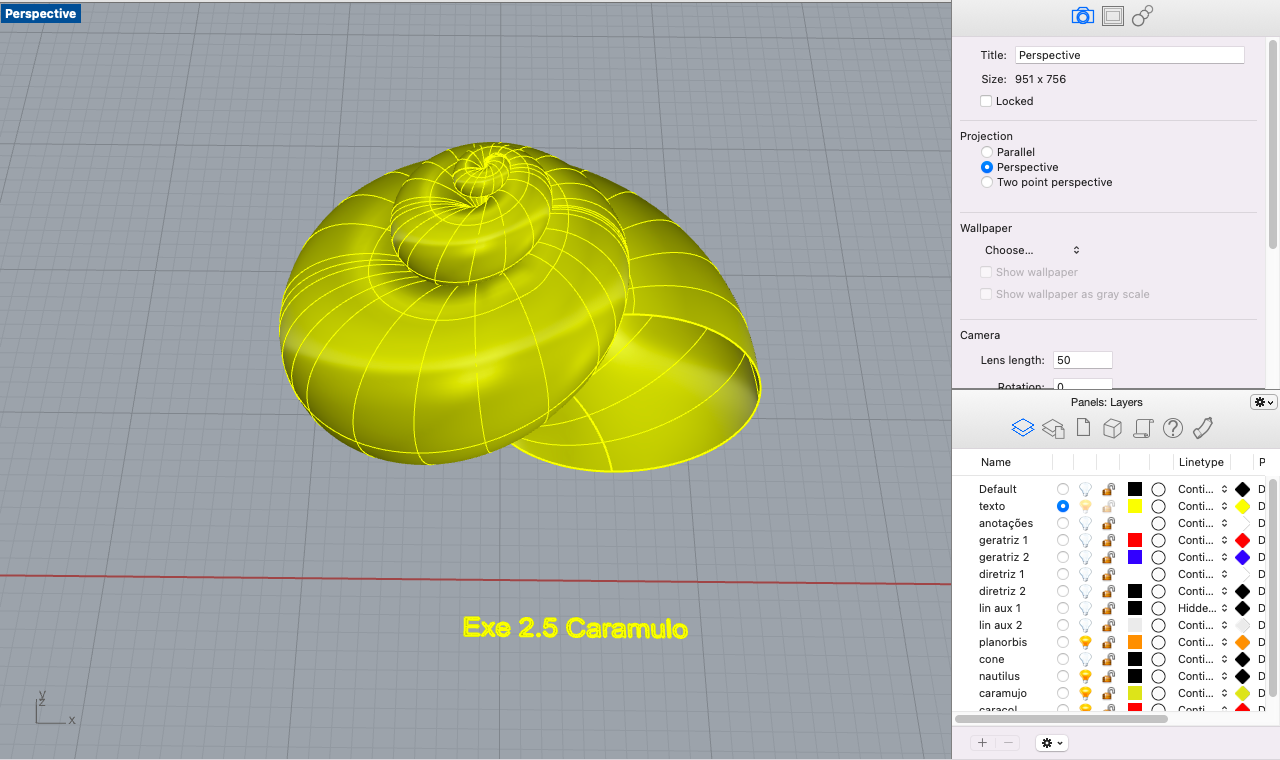 Exerc. 3.5 - Caramujo
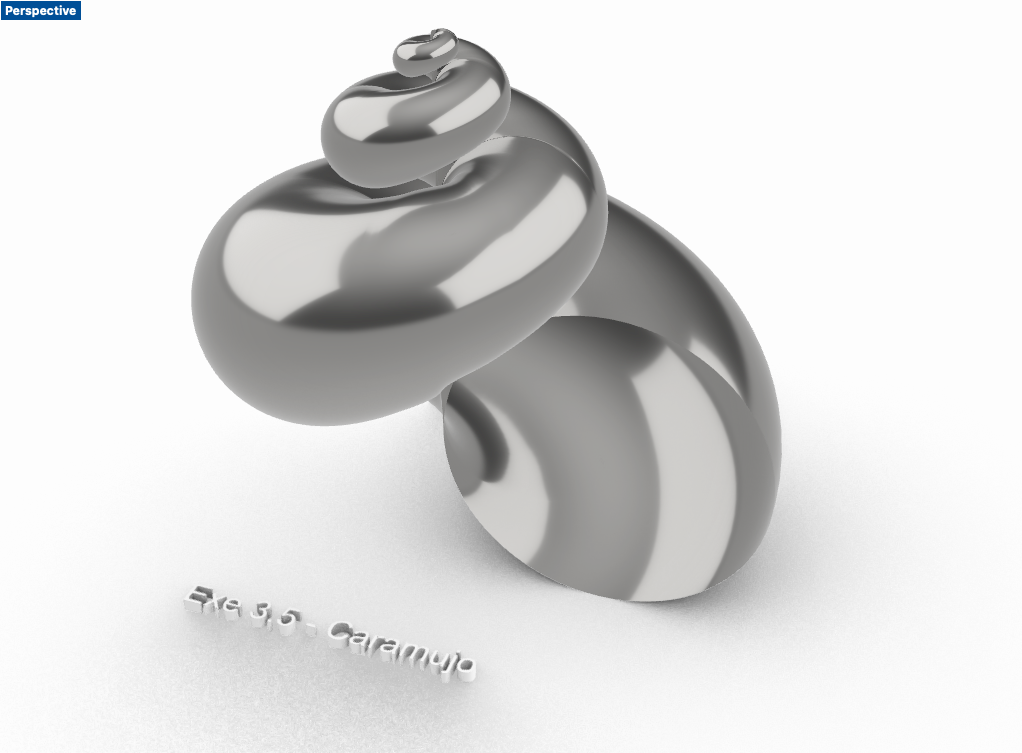 Exerc. 3.5 - Caramujo
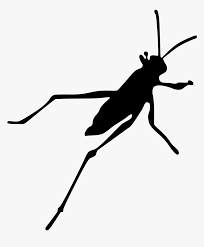 Exerc. 4 – Grasshopper
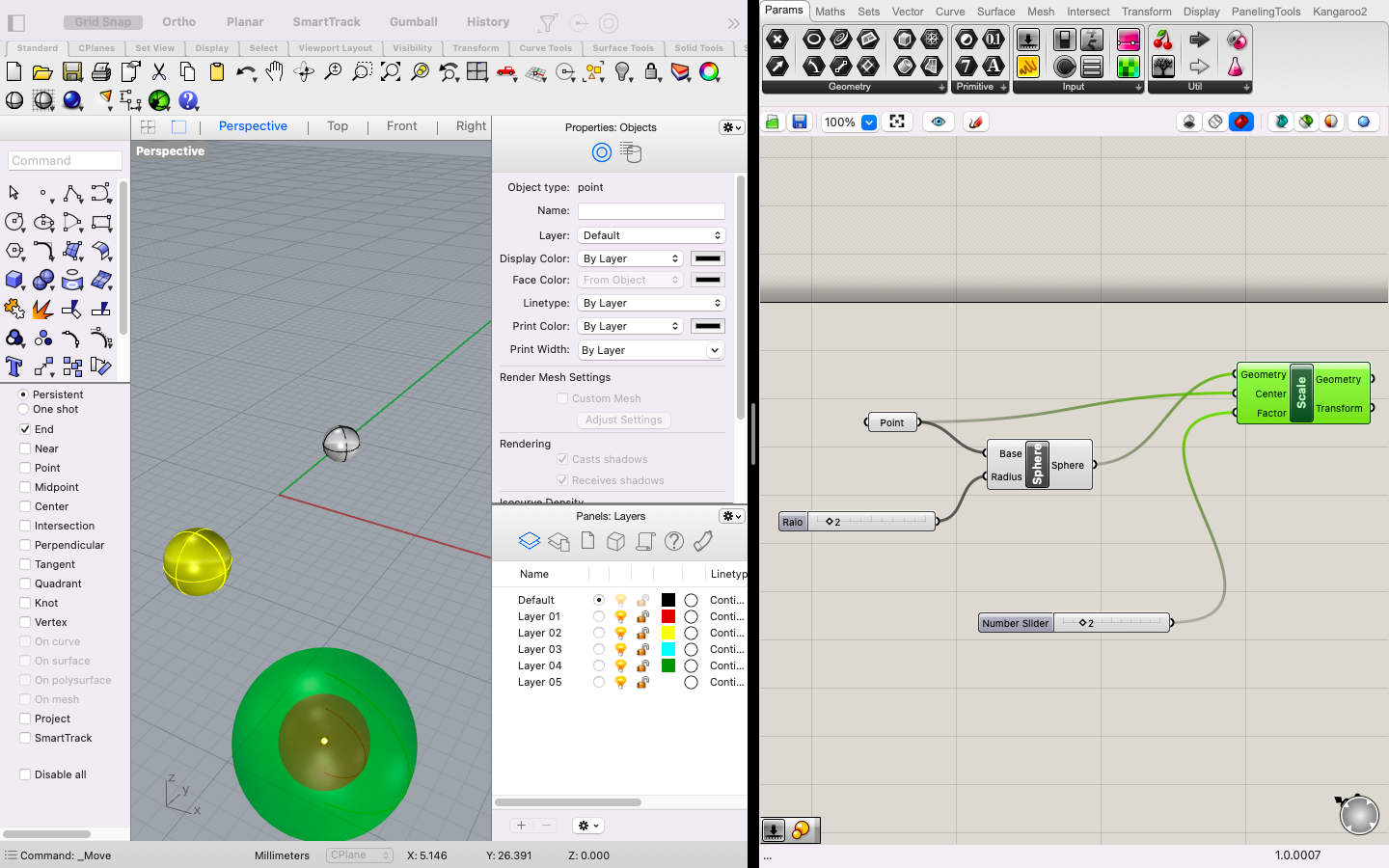 Exerc. 4.1 – Testes iniciais
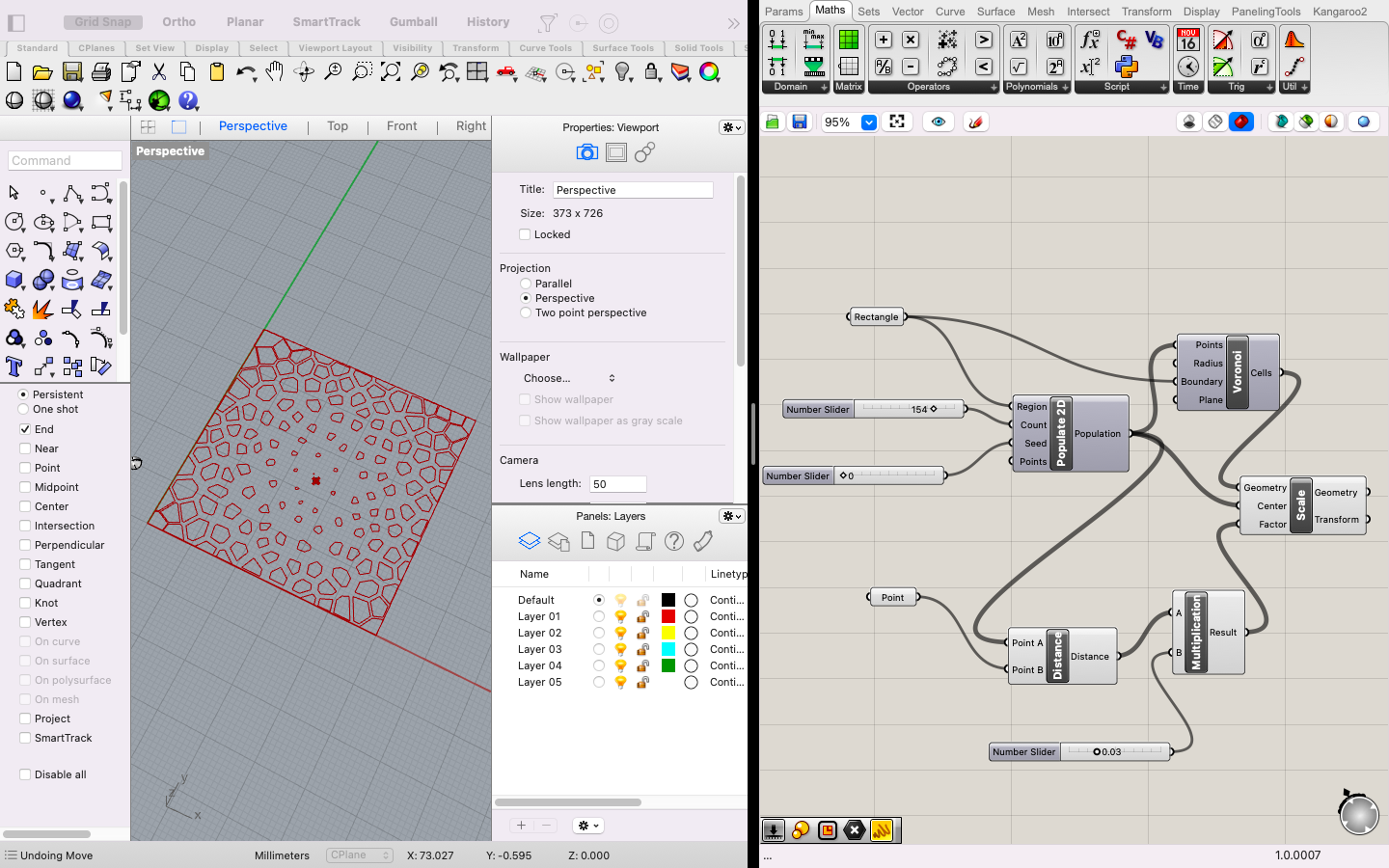 Exerc. 4.1 – Testes iniciais
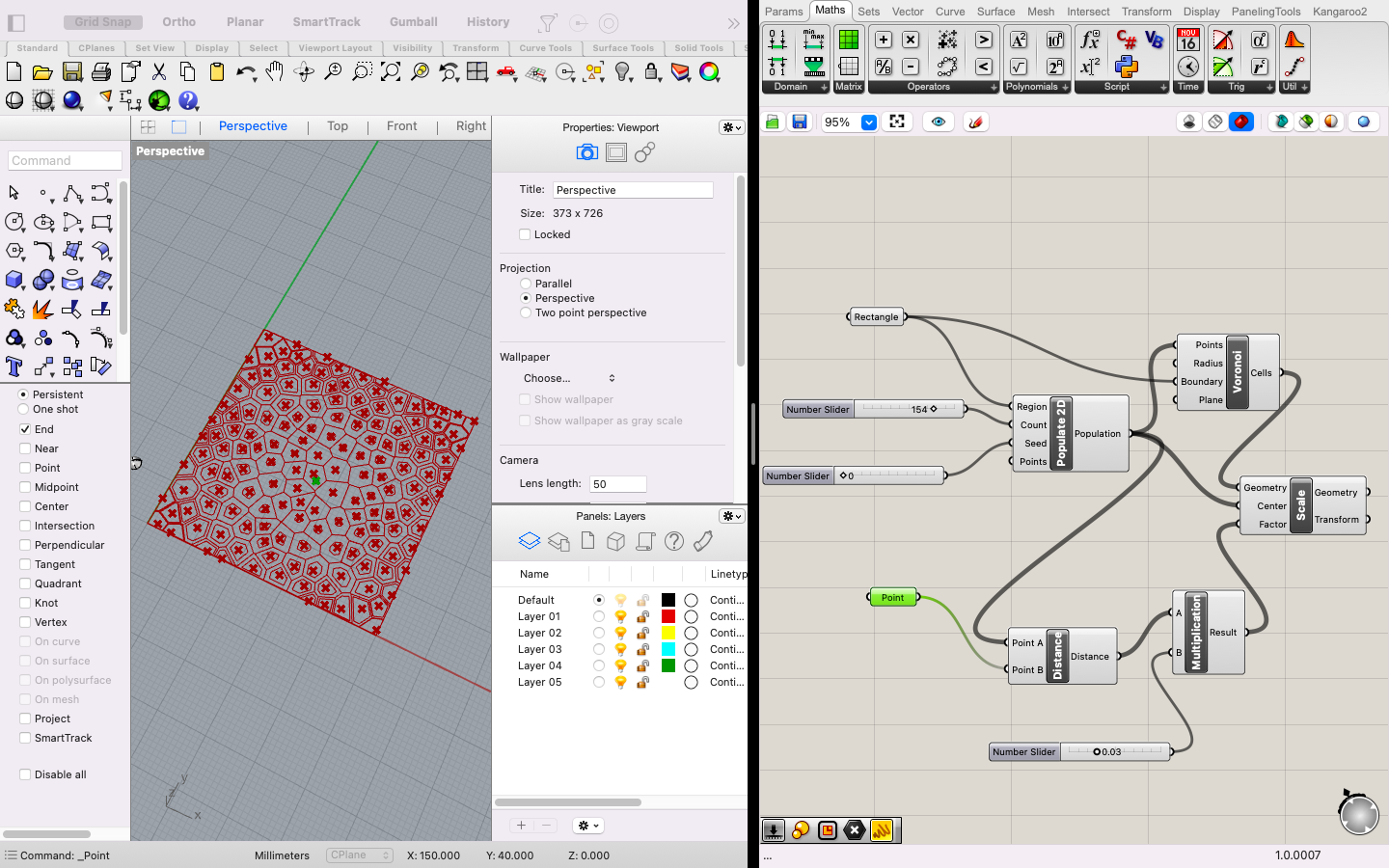 Exerc. 4.1 – Testes iniciais
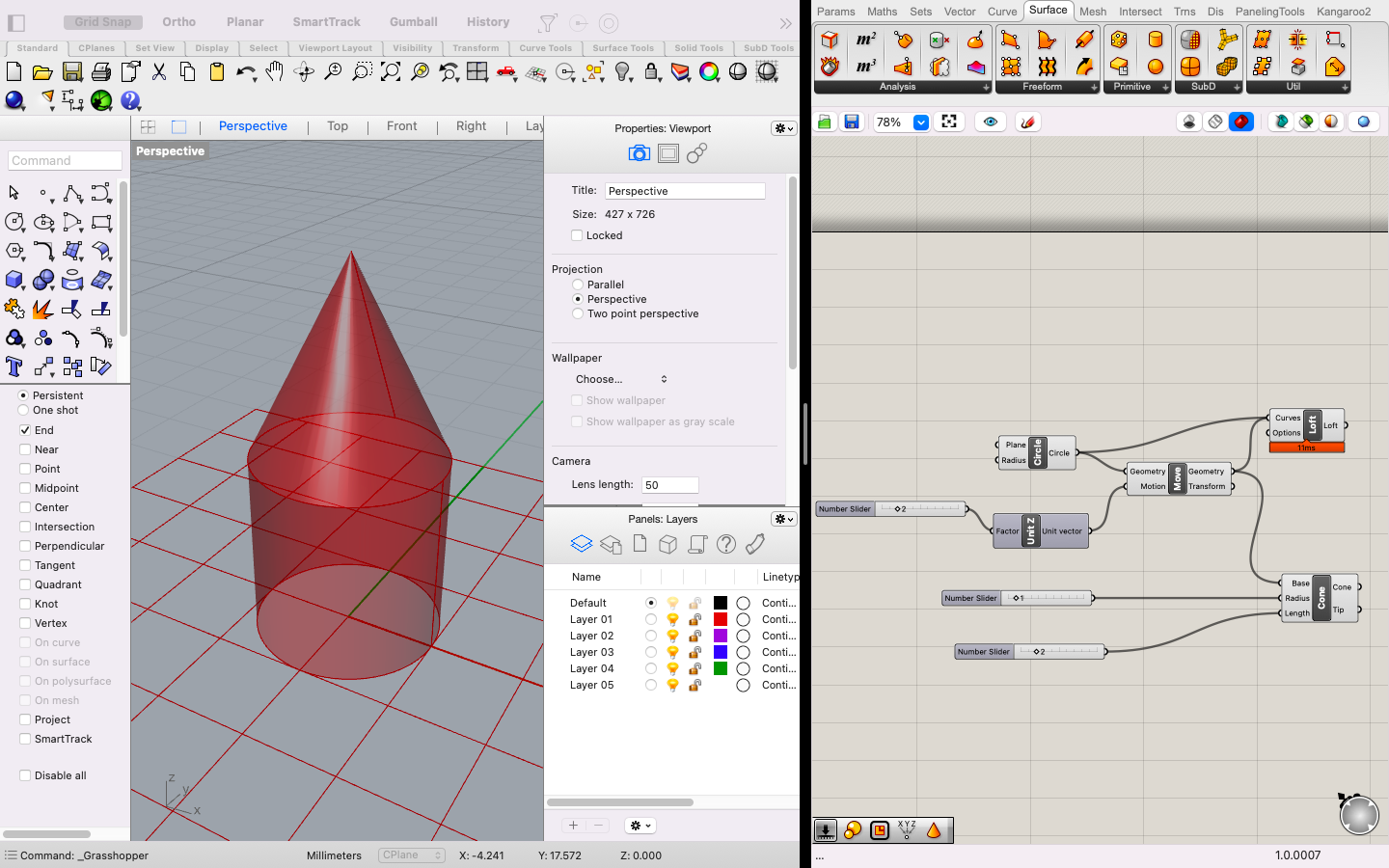 Exerc. 4.2 – Formas
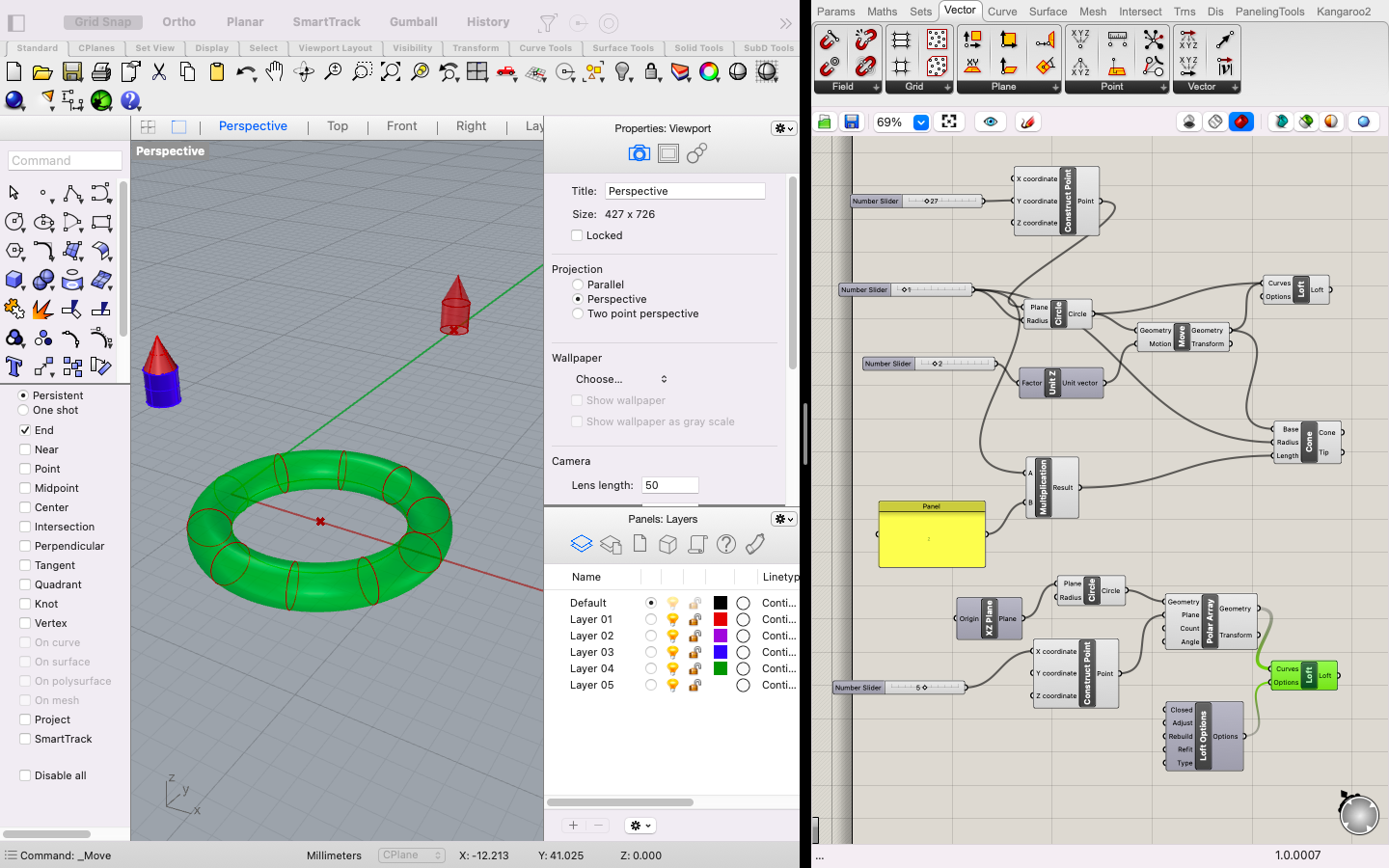 Exerc. 4.2 – Formas
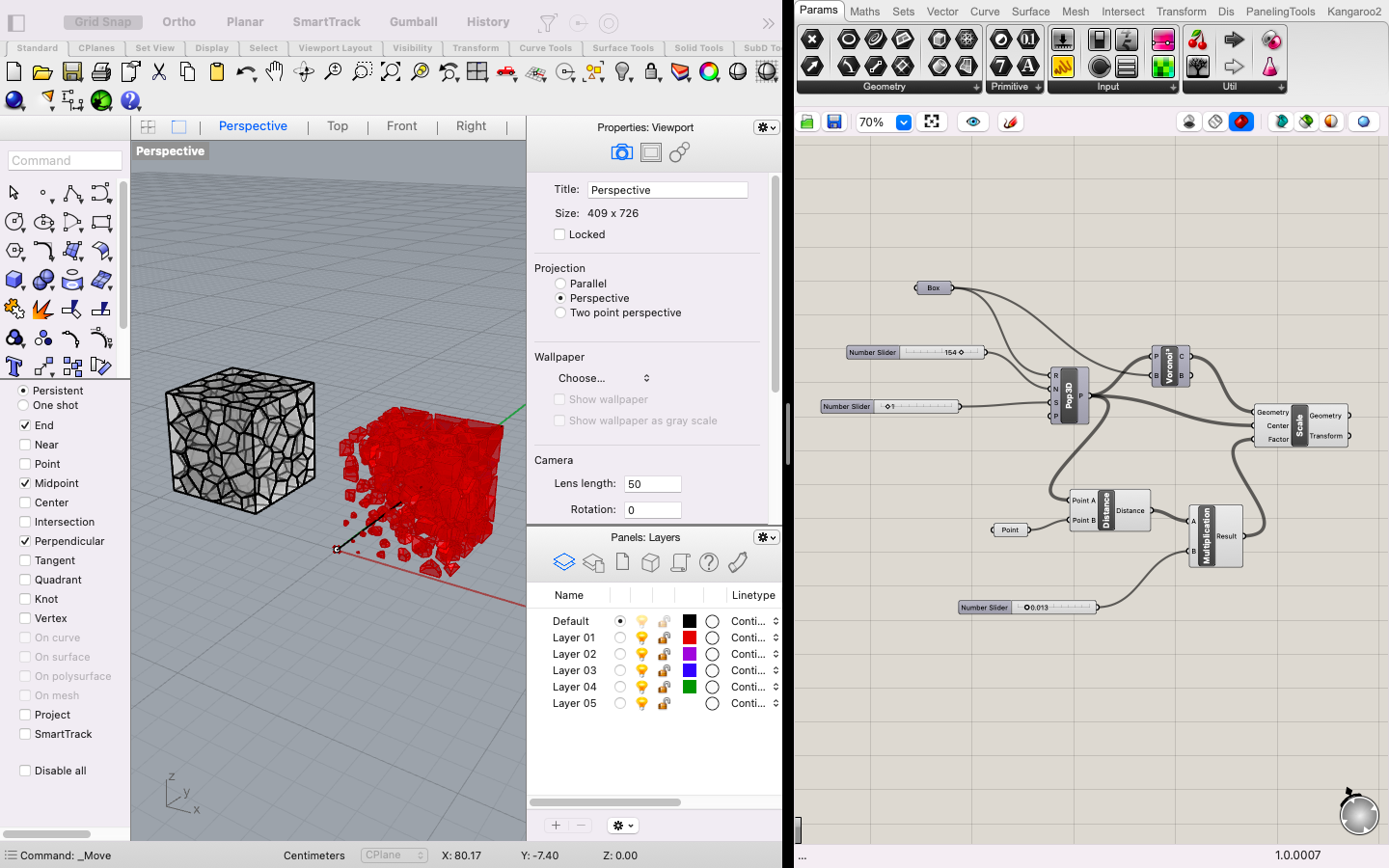 Exerc. 4.3 – Cubo Explodido
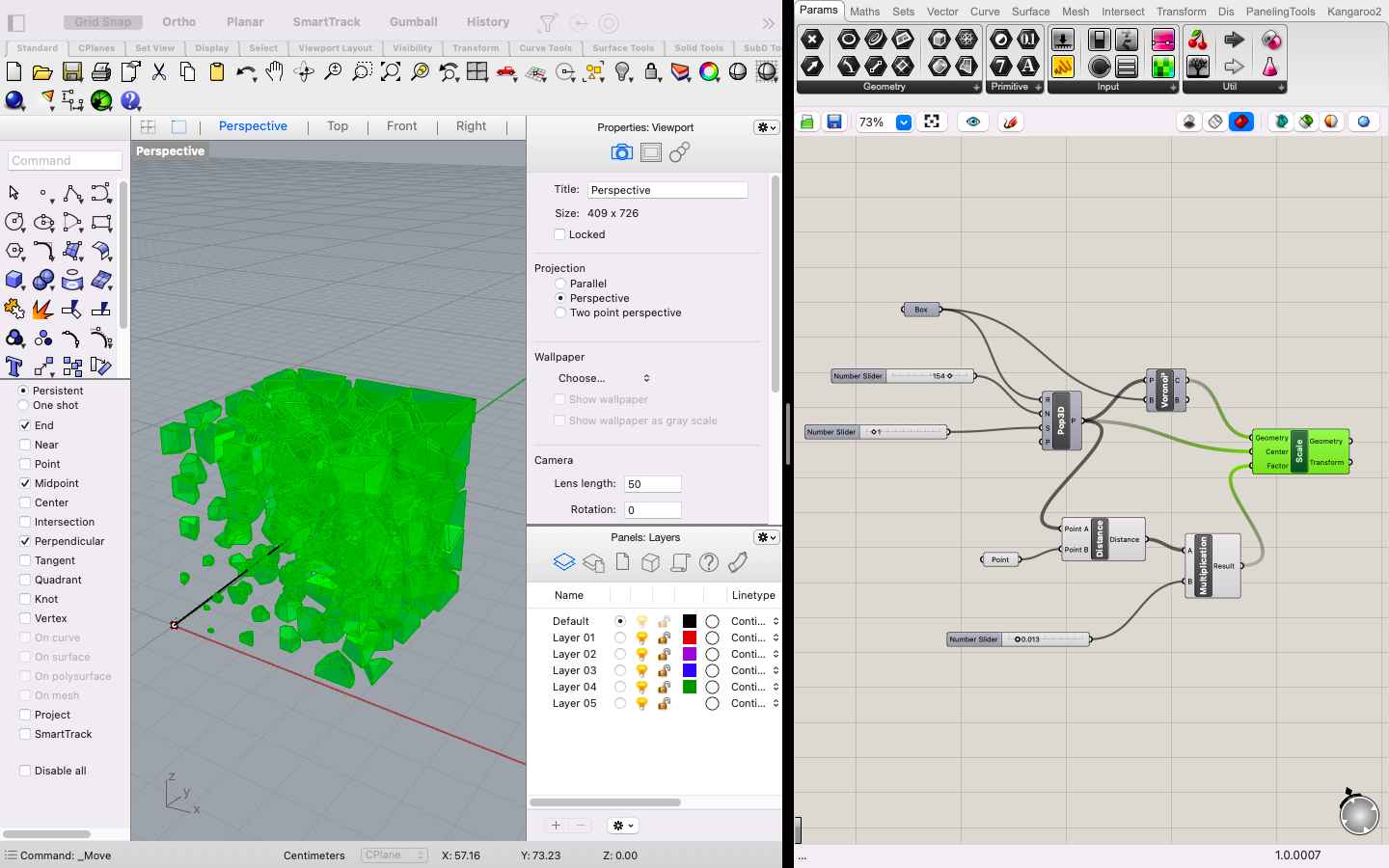 Exerc. 4.3 – Cubo Explodido
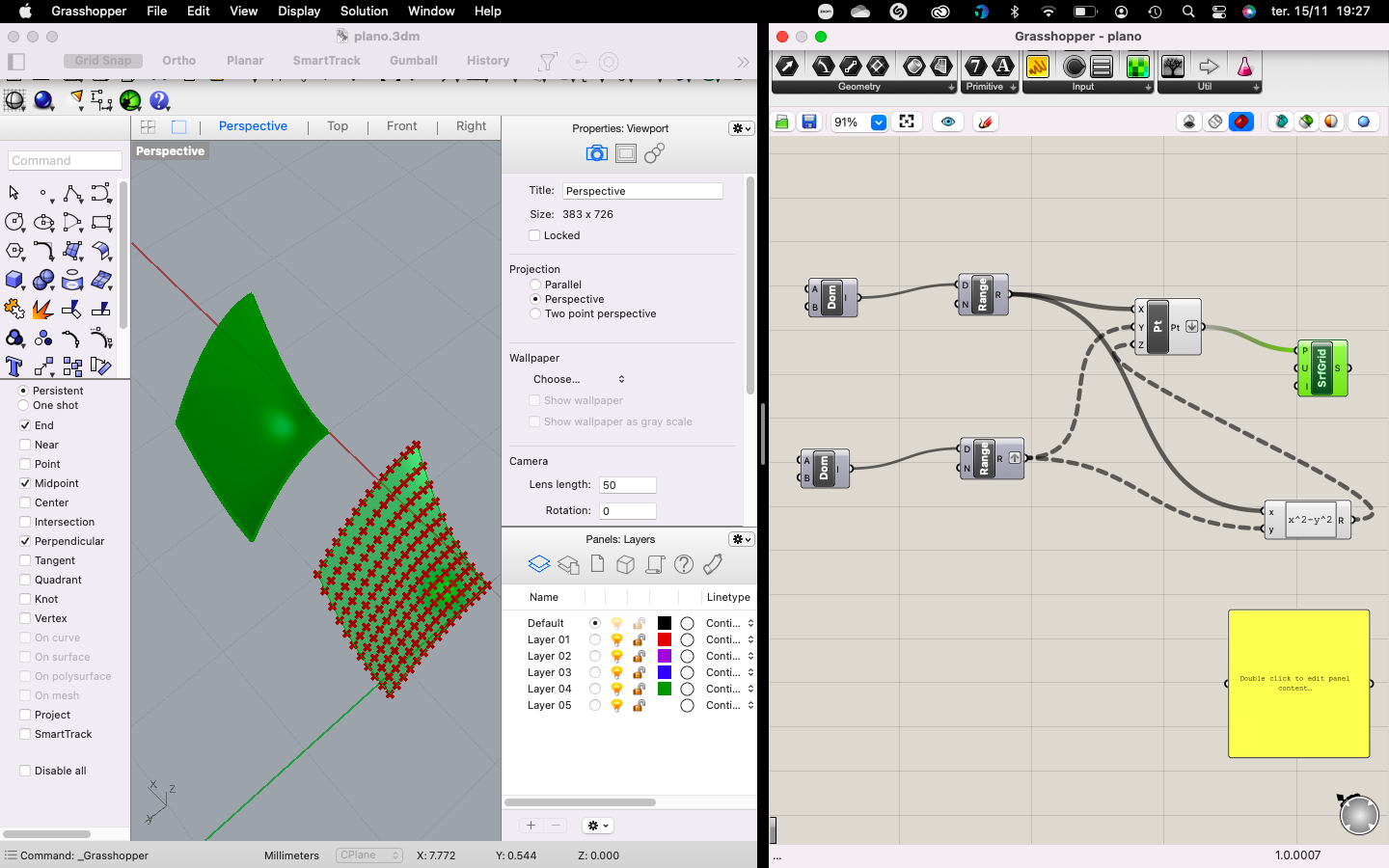 Exerc. 4.4 – Plano Curvo
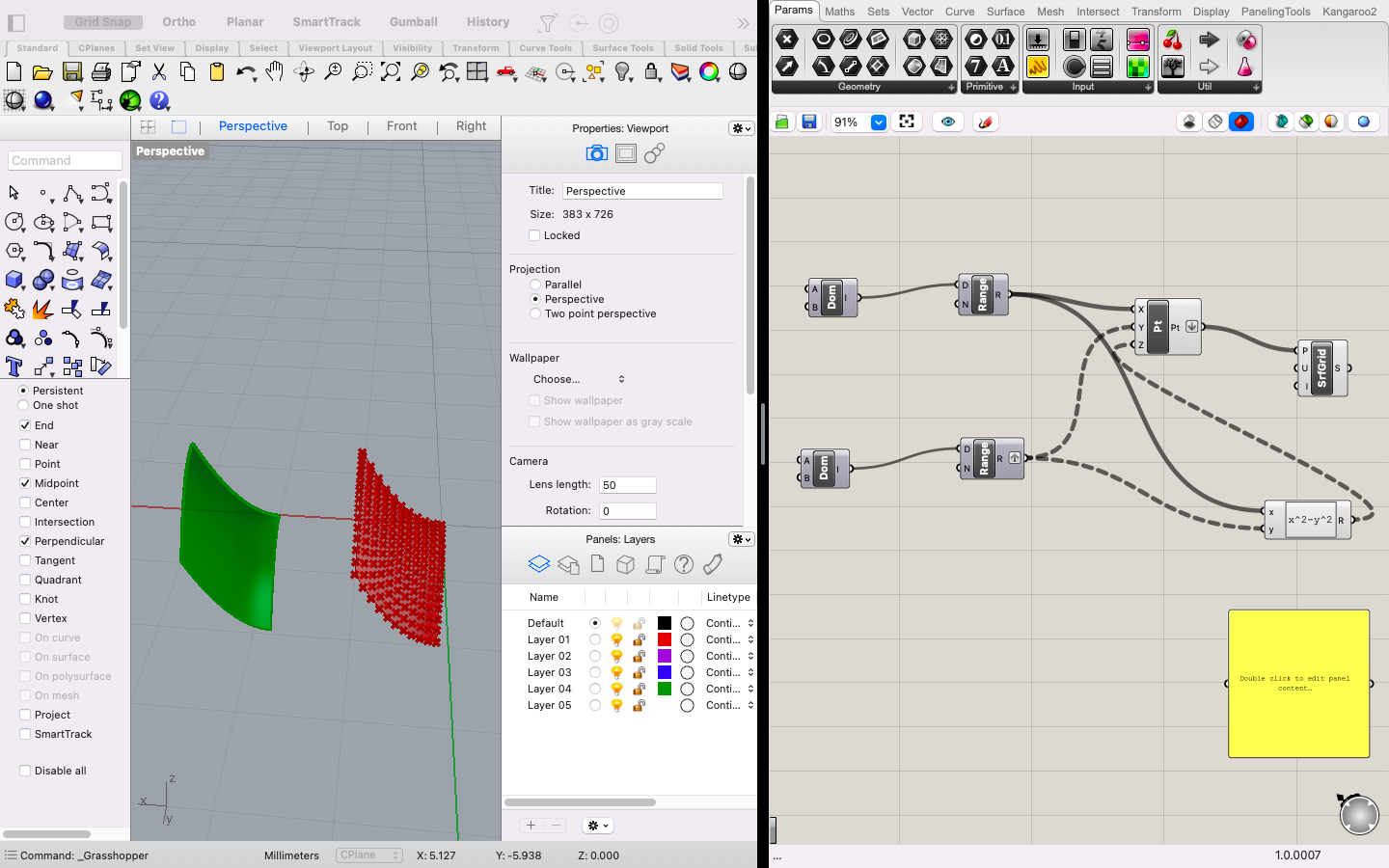 Exerc. 4.4 – Plano Curvo
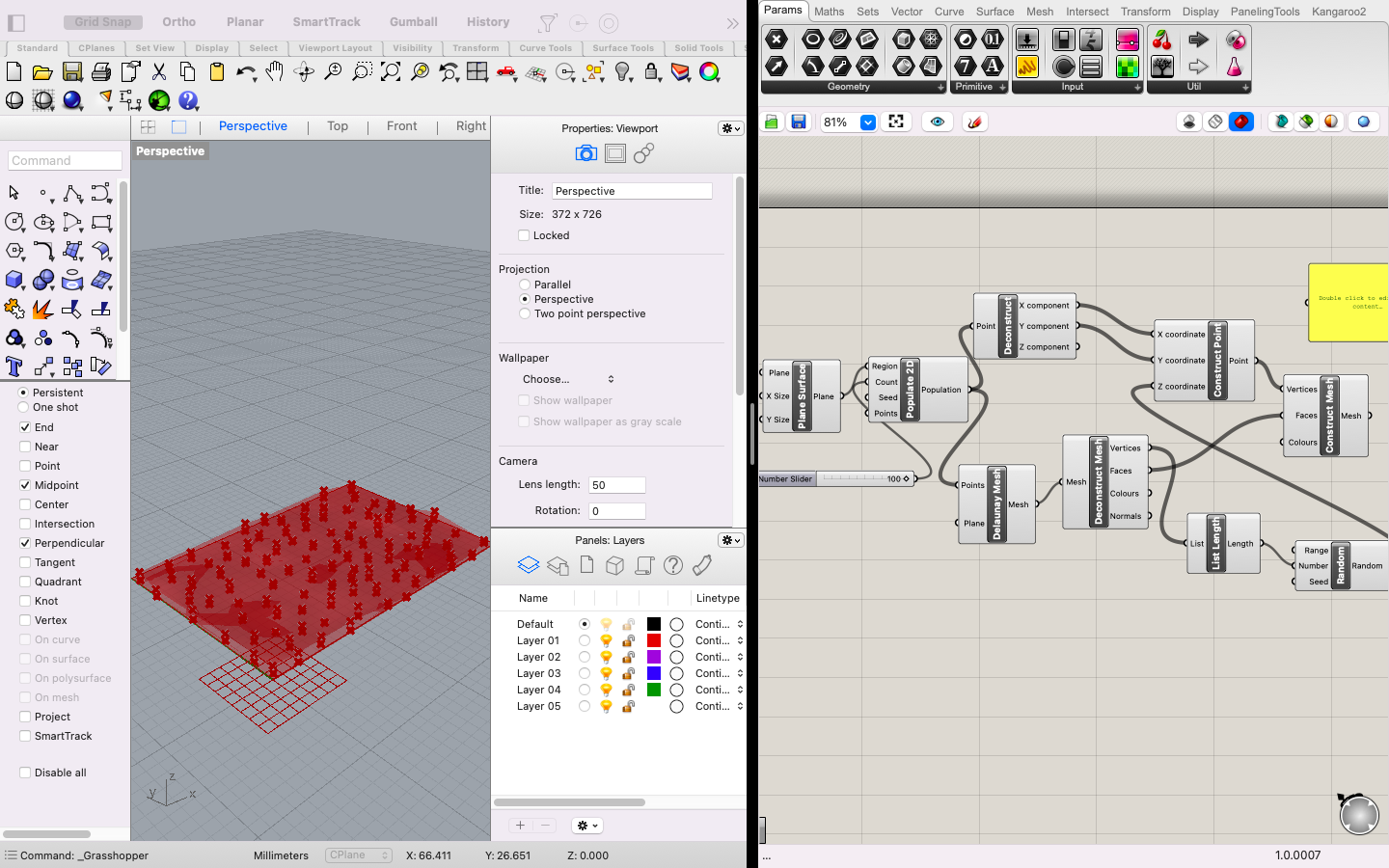 Exerc. 4.5 – Terreno Hipotético
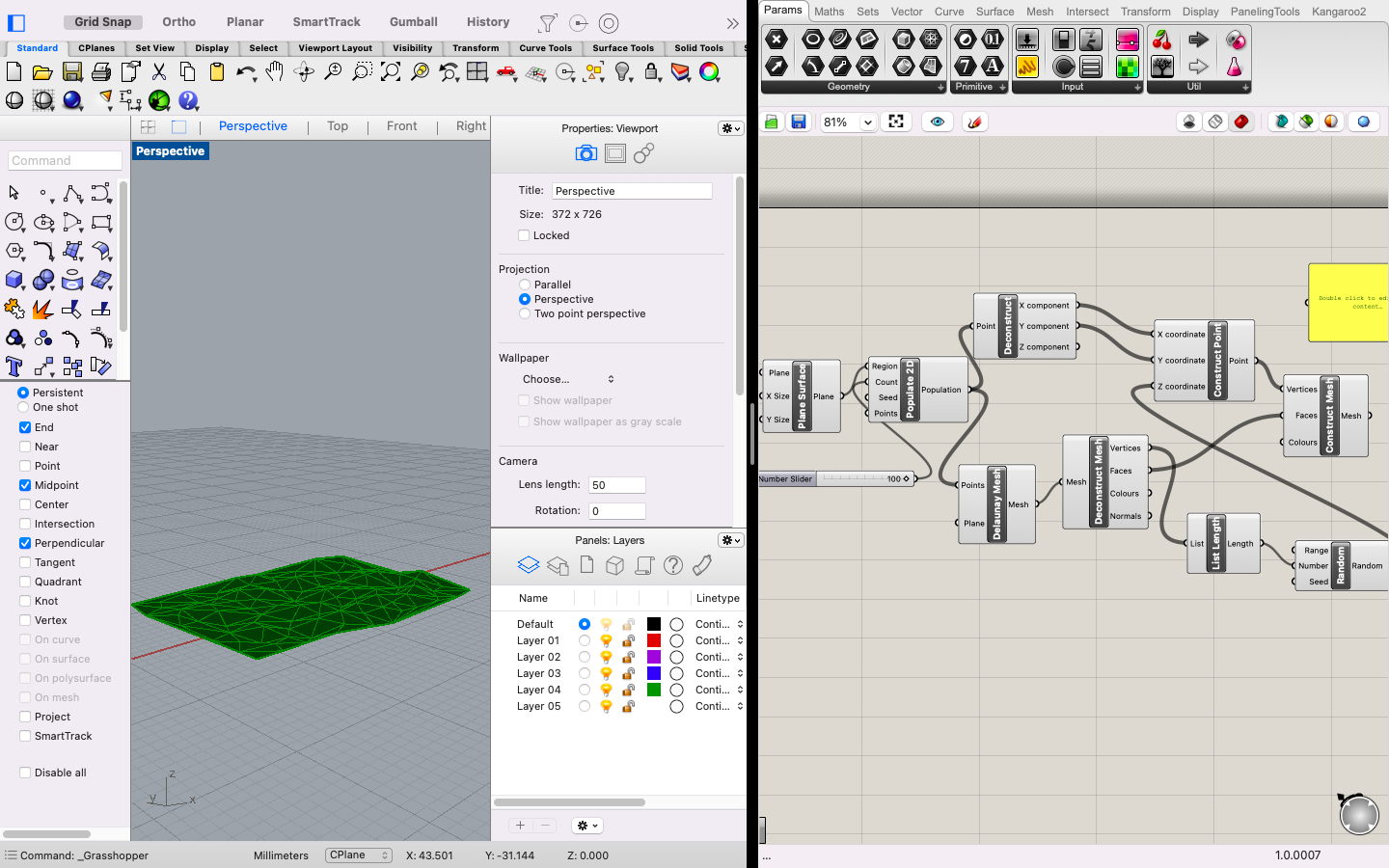 Exerc. 4.5 – Terreno Hipotético
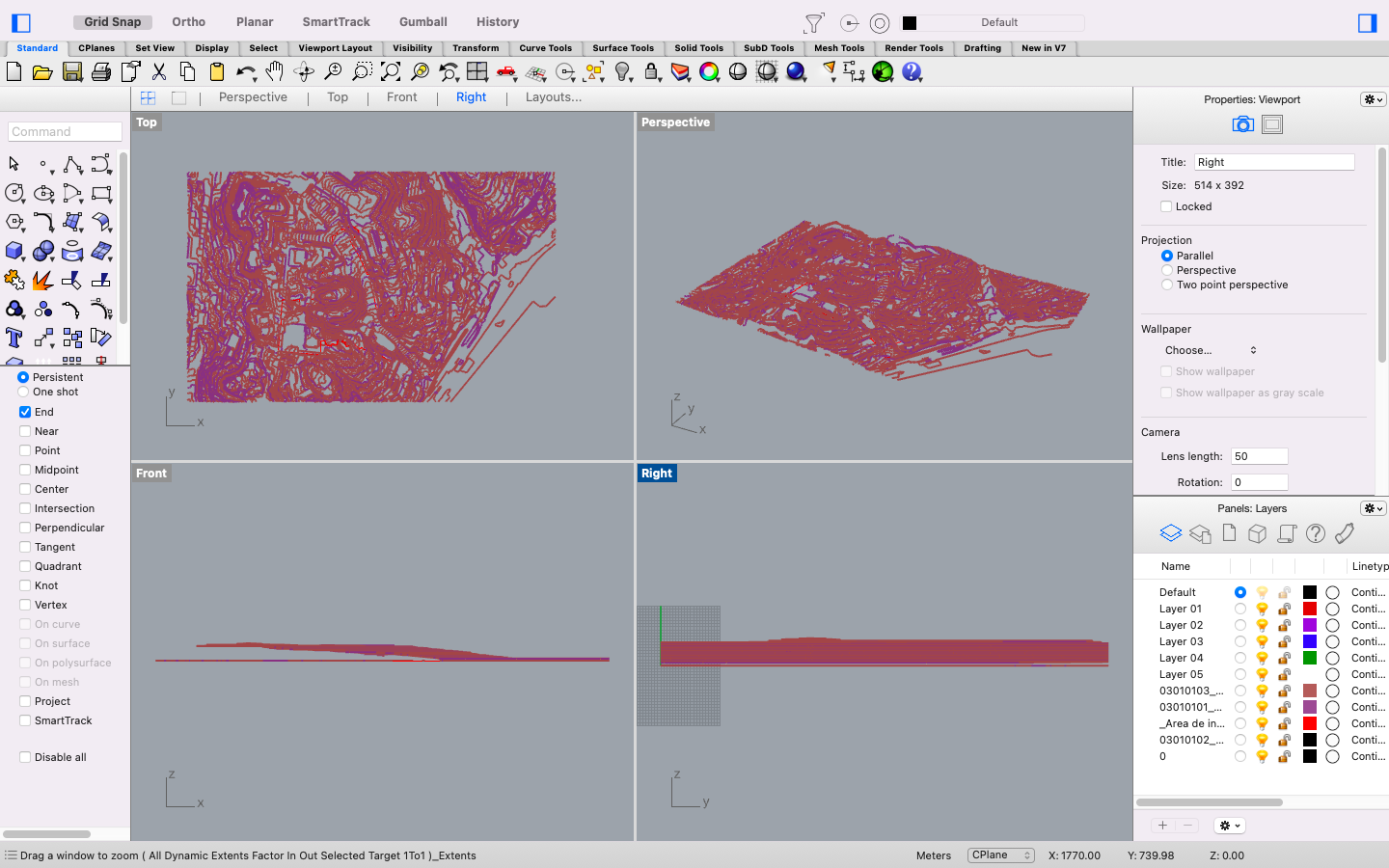 Exerc. 4.6 – Terreno de Projeto
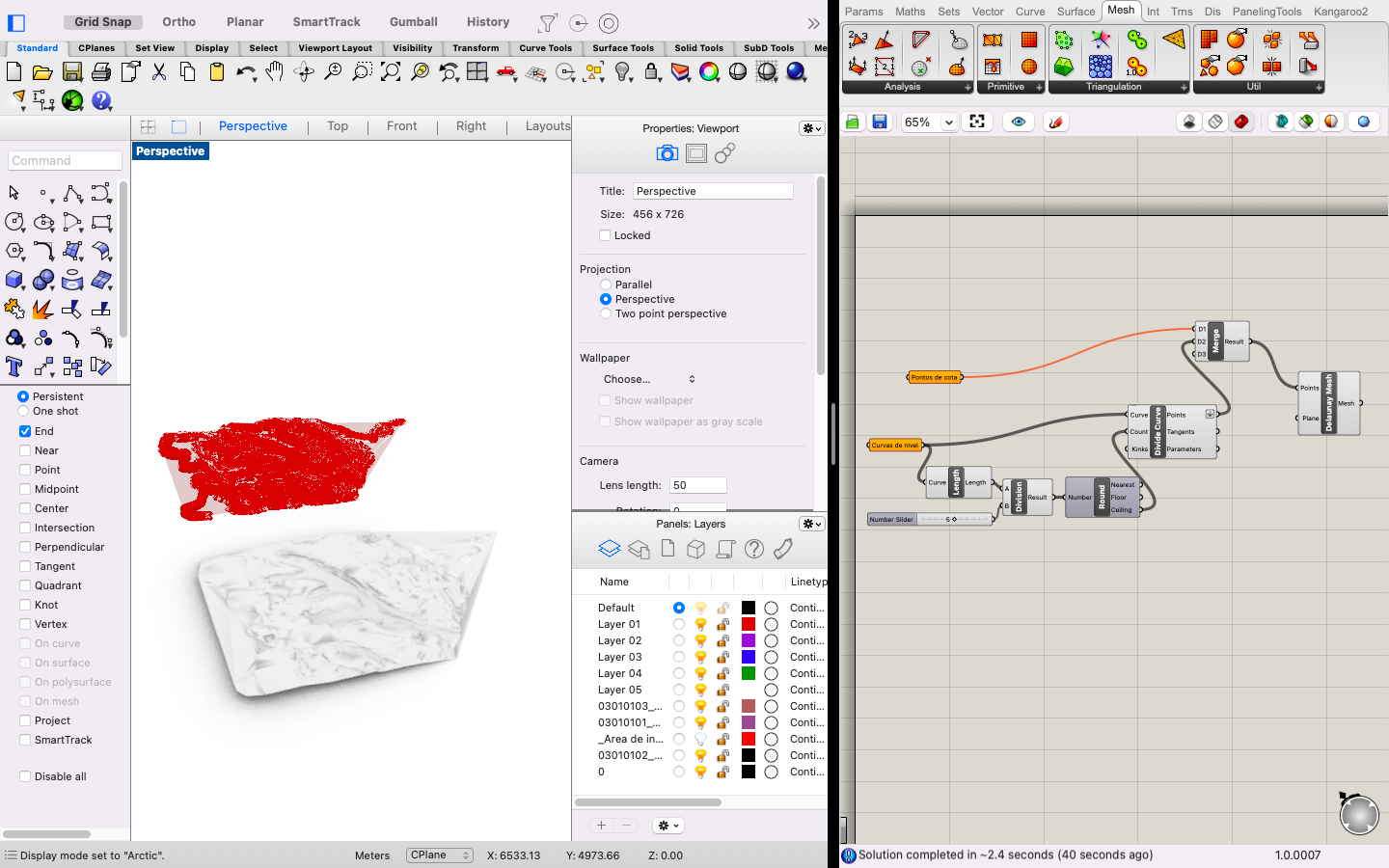 Exerc. 4.6 – Terreno de Projeto
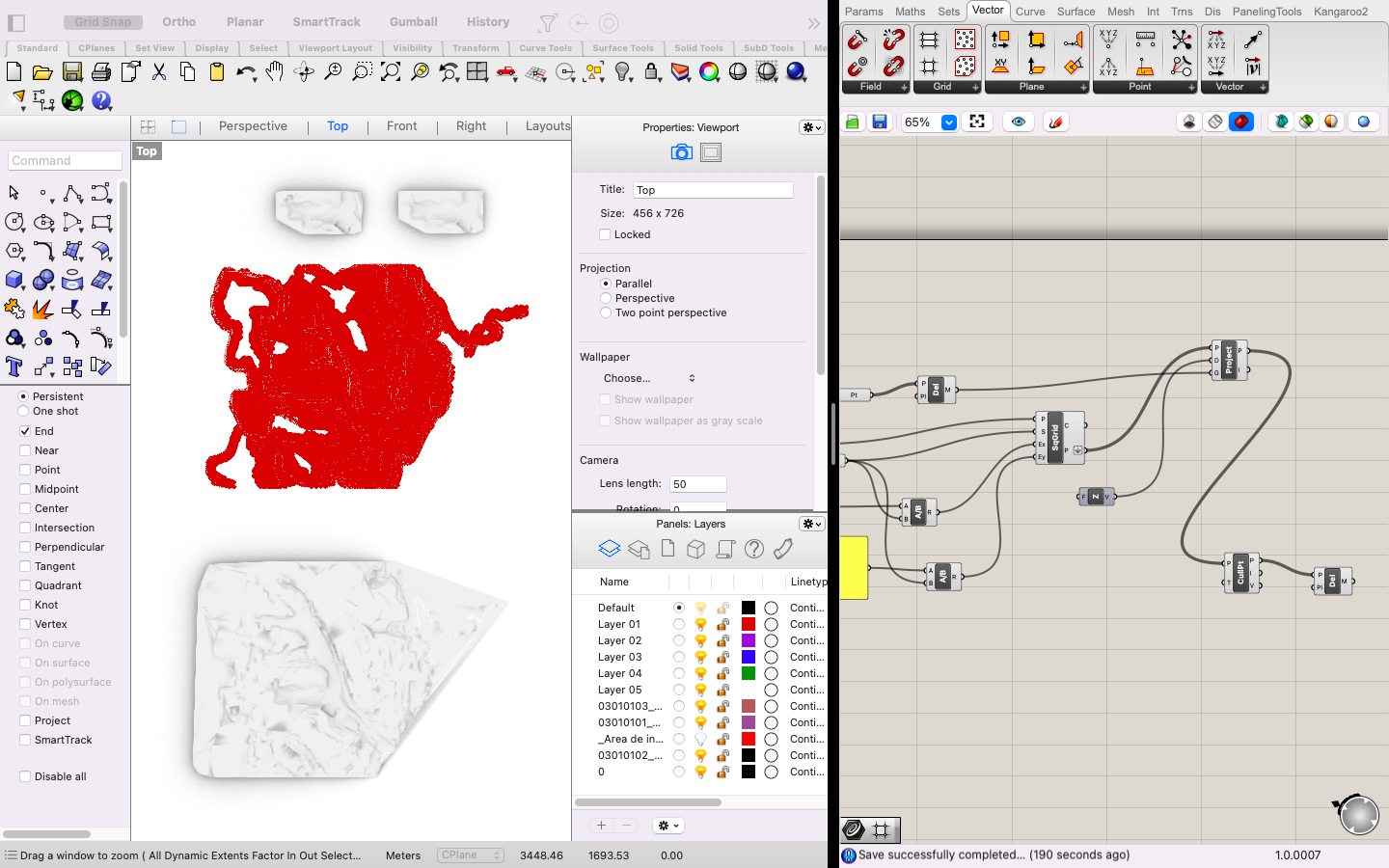 Exerc. 4.6 – Terreno de Projeto
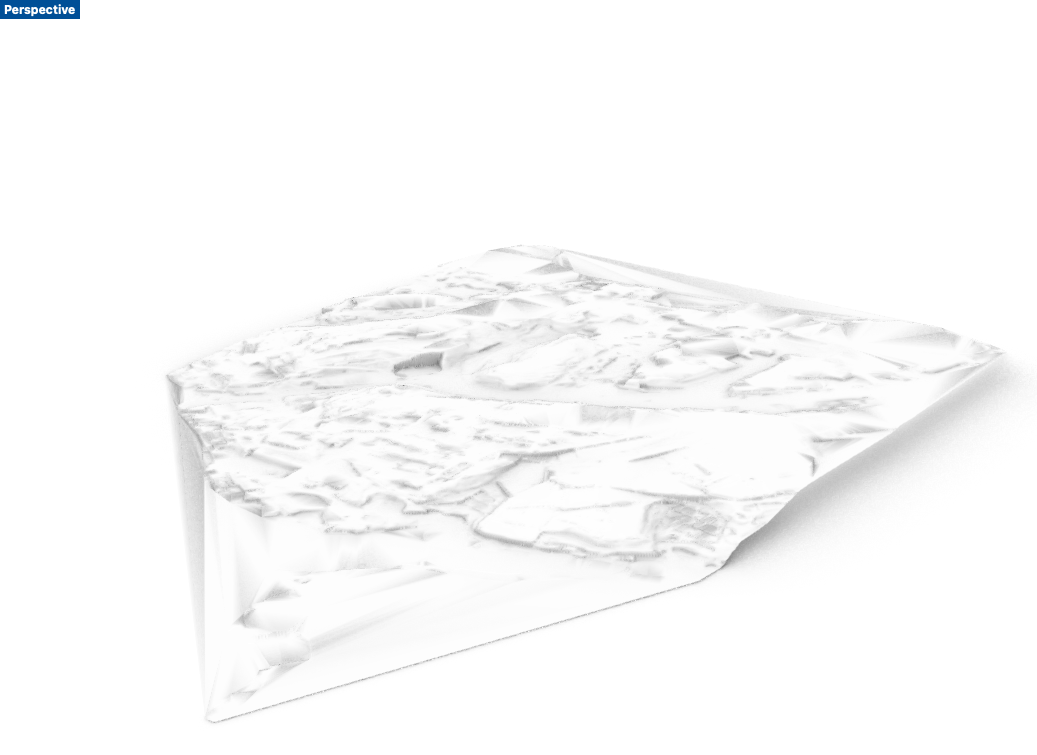 Exerc. 4.6 – Terreno de Projeto
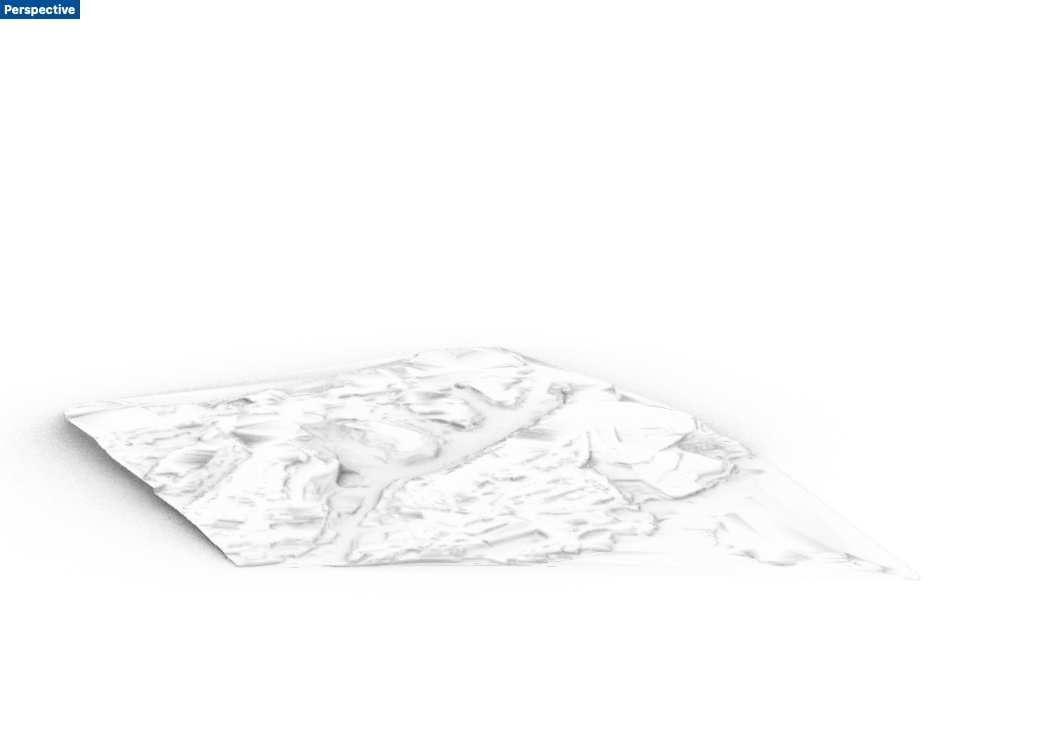 Exerc. 4.6 – Terreno de Projeto
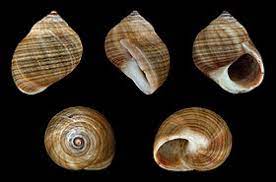 Exerc. 5.0 - Conchas
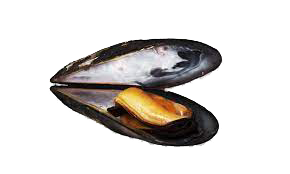 Exerc. 5.1 - Mexilhão
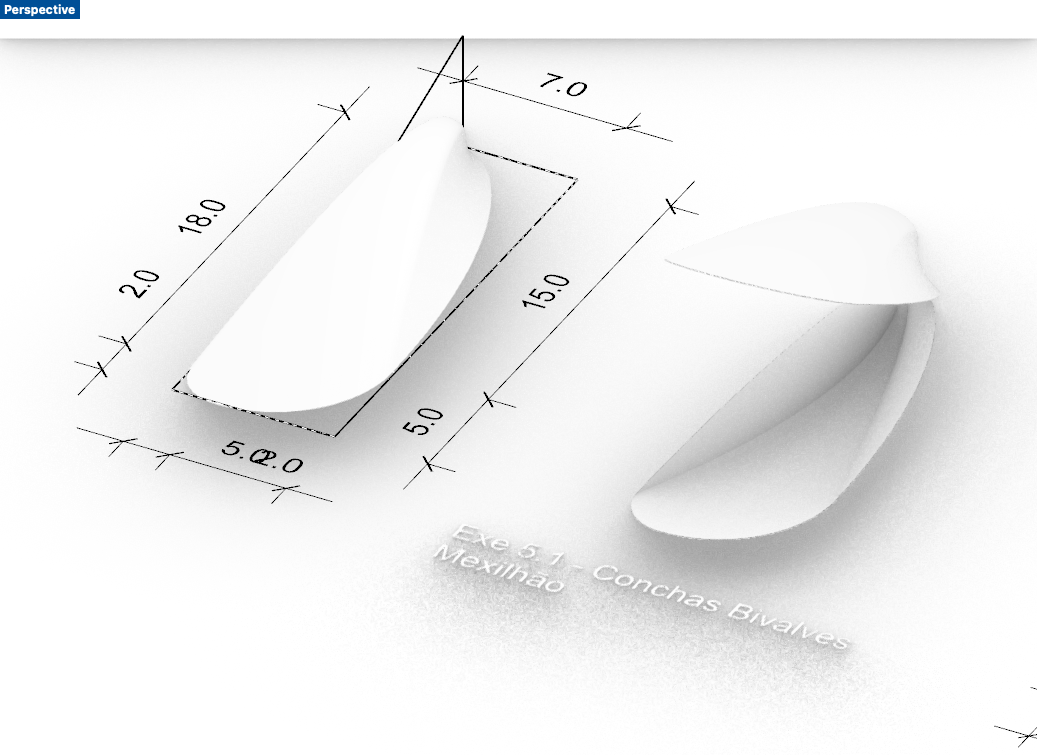 Exerc. 5.1 - Mexilhão
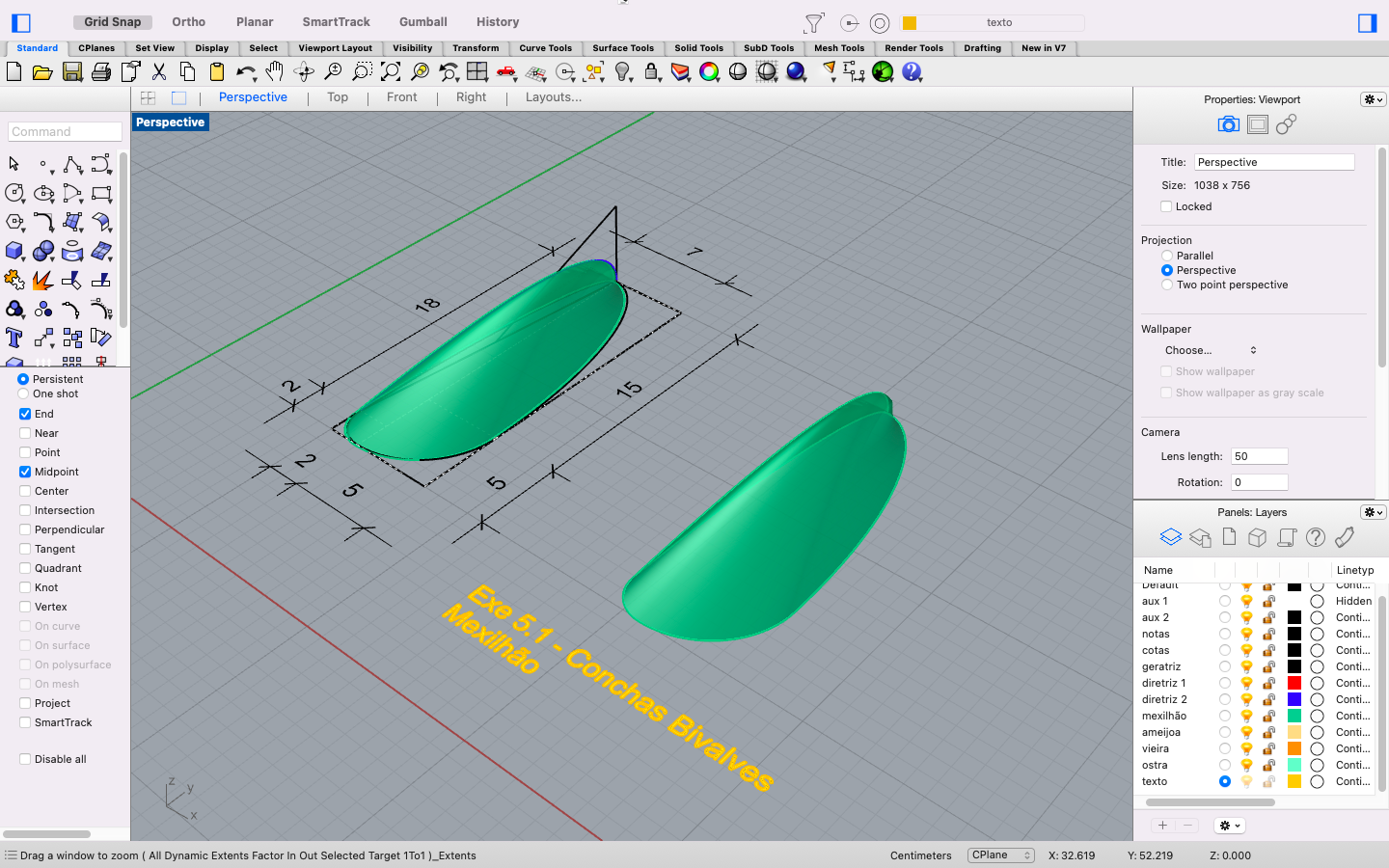 Exerc. 5.1 - Mexilhão
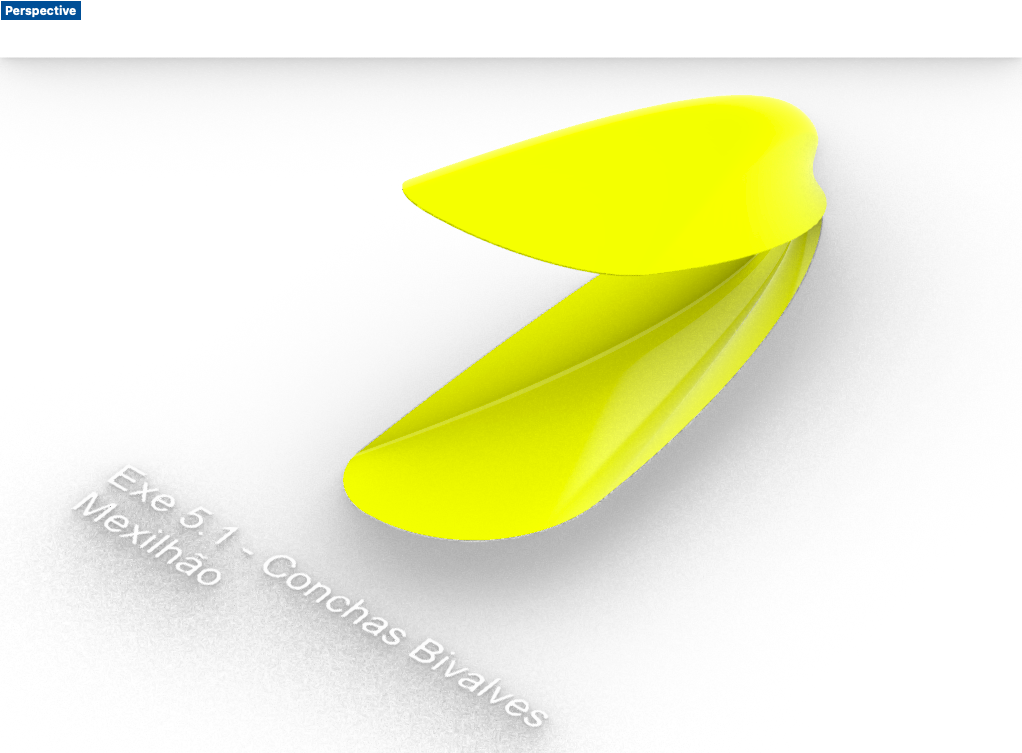 Exerc. 5.1 - Mexilhão
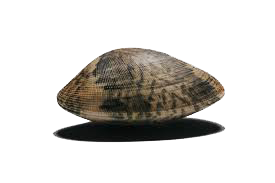 Exerc. 5.2 - Ameijoa
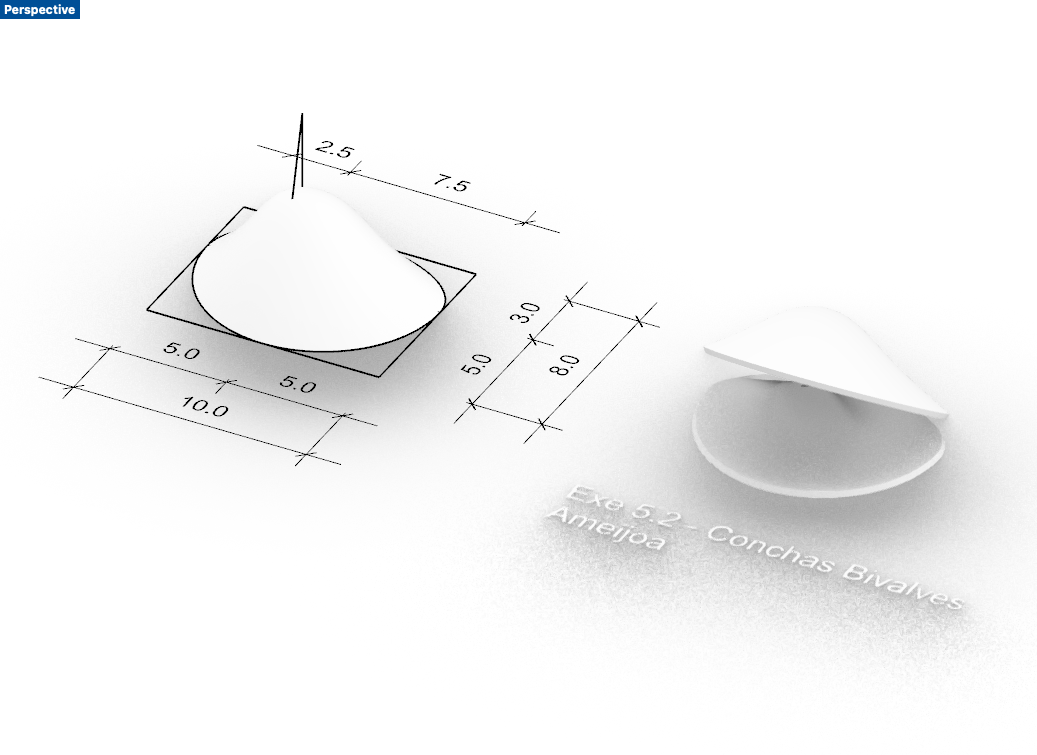 Exerc. 5.2 - Ameijoa
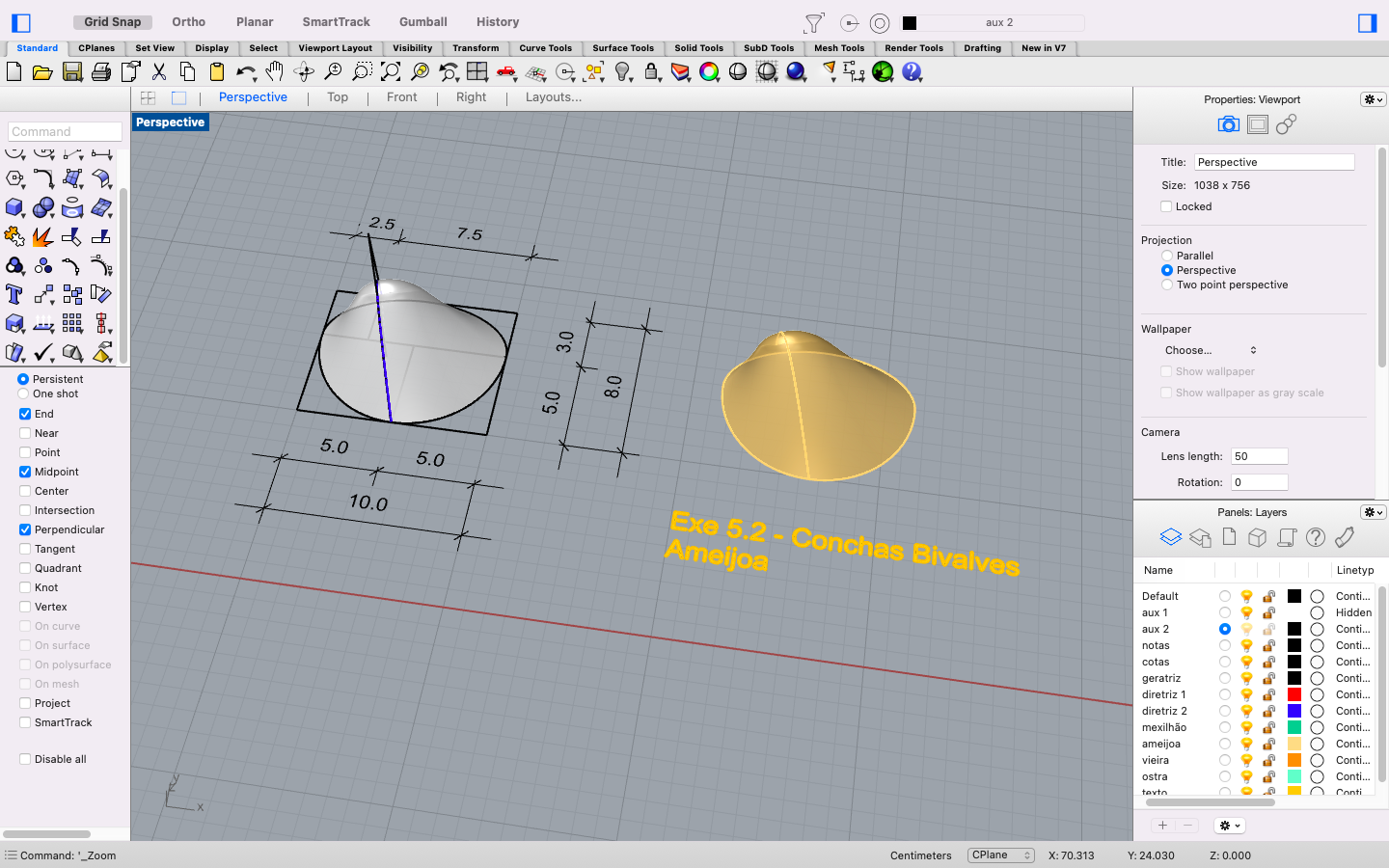 Exerc. 5.2 - Ameijoa
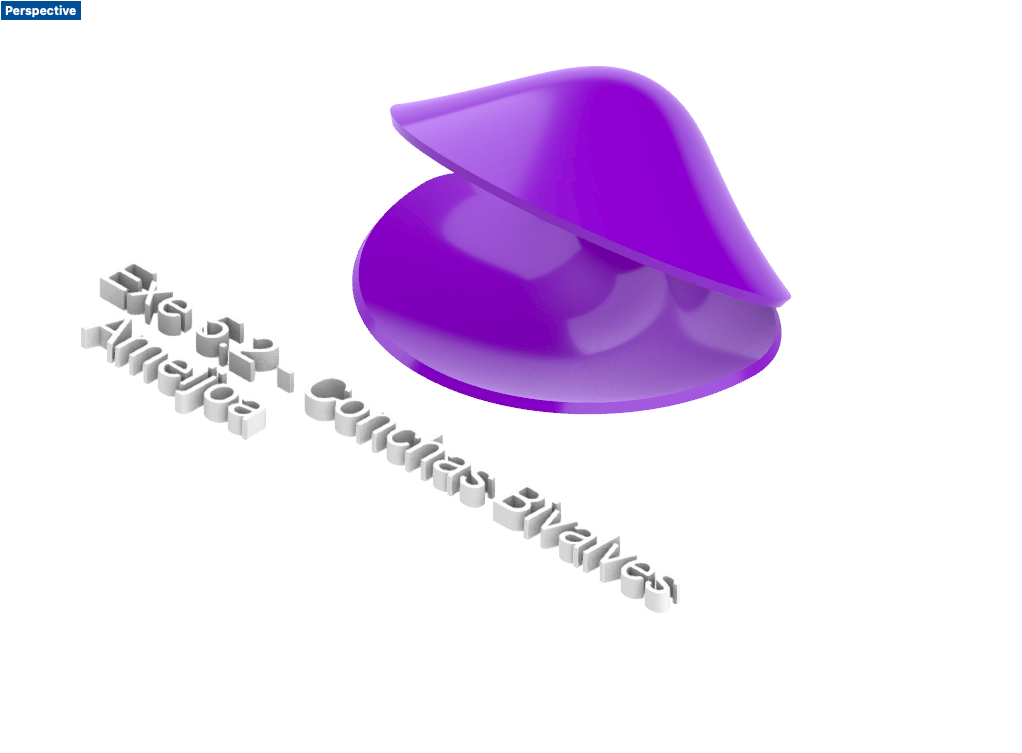 Exerc. 5.2 - Ameijoa
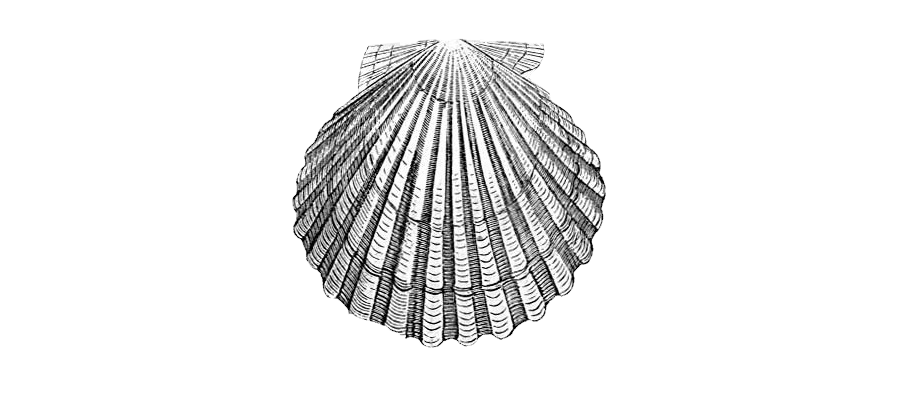 Exerc. 5.3 - Vieira
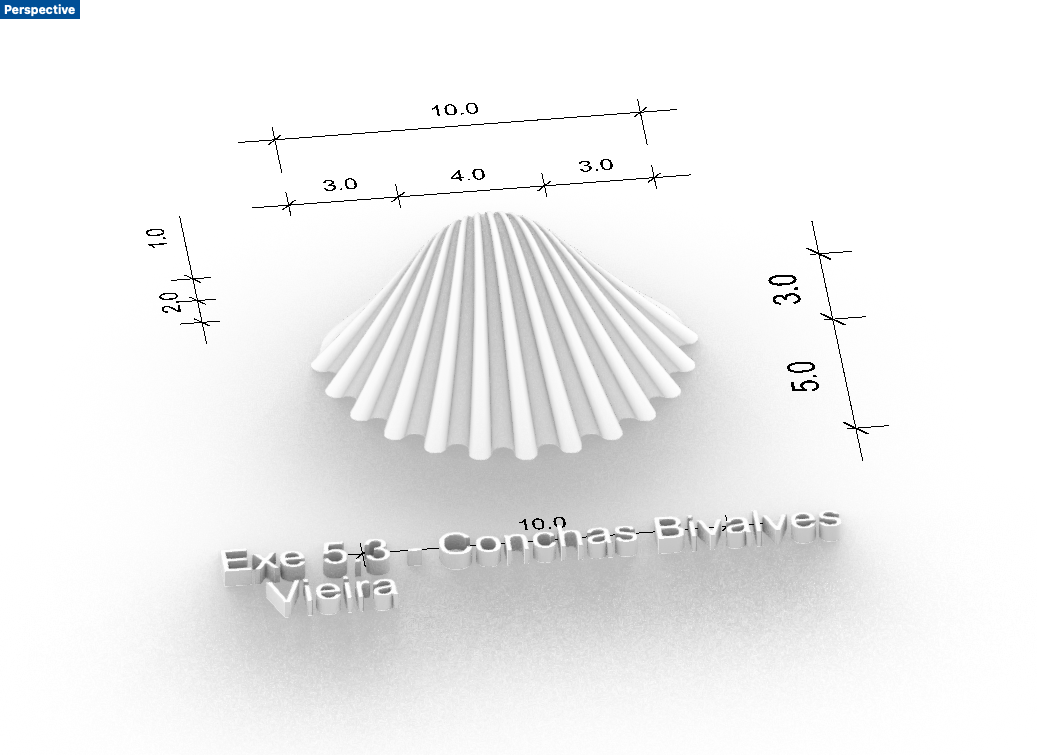 Exerc. 5.3 - Vieira
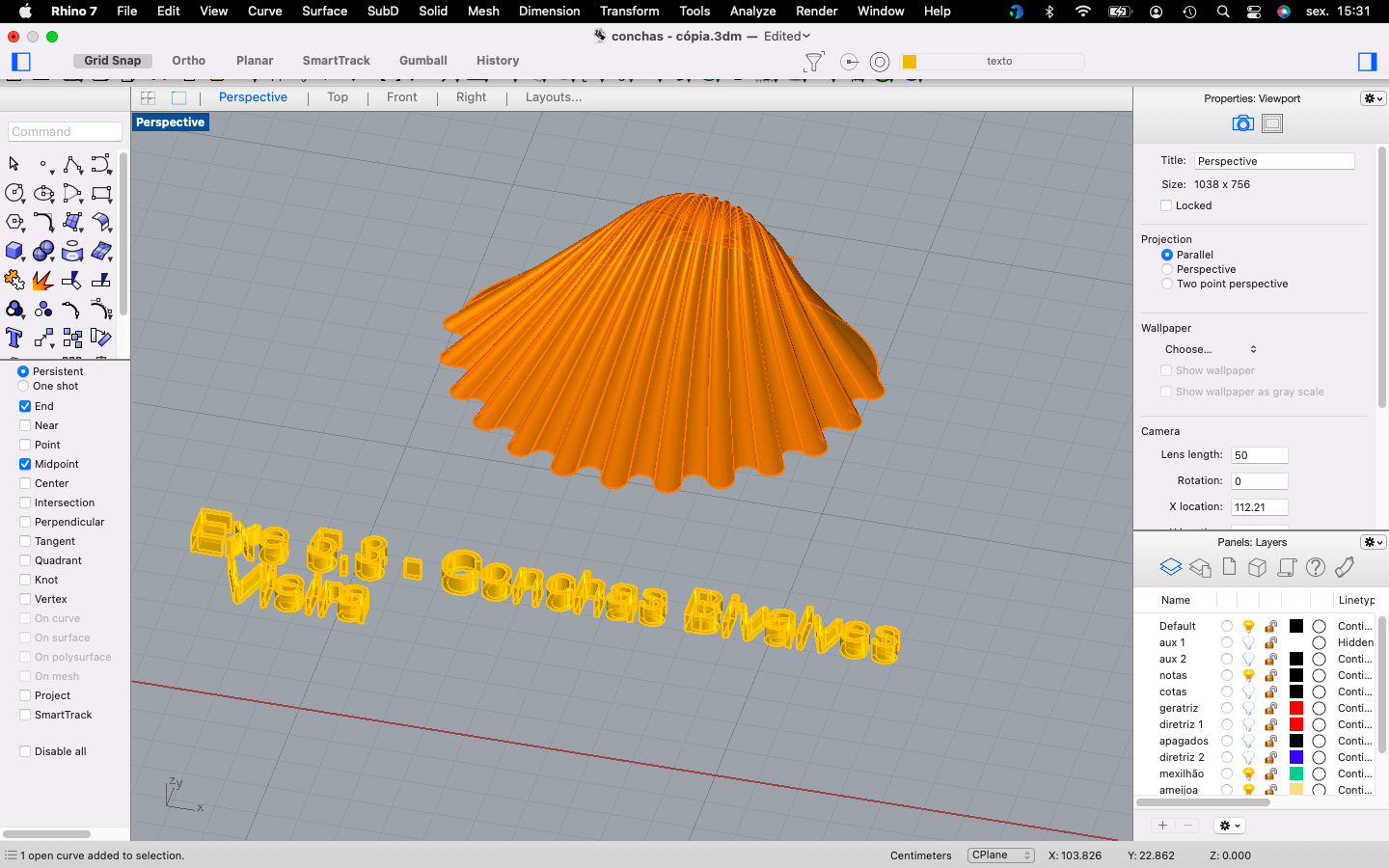 Exerc. 5.3 - Vieira
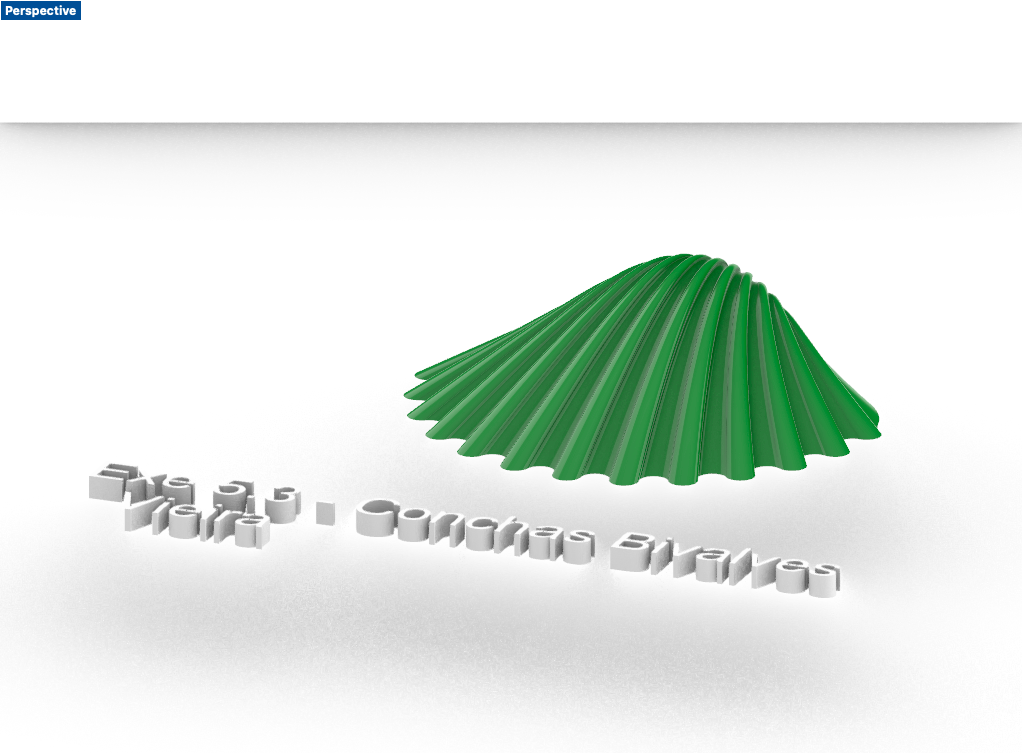 Exerc. 5.3 - Vieira
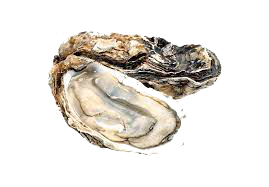 Exerc. 5.4 – Ostra 1
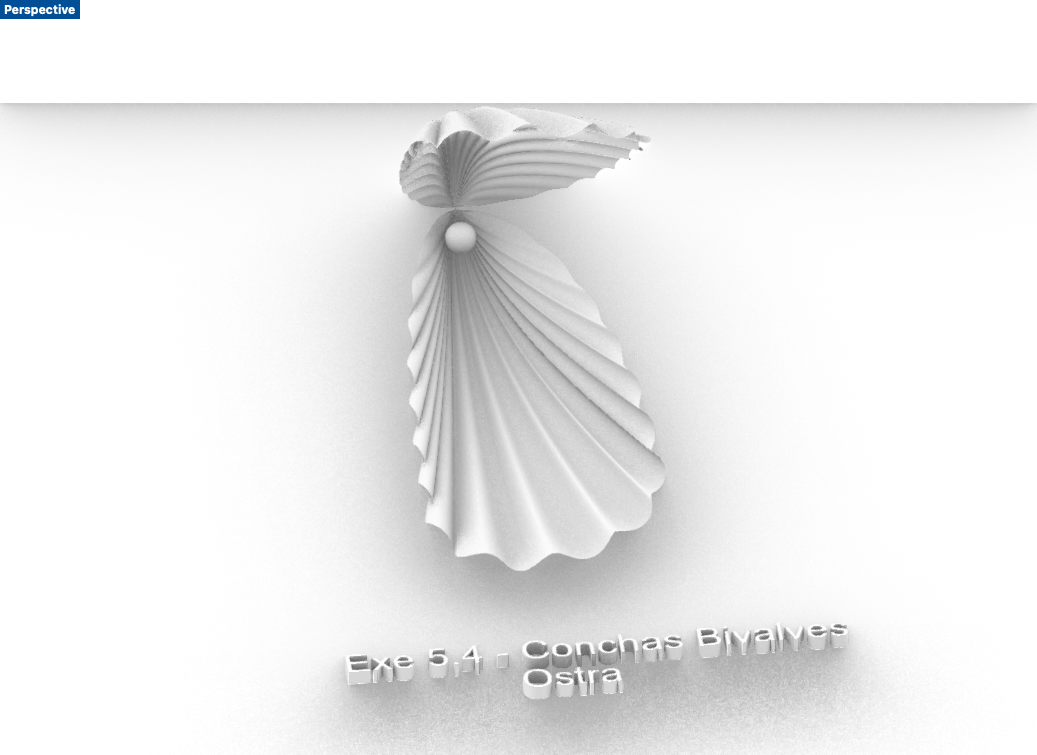 Exerc. 5.4 – Ostra 1
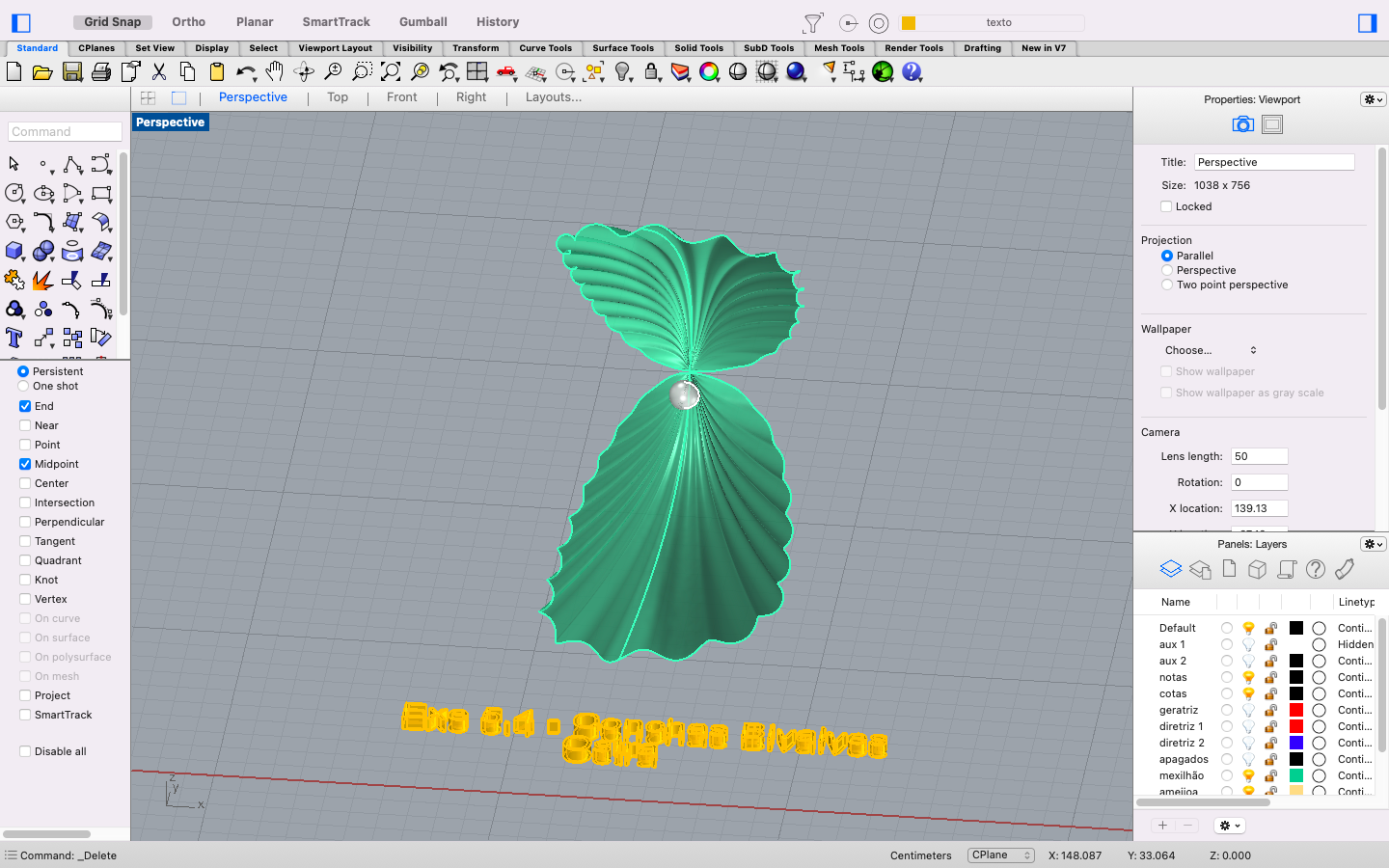 Exerc. 5.4 – Ostra 1
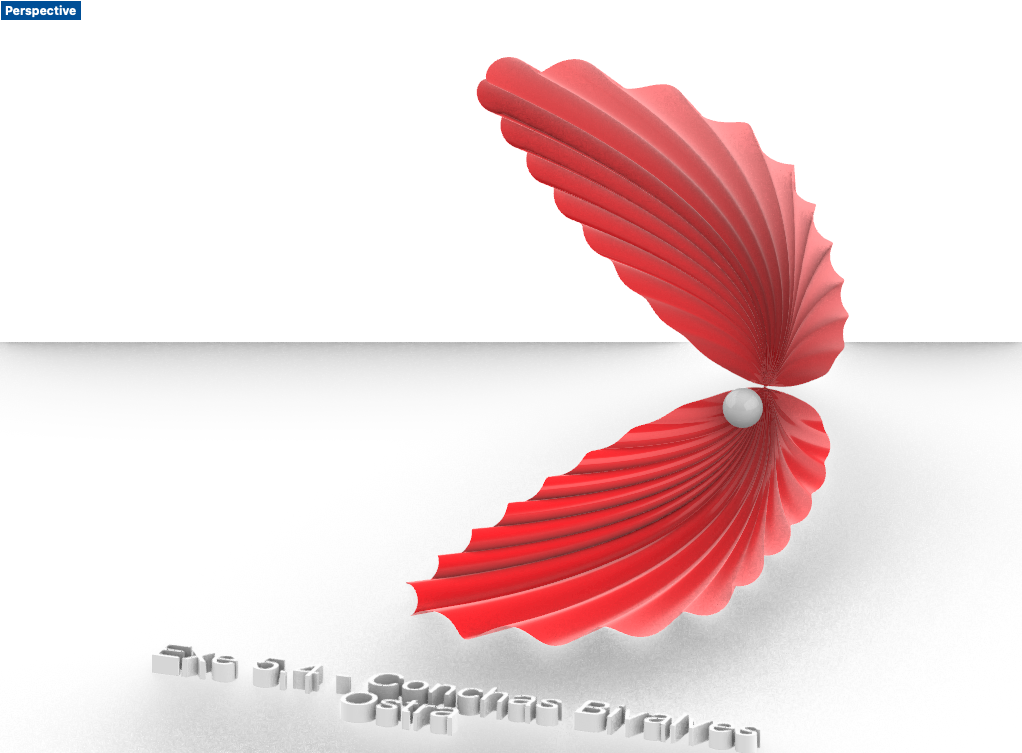 Exerc. 5.4 – Ostra 1
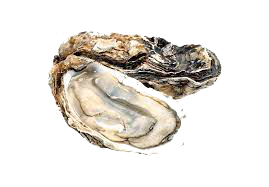 Exerc. 5.5 – Ostra 2
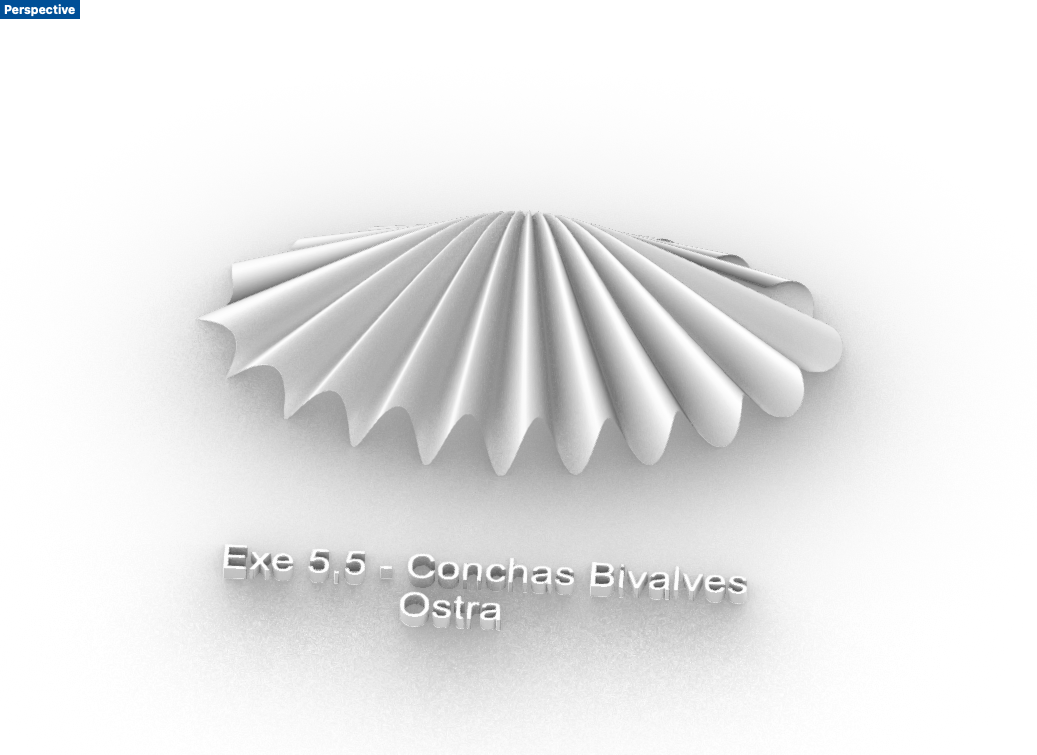 Exerc. 5.5 – Ostra 2
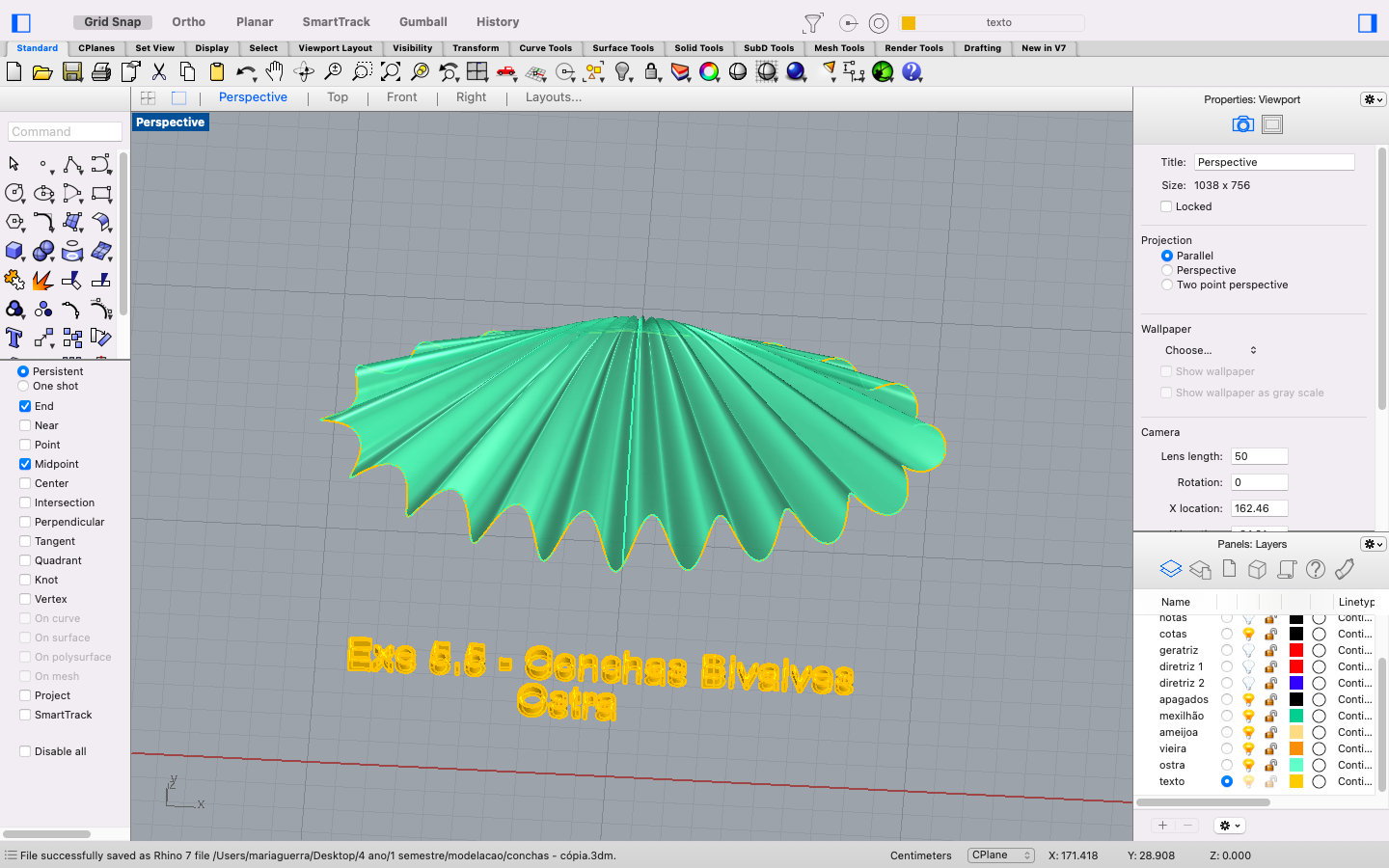 Exerc. 5.5 – Ostra 2
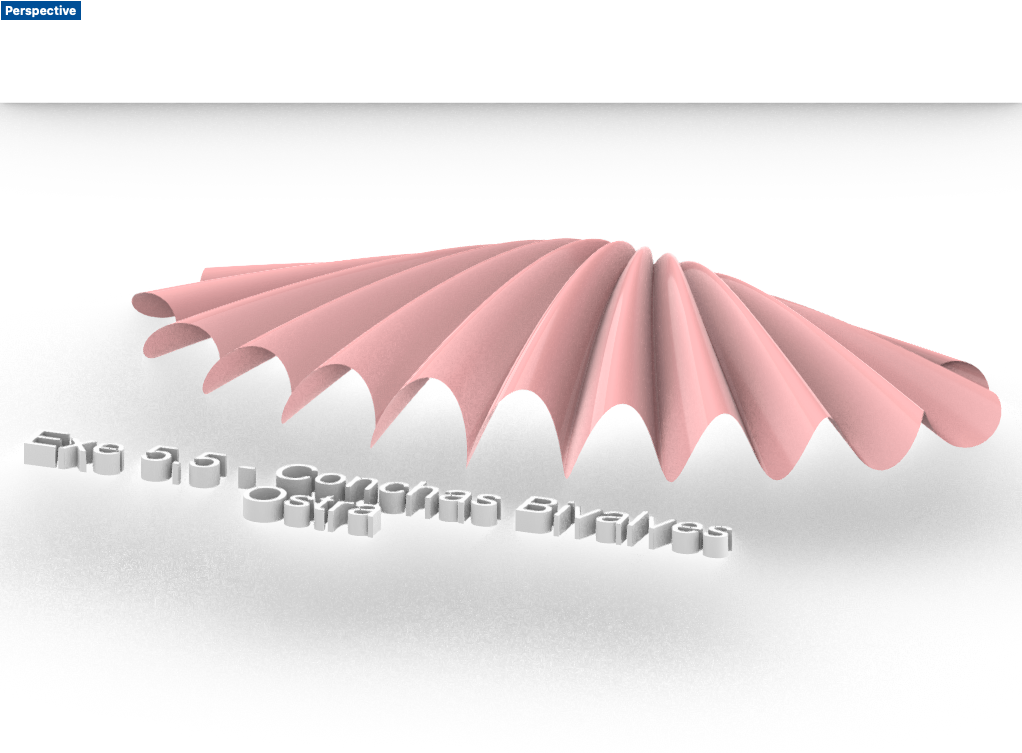 Exerc. 5.5 – Ostra 2
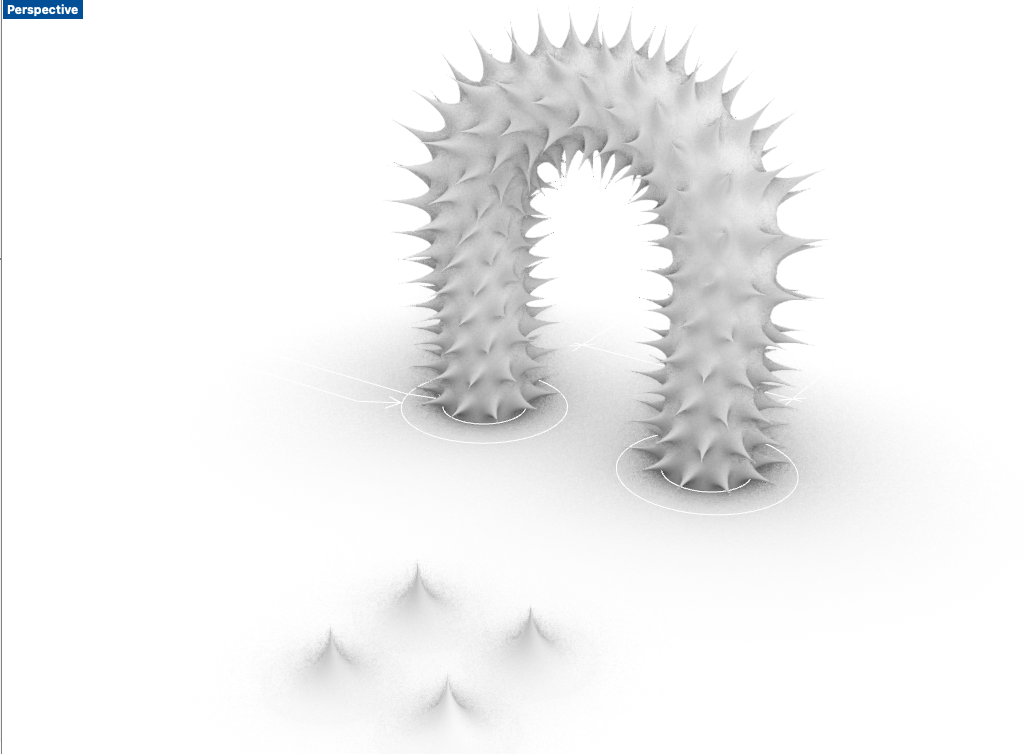 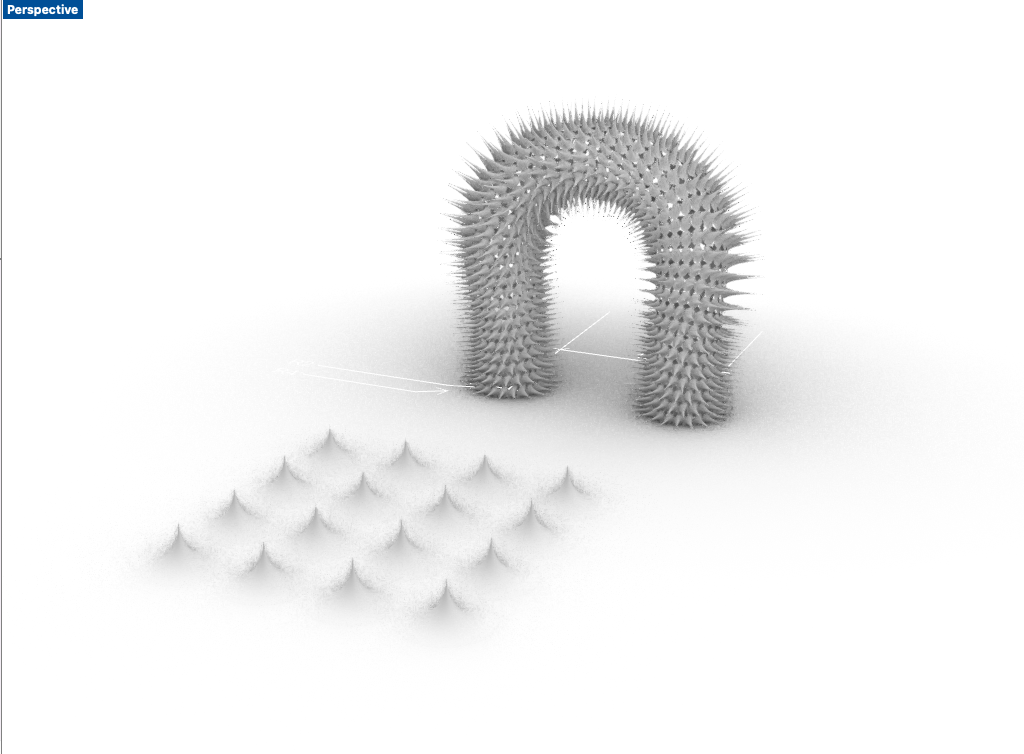 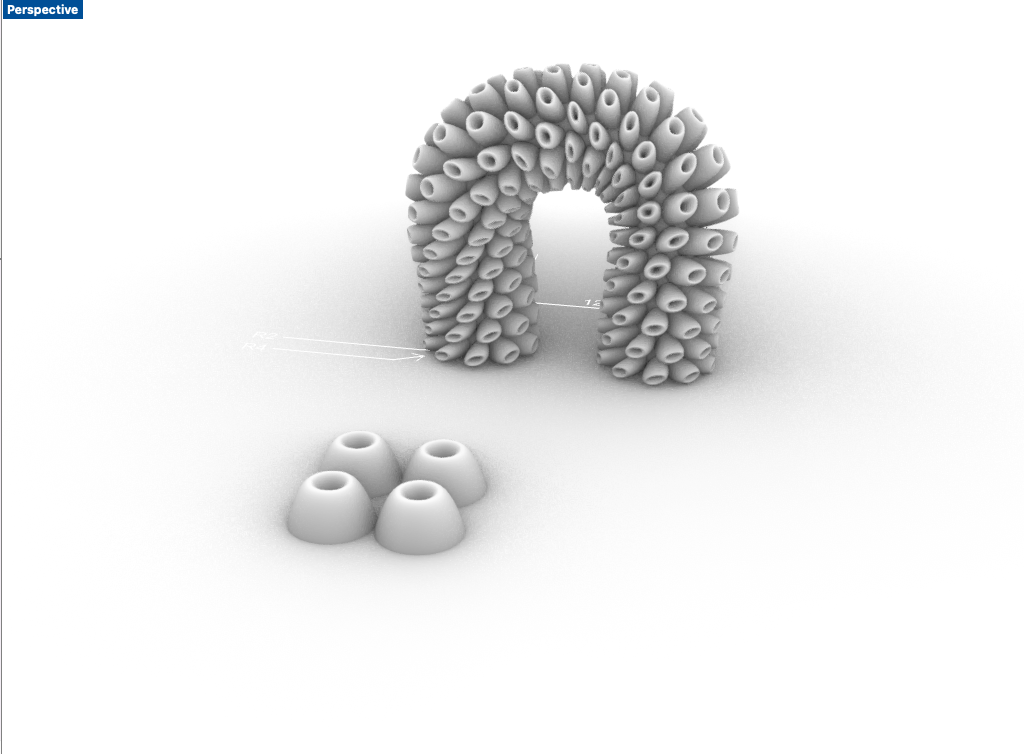 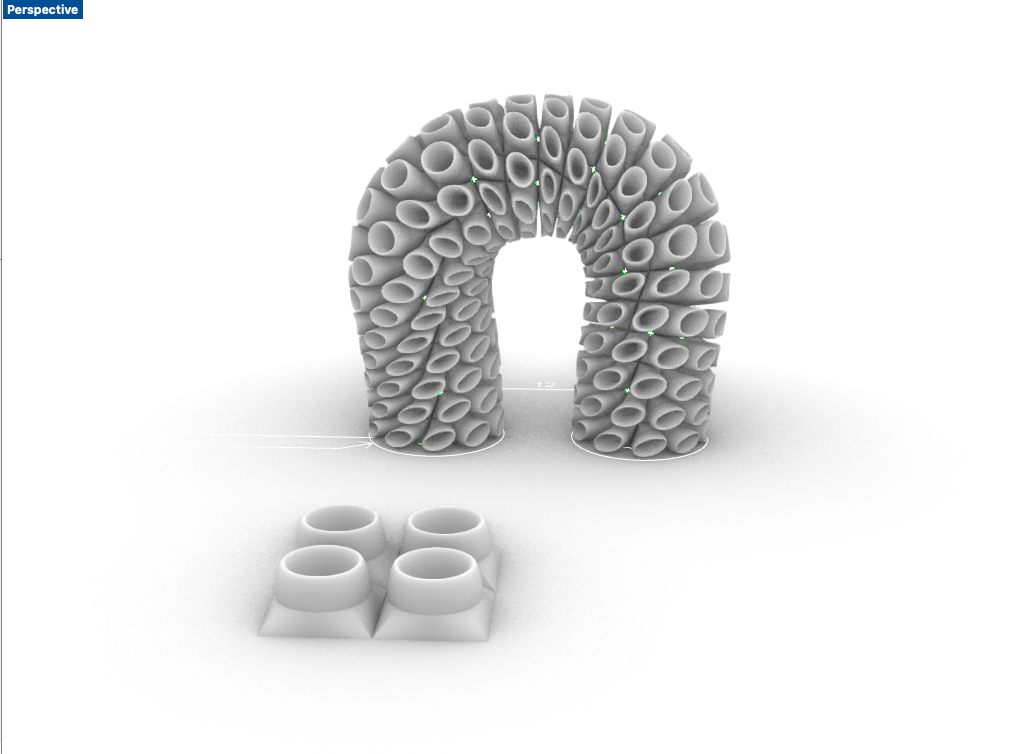 Exerc. 6.0 – Corais
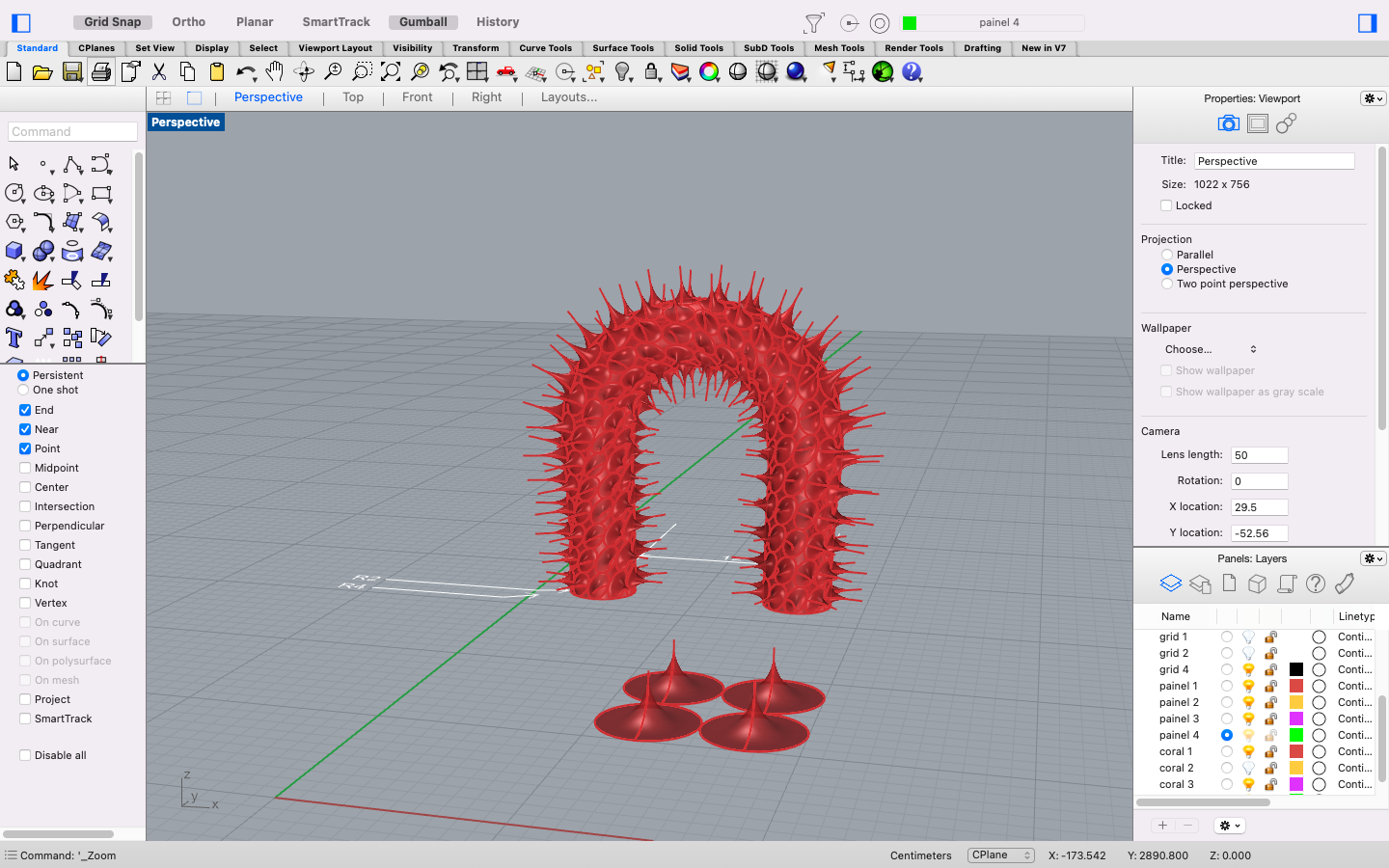 Exerc. 6.1 – Corais
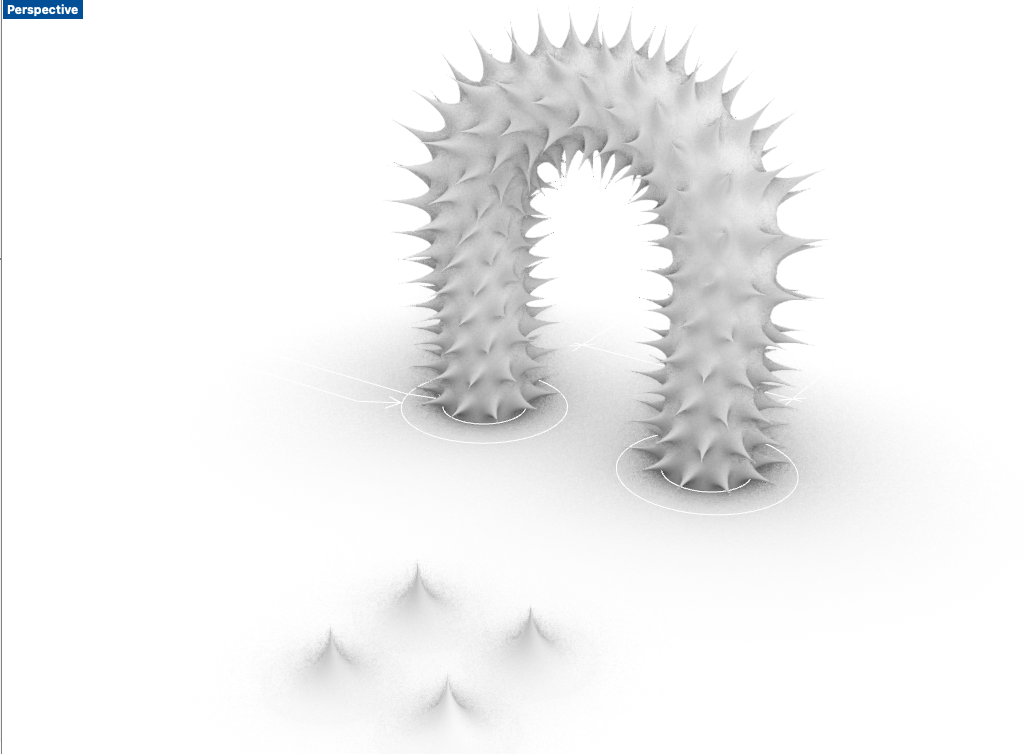 Exerc. 6.1 – Corais
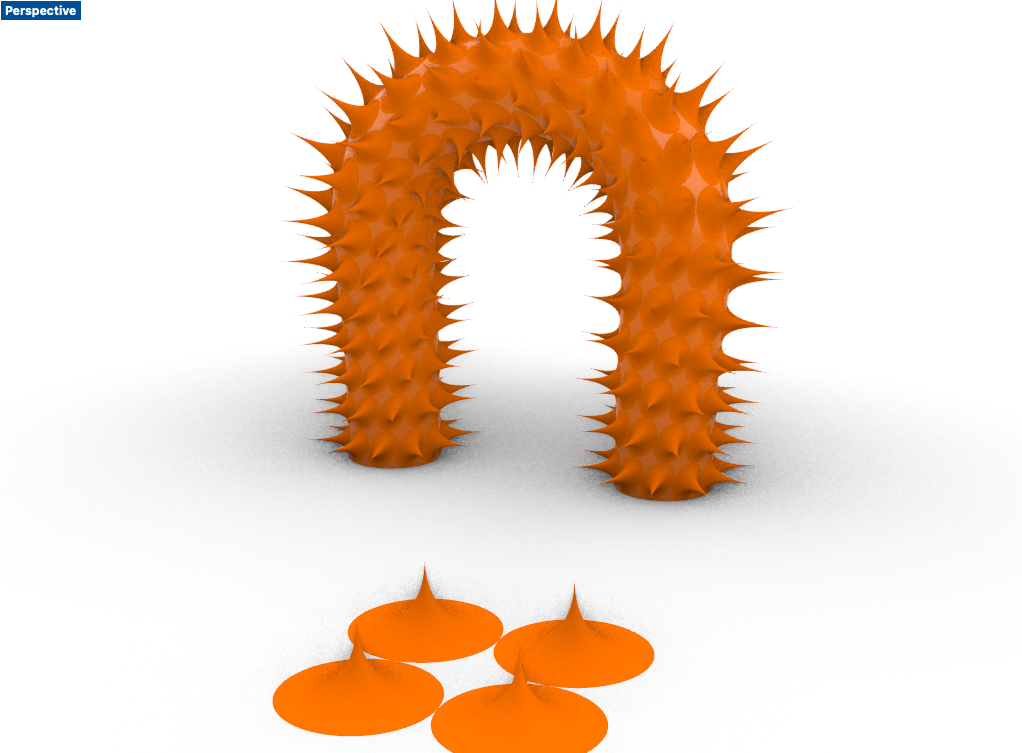 Exerc. 6.1 – Corais
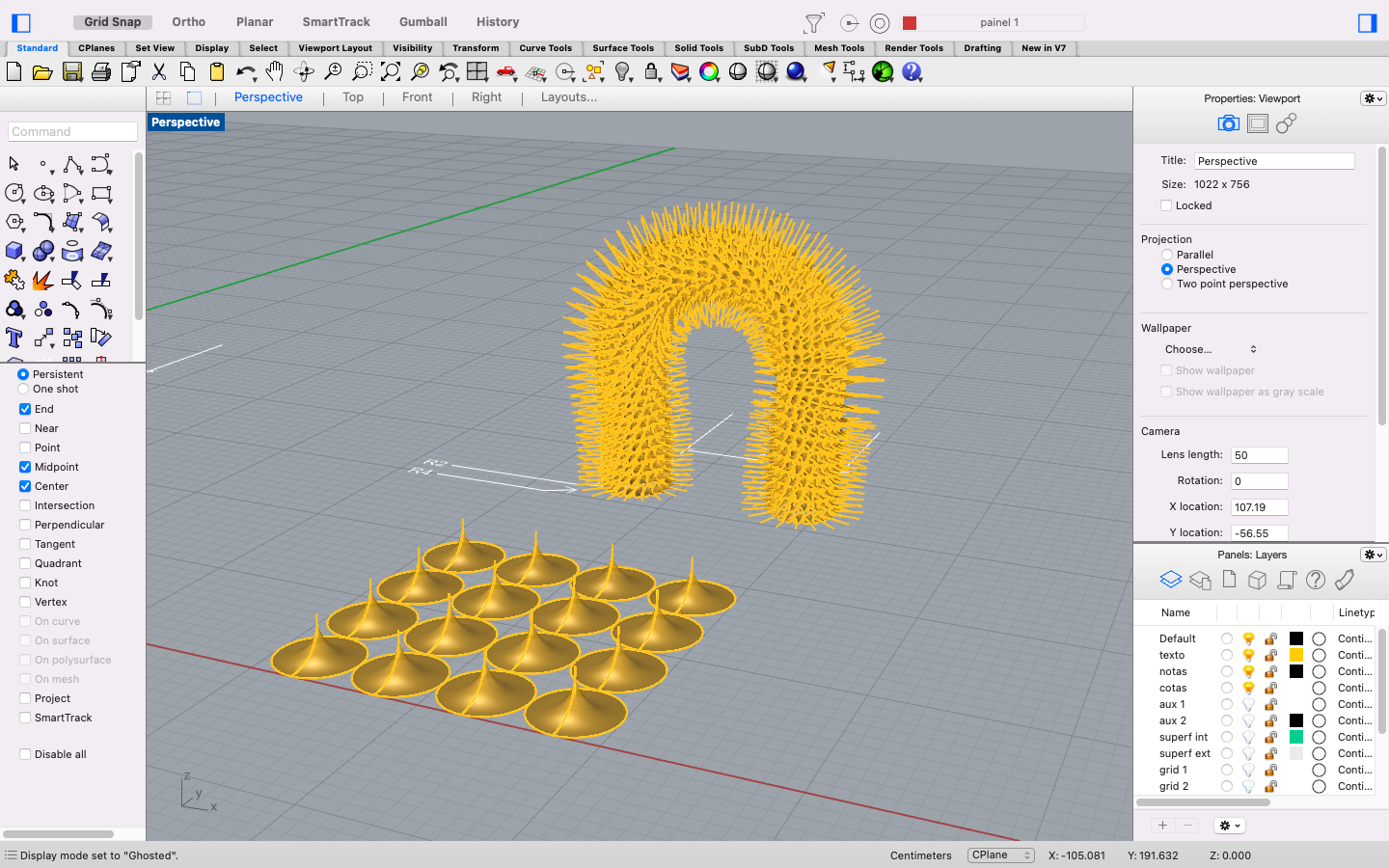 Exerc. 6.2 – Corais
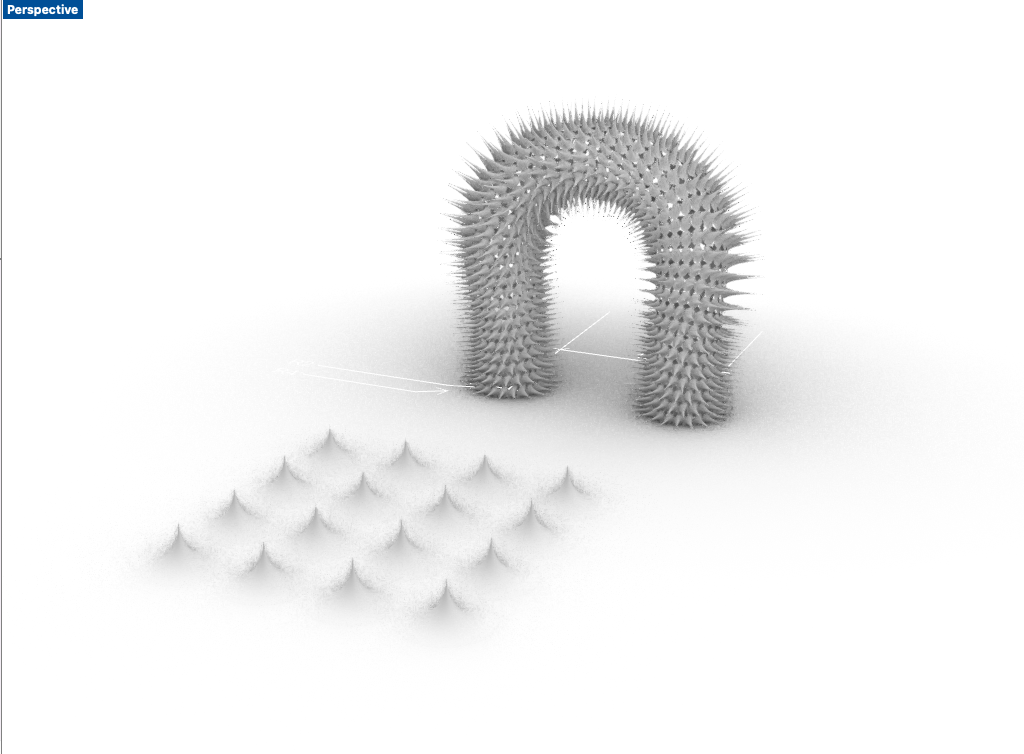 Exerc. 6.2 – Corais
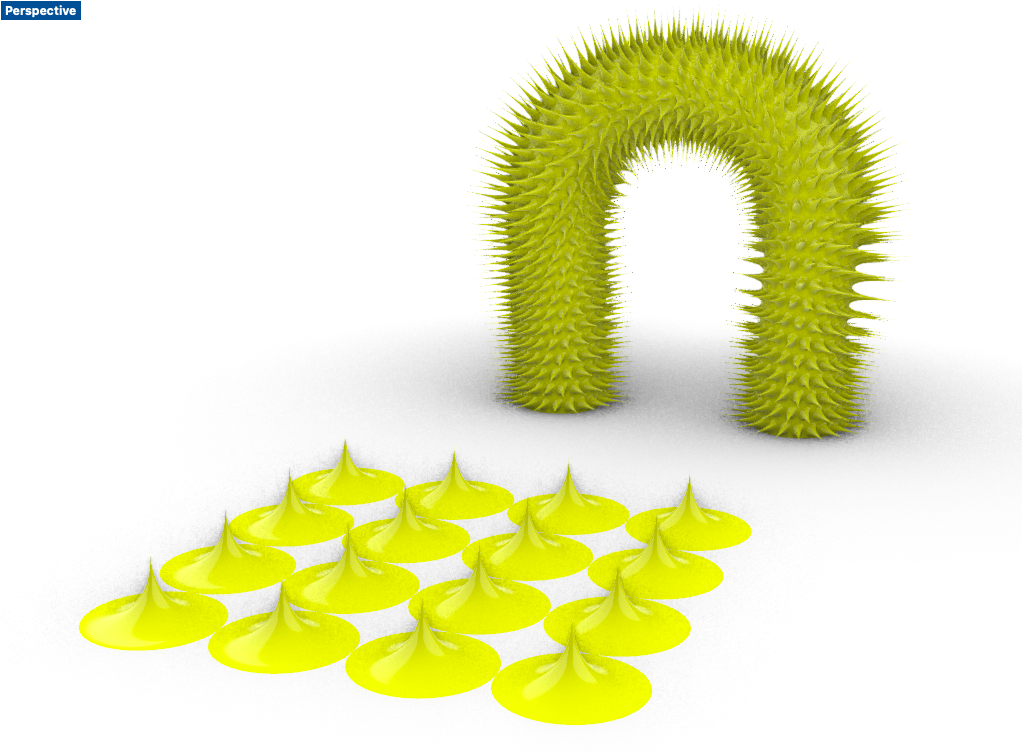 Exerc. 6.2 – Corais
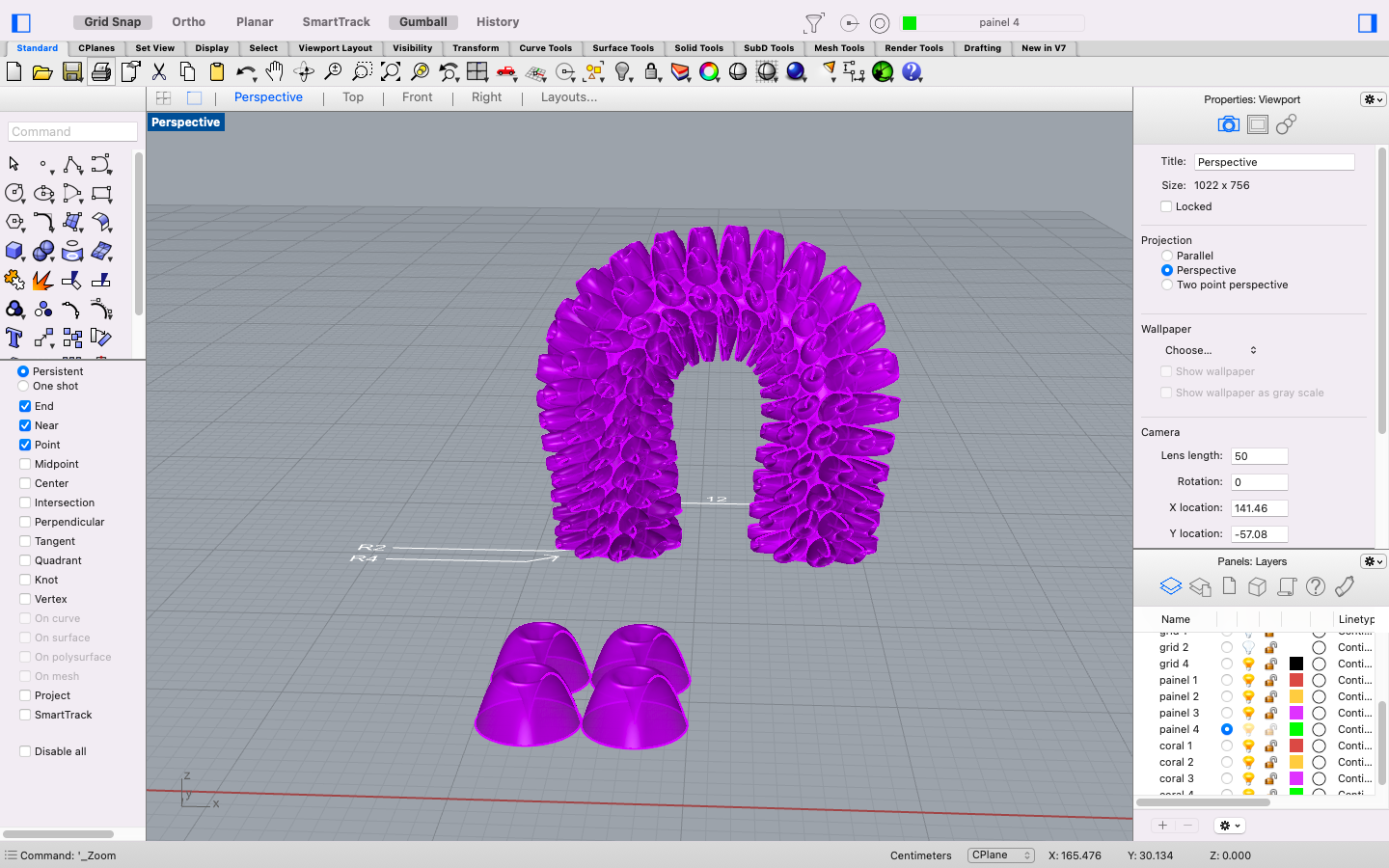 Exerc. 6.3 – Corais
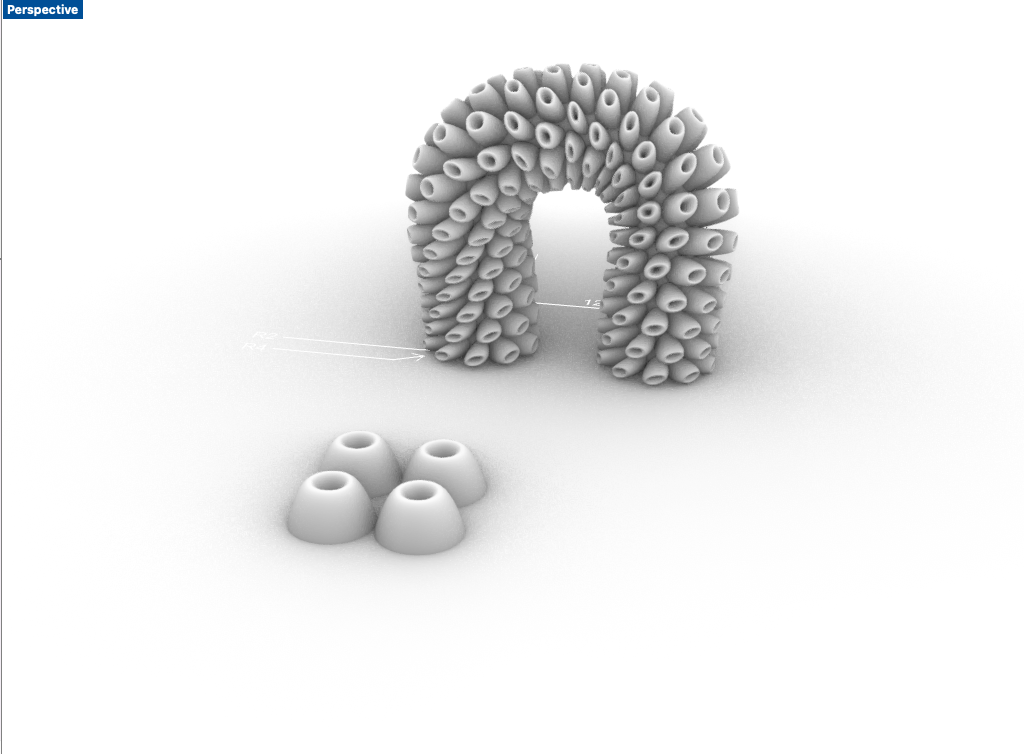 Exerc. 6.3 – Corais
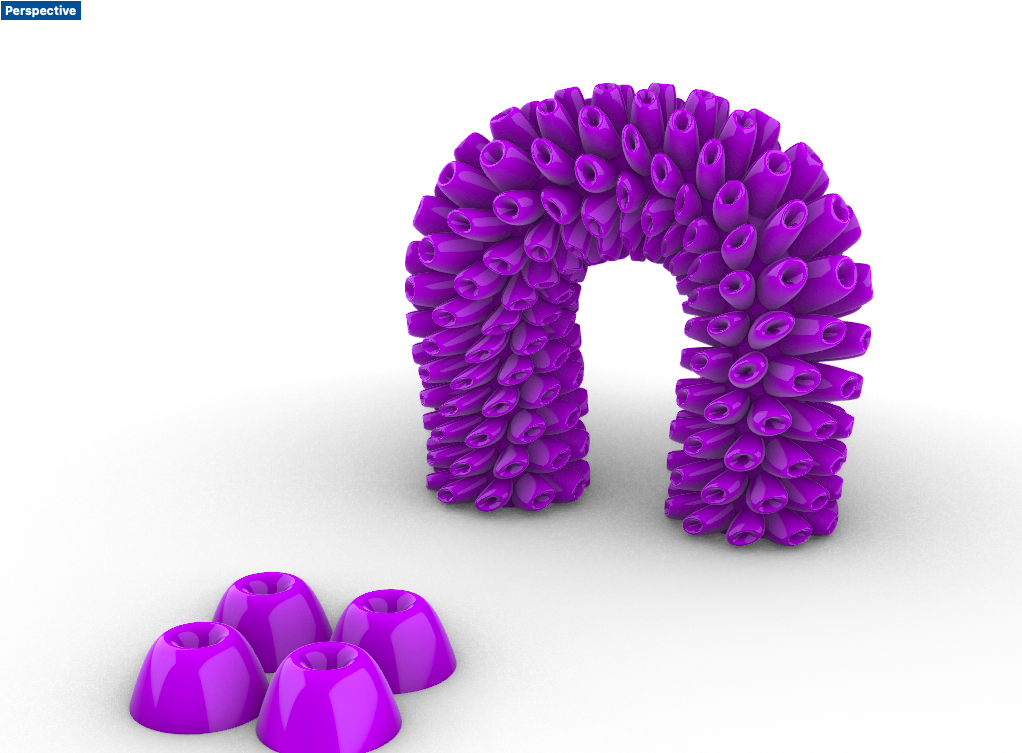 Exerc. 6.3 – Corais
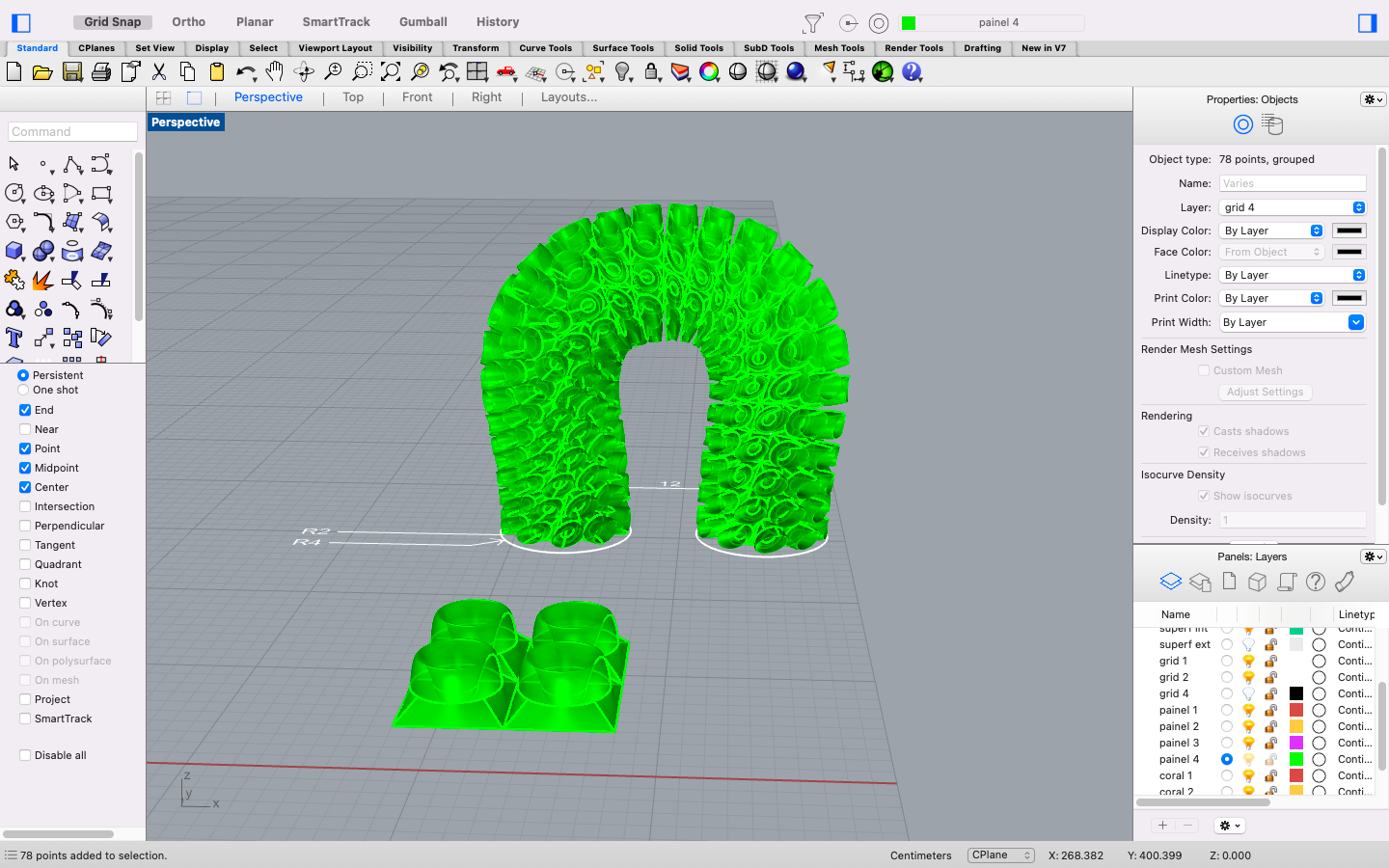 Exerc. 6.4 – Corais
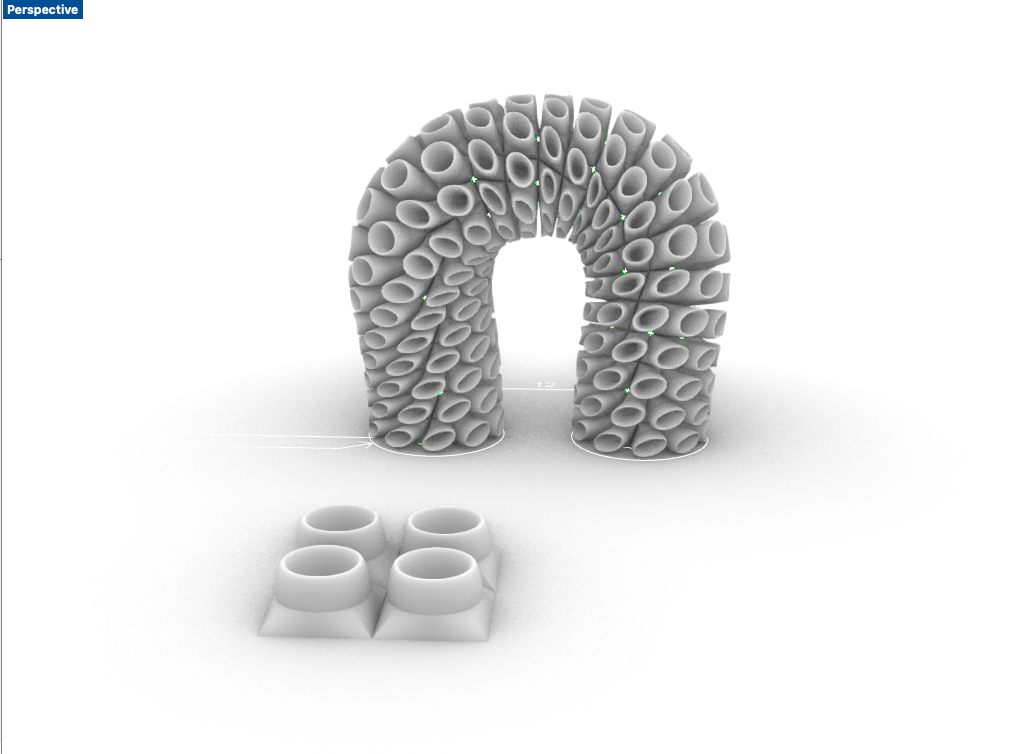 Exerc. 6.4 – Corais
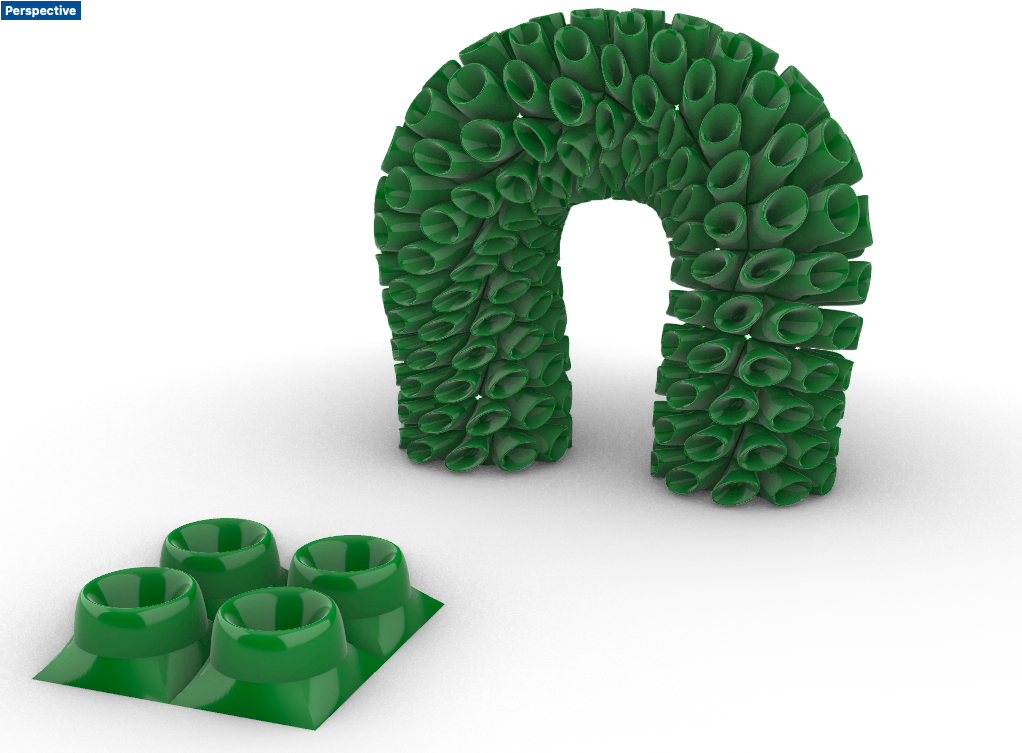 Exerc. 6.4 – Corais